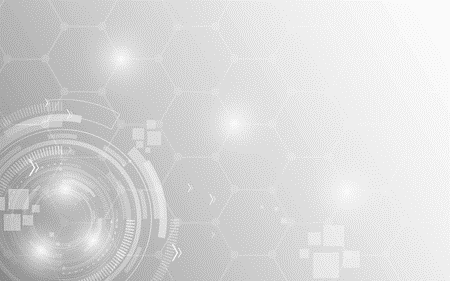 АТЛАС ДОСТУПНЫХ ПРОФЕССИЙ/СПЕЦИАЛЬНОСТЕЙ                                                           СРЕДНЕГО ПРОФЕССИОНАЛЬНОГО ОБРАЗОВАНИЯ                                                   
  МОСКОВСКОЙ ОБЛАСТИ 2024
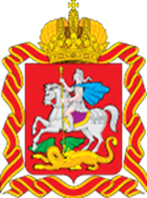 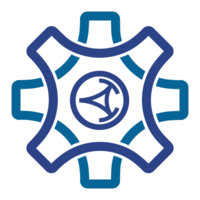 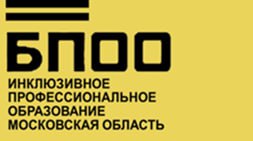 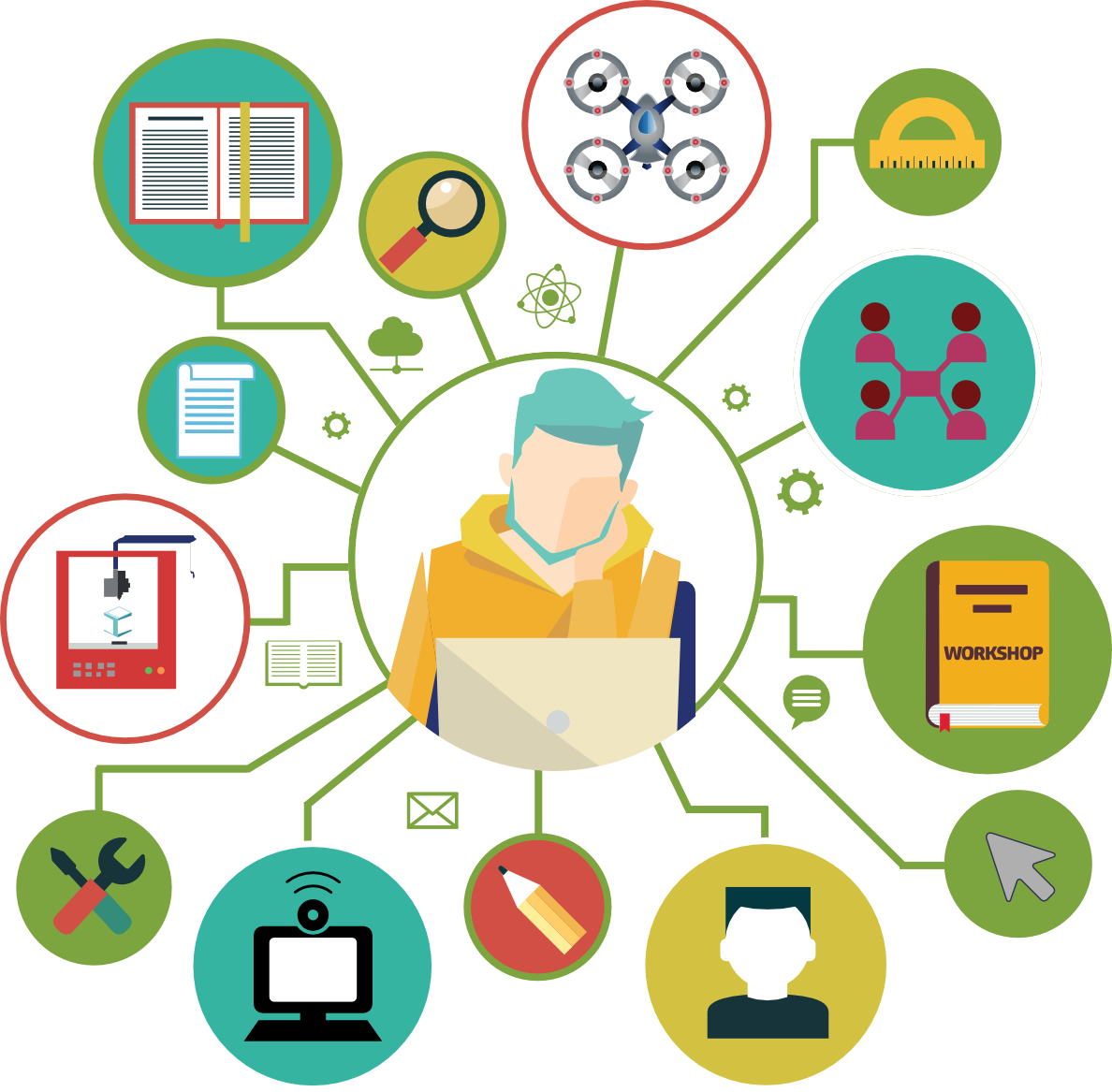 КОЛЛЕДЖИ ПОДМОСКОВЬЯ:                                                                                                                       
МАСТЕРСТВО                                    НАЧИНАЕТСЯ ЗДЕСЬ!
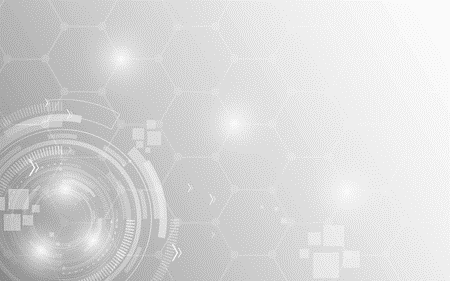 АТЛАС ДОСТУПНЫХ ПРОФЕССИЙ/СПЕЦИАЛЬНОСТЕЙ                                                                   СРЕДНЕГО ПРОФЕССИОНАЛЬНОГО ОБРАЗОВАНИЯ                                                 
  МОСКОВСКОЙ ОБЛАСТИ 2024
Для родителей будущего абитуриента
Для выпускников профессиональных образовательных организаций
Для учащихся старших классов
Для исполнительных                               органов власти
Для работодателей (компаний, предпринимателей)
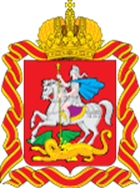 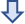 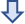 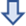 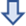 Инструмент планирования обучения и карьеры. Понимание структуры
рынка труда и региональной системы профессионального образования
Путеводитель в мир перспективных вакансий и знакомство с потенциальными работодателями
Ориентир в выборе профессии и направлении учебы
Стратегический инструмент регулирования экономики через
прогнозирование потребности региона в компетенциях
Инструмент повышения производительности труда и эффективности
использования человеческого капитала в бизнес-процессах
за счет привлечения высокопрофессиональных работников
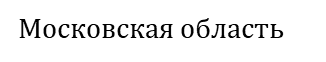 КАК ПОЛЬЗОВАТЬСЯ АТЛАСОМ
Значки и их расшифровка:
Профессии
Атлас содержит актуальные региональные перечни востребованных профессий и специальностей
среднего профессионального образования с акцентом на подробное описание профессионально
важных навыков и качеств. Каждая профессия и специальность имеет свой узнаваемый графический значок, упрощающий навигацию по Атласу



Доступная среда
Пиктограммы, размещенные на странице профессиональной образовательной организации, указывают на обеспечение условий доступности для инвалидов и лиц                                                                                                          с ограниченными возможностями здоровья объектов и предоставляемых услуг в сфере образования для конкретной нозологической группы.

                                                                                                         интеллектуальные
                                                                                                                                                                       нарушения
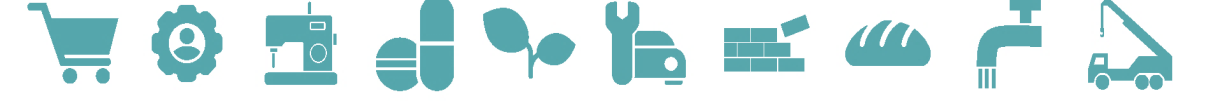 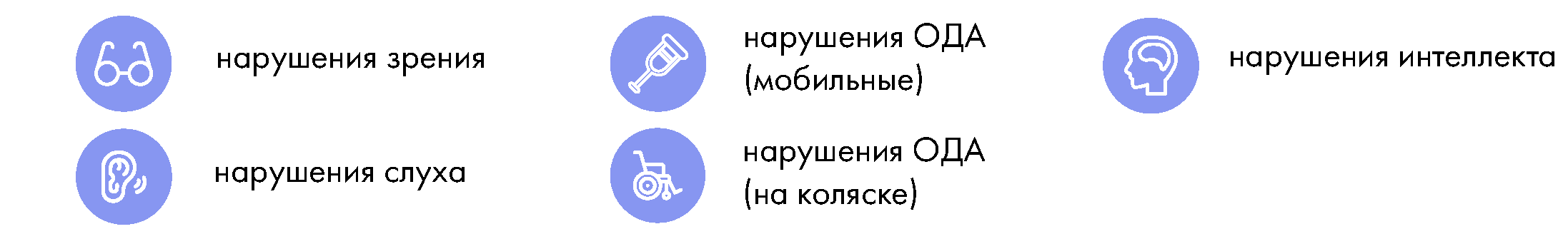 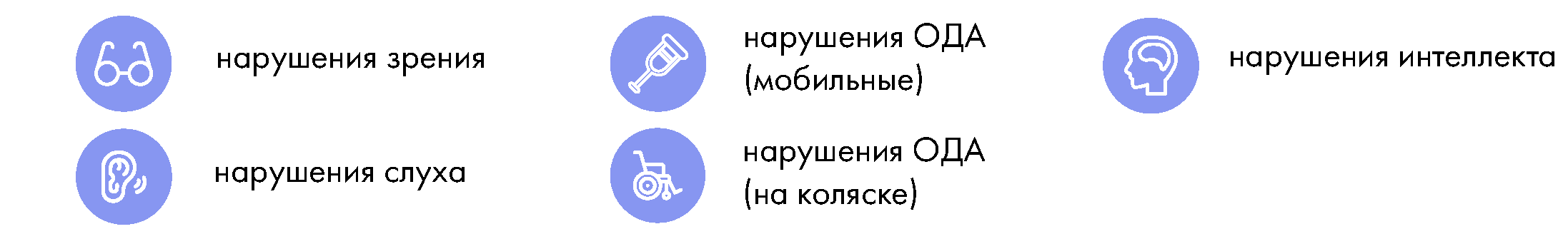 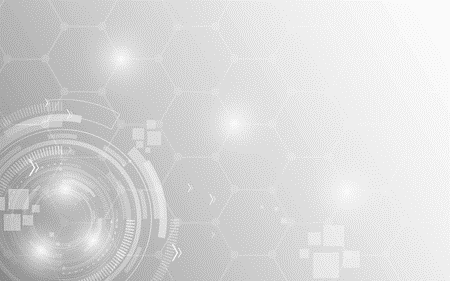 СОДЕРЖАНИЕ РЕГИОНАЛЬНОГО  АТЛАСА ДОСТУПНЫХ ПРОФЕССИЙ/СПЕЦИАЛЬНОСТЕЙ СПО
АТЛАС- путеводитель познакомит с перечнем профессий/специальностей СПО в Московской  области для лиц с инвалидностью и ОВЗ и поможет найти свое место в профессиональном сообществе
Московская область

Ресурсный учебно-методический центр                                              Государственного автономного профессионального
образовательного учреждения Калужской области «Калужский колледж сервиса и дизайна»
Московская область

               Базовая профессиональная образовательная организация                                                                                                                                                                                                                        
               инклюзивного профессионального образования                                                                                                                                                                                                                                                                      
               Московской области ГАПОУ МО «Подмосковный колледж «Энергия»  
                                                                                                                                                                                                                                                                                                                                                            143963, Московская область, г.о. Реутов,                                                                                                                                                                                                                                                       Юбилейный пр-т, д.58

+7(495) 521-63-77    
        
https://bpoo.energypk.ru/

 bpoo_mo@mail.ru

 https://vk.com/bpoo_energypk


Доступность БПОО: 89,30%             

       87,53 %

       90,53 %

       89,66 %

       89,61%

       89,16 %
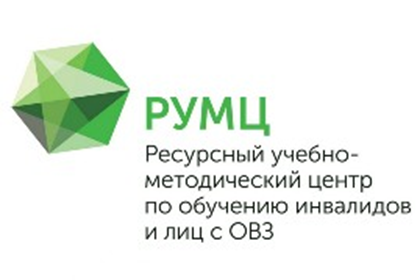 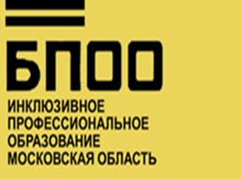 248012, Российская Федерация, Центральный федеральный округ, Калужская область. г. Калуга, ул. Кубяка, 1

+7 (961) 122-21-91

http://kksd.edusite.ru/

college_service@adm.kaluga.ru

https://vk.com/public209229541


Доступность РУМЦ СПО – 82,46%

         72,94 %

         76,32  %

    –   74,71 %

         74,03 %

         73,49 %
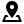 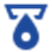 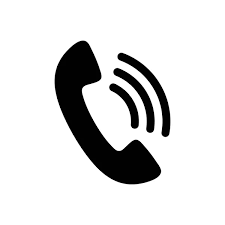 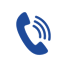 ПРИНЦИПЫ И ПОДХОДЫ, ИСПОЛЬЗУЕМЫЕ В АТЛАСЕ   
Целенаправленность
Позиционирование субъекта
Стратегические цели развития
Коммуникационная функция Атласа
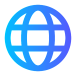 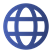 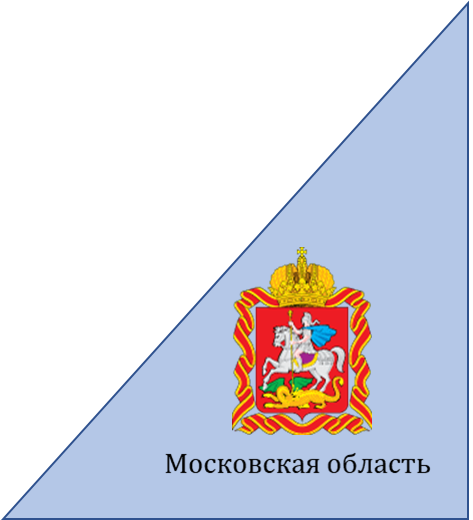 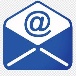 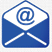 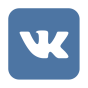 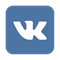 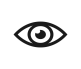 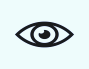 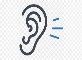 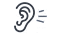 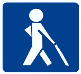 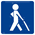 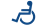 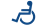 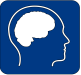 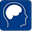 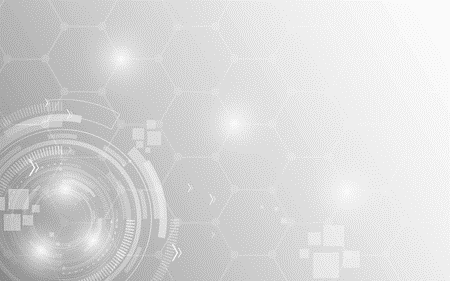 ПЕРЕЧЕНЬ ПОО  В МОСКОВСКОЙ ОБЛАСТИ, РЕАЛИЗУЮЩИХ   ПРОГРАММЫ СРЕДНЕГО ПРОФЕССИОНАЛЬНОГО ОБРАЗОВАНИЯ ДЛЯ ЛЮДЕЙ С ОГРАНИЧЕННЫМИ ВОЗМОЖНОСТЯМИ ЗДОРОВЬЯ И ИНВАЛИДНОСТЬЮ
ГБПОУ МО «Воскресенский колледж»
   : 140203, Московская область, г. Воскресенск, ул. Ленинская, д. 1а
   :  http://xn--b1aecfrgavb2a.xn--p1ai
   :  https://vk.com/vskcollege 
   : +7(496) 443-31-72
   : mo_voskkolledzh@mosreg.ru 
Доступность ПОО (в %)
По зрению – 82,38
По слуху – 82,07                                                                                     Общежитие
НОДА (мобильные) – 83,85
ГБПОУ МО «Авиационный техникум имени В. А. Казакова» 
    : 140185, Московская область, г. Жуковский, ул. Кирова, дом 3, корпус 4
    : https://zhat.ru  
    : https://vk.com/zhatofficial_professionalitet 
    : + 7 (495) 556-53-36
    :  mo_zhat@mosreg.ru                                                          
                                        Доступность ПОО (в %)
По зрению - 73,68  
По слуху - 67,06   
НОДА (мобильные) - 63,64
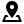 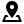 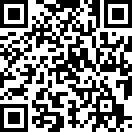 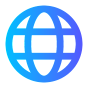 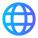 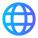 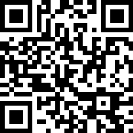 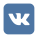 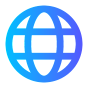 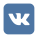 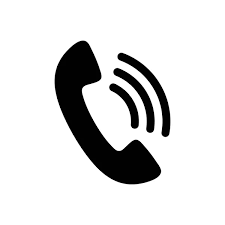 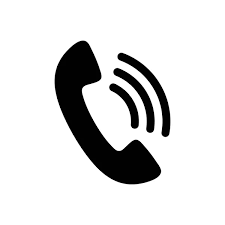 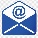 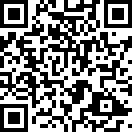 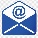 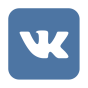 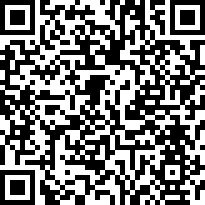 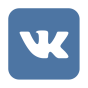 ГАПОУ МО «Губернский колледж»
    : 142214, Московская область, г. Серпухов, ул. Фирсова, дом 5
    :  https://xn--90adedahlihclausyr3a.xn--p1ai 
    : https://vk.com/gubernsky_college 
    : 8(916) 349-56-01
    : mo_gapougub@mosreg.ru 
Доступность ПОО (в %)
По зрению – 78,14
По слуху – 79,96                                                                                    Общежитие
НОДА (мобильные) - 82,48
ГБПОУ МО «Автомобильно-дорожный колледж»   
   :  14017,1 Московская область, г. Бронницы, ул. Льва Толстого, 11
   :  http://mogadk11.narod.ru 
   :  https://vk.com/mogadk_bronnizi 
   :  +7 (496) 466-53-70
   :  mo_avdorkolledzh@mosreg.ru  
                                             Доступность ПОО (в %)
  По зрению - 89,41
  По слуху - 92,11                                                                       Общежитие 
  НОДА (мобильные) - 91,95
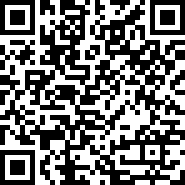 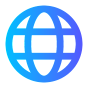 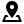 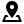 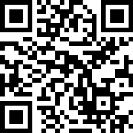 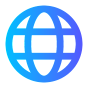 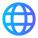 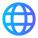 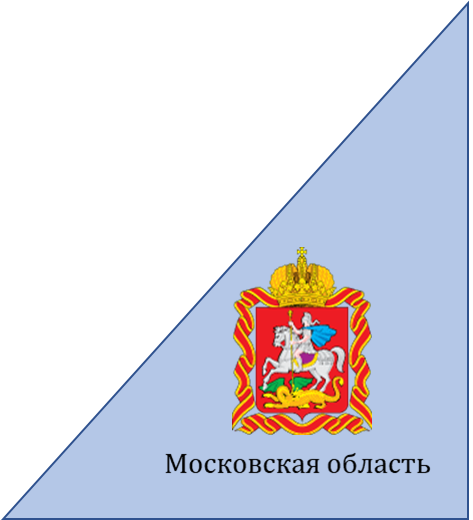 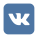 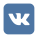 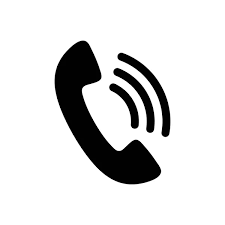 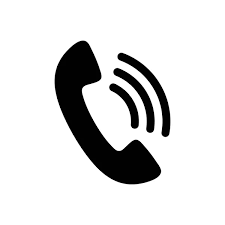 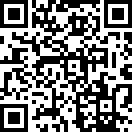 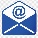 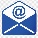 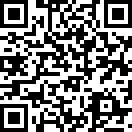 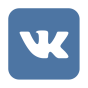 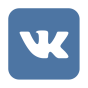 ГБПОУ МО «Волоколамский аграрный техникум «Холмогорка»  
    : 143602, Московская область, Волоколамский район, село Ивановское, д.39
    :  https://vatholmogorka.ru 
    : https://vk.com/vatholmogorka  
    : +7 (496) 362-94-06
    : mo_vatholm@mosreg.ru 
Доступность ПОО (в %)
По зрению – 65, 88
По слуху - 63,96                                                                            Общежитие 
НОДА (мобильные) – 66,3
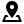 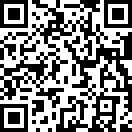 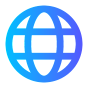 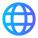 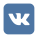 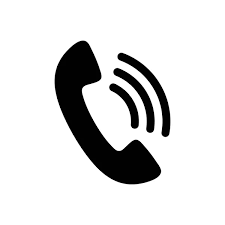 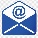 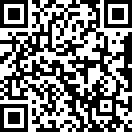 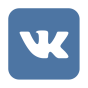 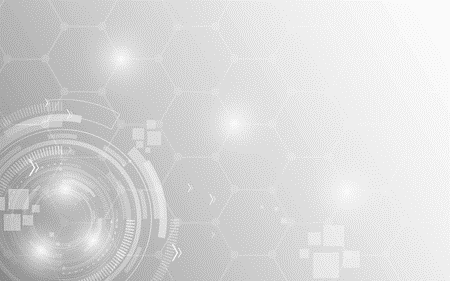 ПЕРЕЧЕНЬ ПОО  В МОСКОВСКОЙ ОБЛАСТИ, РЕАЛИЗУЮЩИХ  ПРОГРАММЫ СРЕДНЕГО ПРОФЕССИОНАЛЬНОГО ОБРАЗОВАНИЯ ДЛЯ ЛЮДЕЙ С ОГРАНИЧЕННЫМИ ВОЗМОЖНОСТЯМИ ЗДОРОВЬЯ И ИНВАЛИДНОСТЬЮ
ГБПОУ МО «Дмитровский техникум»
   : 141804, Московская область, г. Дмитров, ул. Инженерная,  д.2-а
   : http://xn--b1aecfrgavb2a.xn--p1ai
   : https://vk.com/vskcollege 
   : +7(496) 443-31-72
   : mo_voskkolledzh@mosreg.ru 
Доступность ПОО (в %)
По зрению – 85,88
 По слуху – 84,21		                     Общежитие
 НОДА (мобильные) - 87,36
ГАПОУ МО «Егорьевский техникум»
    : 140304, Московская область, г. Егорьевск, проспект Ленина д.3
    : https://xn--90adedahlihclausyr3a.xn--p1ai 
    : https://vk.com/tehnikum_epet 
    : +7 (496) 403-04-71 
    :  mo_gapouegor@mosreg.ru                                                    
                                        Доступность ПОО (в %)
 По зрению – 82,52
 По слуху – 81,58
 НОДА (мобильные) - 84,07
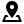 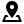 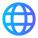 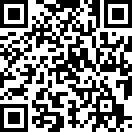 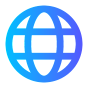 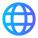 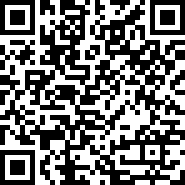 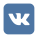 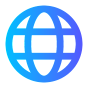 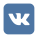 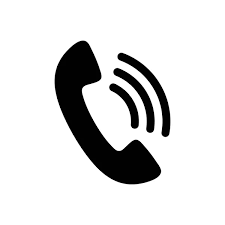 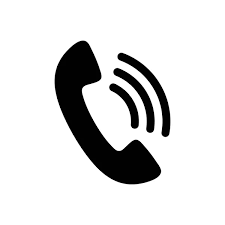 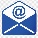 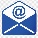 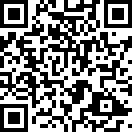 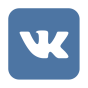 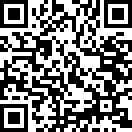 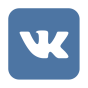 ГБПОУ МО «Колледж «Коломна»
    : 140412, г. Коломна, ул. Октябрьской революции, д. 408
    :  https://college-kolomna.ru 
    :  https://vk.com/college_kolomna 
    : :+7 (496) 613-34-04
    : mo_kollkolom@mosreg.ru  
Доступность ПОО (в %)
По зрению – 57,65
По слуху – 62,11
НОДА (мобильные) - 59,31
ГБПОУ МО «Коломенский аграрный колледж имени Н.Т. Козлова»
   : 140412, Московская область, г. Коломна,  Малинское ш., д.36
   :  https://agrokol-kolomna.ru 
   :  https://vk.com/agrokol 
   :  +7 (496) 616-66-49
   :  mo_kolagrkoll@mosreg.ru     
                                             Доступность ПОО (в %)
  По зрению - 67,82
  По слуху - 71,9                                                               Общежитие 
  НОДА (мобильные) - 71,51
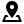 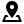 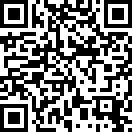 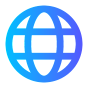 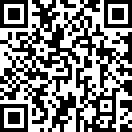 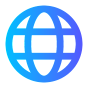 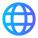 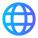 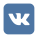 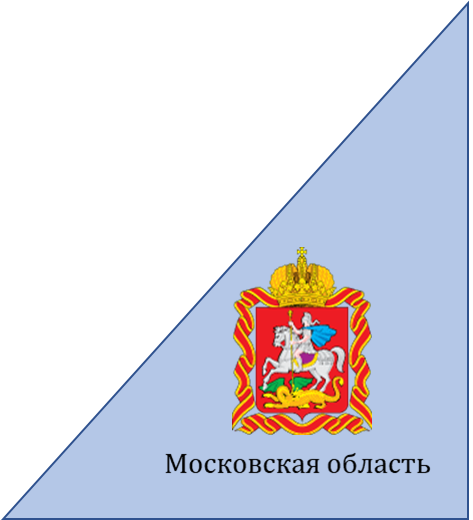 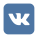 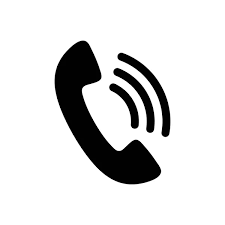 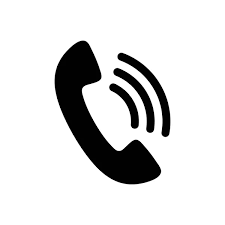 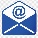 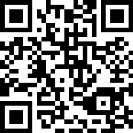 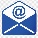 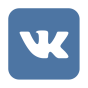 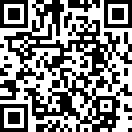 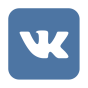 ГБПОУ МО «Колледж «Подмосковье» 
    : 141542, Московская область,  г. о. Солнечногорск, д.Козино,ул. Санаторно-лесной школы №1, дом 1
    :  https://klincollege.ru 
    :  https://vk.com/public106937672
    : +7(496) 242-44-27
    : mo_kollpodm@mosreg.ru 
Доступность ПОО (в %)
По зрению – 48,25
По слуху – 53,3                                                                                               Общежитие 
НОДА (мобильные) – 50,66
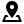 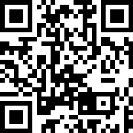 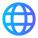 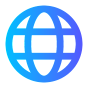 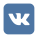 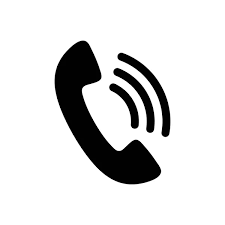 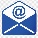 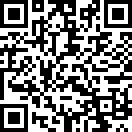 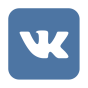 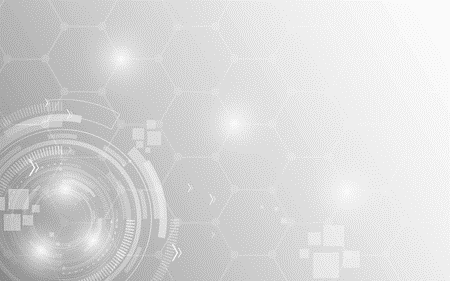 ПЕРЕЧЕНЬ ПОО В МОСКОВСКОЙ ОБЛАСТИ, РЕАЛИЗУЮЩИХ  ПРОГРАММЫ СРЕДНЕГО ПРОФЕССИОНАЛЬНОГО ОБРАЗОВАНИЯ ДЛЯ ЛЮДЕЙ С ОГРАНИЧЕННЫМИ ВОЗМОЖНОСТЯМИ ЗДОРОВЬЯ И ИНВАЛИДНОСТЬЮ
ГБПОУ МО «Люберецкий техникум имени Героя Советского Союза, лётчика-космонавта Ю.А. Гагарина»
   :140002, Московская область, город Люберцы, Октябрьский пр-т, д.114
   :  https://luberteh.ru 
   :  https://vk.com/luberteh 
   : +7(495) 503- 74 -81
   : mo_gagarintechn@mosreg.ru 
Доступность ПОО (в %)
По зрению – 81,96
По слуху – 77,19
НОДА (мобильные) – 83,52
ГБПОУ МО «Красногорский колледж»
    : 143402, Московская область, г. Красногорск, ул. Речная, д. 7а.
    : http://www.krstc.ru 
    : https://vk.com/krstc 
    : +7(495) 562-05-35
    :  mo_krasnkoll@mosreg.ru                                                   
                                        Доступность ПОО (в %)
По зрению – 82,49
По слуху – 83,43                                                                   Общежитие     
НОДА (мобильные) – 83,4
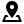 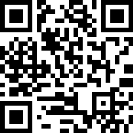 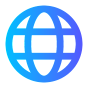 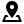 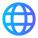 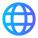 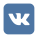 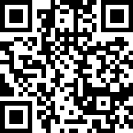 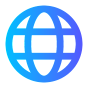 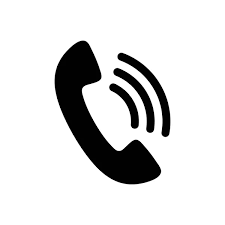 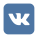 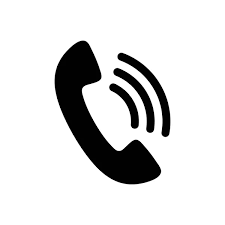 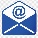 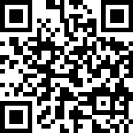 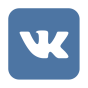 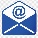 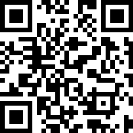 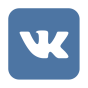 ГАПОУ МО «Межрегиональный центр компетенций – Техникум имени С.П. Королёва»
    : 141068, Московская область, г. Королев, мкр.  Текстильщик, ул. Молодежная, д.7
    : https://www.tspk-mo.ru 
    : https://vk.com/tspkmo 
    :+7(495) 516-60-38
    : mo_mcktechn@mosreg.ru 
Доступность ПОО (в %)
По зрению – 49,49
По слуху – 49,54		Общежитие
НОДА (мобильные) – 50,54
ГБПОУ МО «Луховицкий авиационный техникум
   : 140500, Московская область, г.  Луховицы, ул. Жуковского, д.56
   : https://luat.ru
   : https://vk.com/luatmo 
   :  +7 (496) 632-49-49
   :  mo_luhavictechn@mosreg.ru 
Доступность ПОО (в %)
  По зрению –60
По слуху – 64,47
НОДА (мобильные) – 64,37
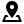 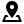 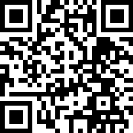 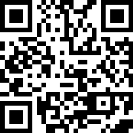 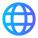 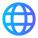 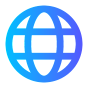 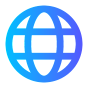 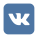 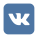 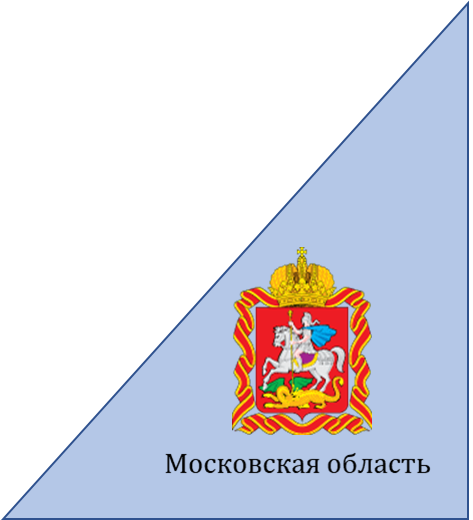 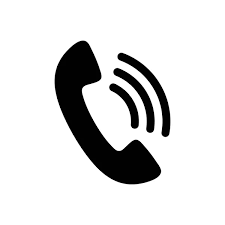 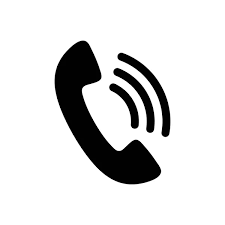 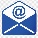 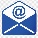 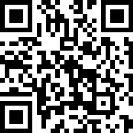 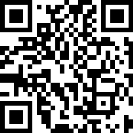 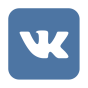 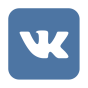 ГБПОУ МО «Луховицкий аграрно-промышленный техникум»
    : 405514, Московская обл., г.  Луховицы, поселок Красная Пойма, ул. Лесная, д. 6А.
    :  http://art-mo.ru
    :  https://vk.com/aptmo
    : +7(496) 639-61-30
    : mo_agrartechn@mosreg.ru 
Доступность ПОО (в %)
По зрению – 75,28
По слуху – 75                                                                                                           Общежитие 
НОДА (мобильные) – 80,46
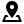 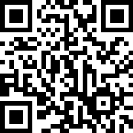 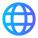 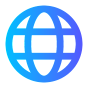 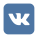 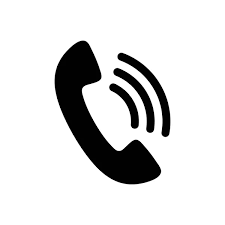 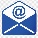 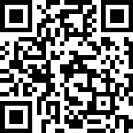 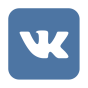 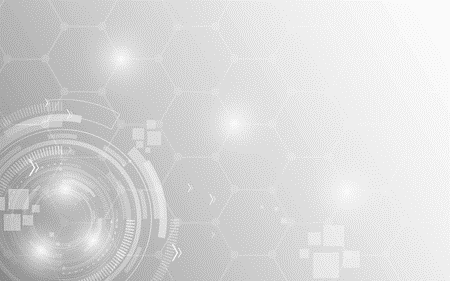 ПЕРЕЧЕНЬ ПОО В МОСКОВСКОЙ ОБЛАСТИ, РЕАЛИЗУЮЩИХ  ПРОГРАММЫ СРЕДНЕГО ПРОФЕССИОНАЛЬНОГО ОБРАЗОВАНИЯ ДЛЯ ЛЮДЕЙ С ОГРАНИЧЕННЫМИ ВОЗМОЖНОСТЯМИ ЗДОРОВЬЯ И ИНВАЛИДНОСТЬЮ
ГБПОУ МО «Наро-Фоминский техникум»
   : 143300, Московская область, г. Наро-Фоминск, ул. Чехова, д. 1 «а»
   : https://nf-teh.ru    
   : https://vk.com/nfteh 
   :+7 (496) 343-81-50
   : mo_narfomtechn@mosreg.ru  
Доступность ПОО (в %)
По зрению – 79,41
По слуху – 80,26
НОДА (мобильные) – 82,18
ГБПОУ МО «Можайский техникум»
    : 143200 МО, Можайский городской округ, пос. Строитель, дом 7В, корпус 1
    : https://mmtehnikum.ru 
    : https://vk.com/m_mtehnikum 
    : +7(496) 38-23-63
    : mo_mozhtechn@mosreg.ru                                                     
Доступность ПОО (в %)
По зрению – 76,47
По слуху – 75,66
НОДА (мобильные) – 79,02
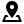 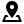 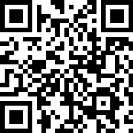 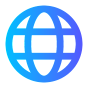 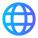 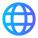 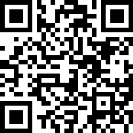 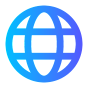 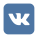 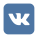 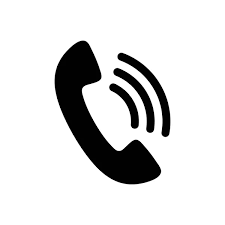 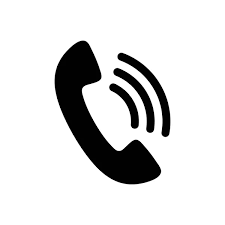 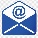 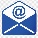 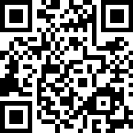 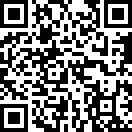 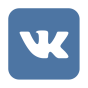 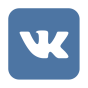 ГБПОУ МО «Ногинский колледж»
     : 142402, Московская область, г. Ногинск , ул. Ремесленная, д. 15
     : https://nogkolledzh.ru 
     : https://vk.com/nogcollege
     : +7(496) 517-33-52
     : mo_nogkolledzh@mosreg.ru
Доступность ПОО (в %)
По зрению – 76,18
По слуху – 76,32
НОДА (мобильные) – 78,16
ГБПОУ МО « Мытищинский  колледж»
  : 141006, Московская обл., г. Мытищи, Олимпийский пр-т, д. 17
   : http://gbou-mk.ru 
   : https://vk.com/mytishchicollege 
        : +7 (495) 583-67-80
        mo_mytkolledzh@mosreg.ru                                             
Доступность ПОО (в %)
  По зрению –60
По слуху – 64,47
НОДА (мобильные) – 64,37
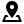 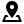 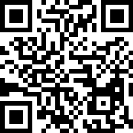 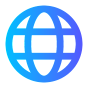 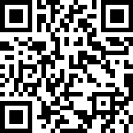 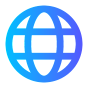 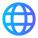 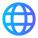 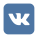 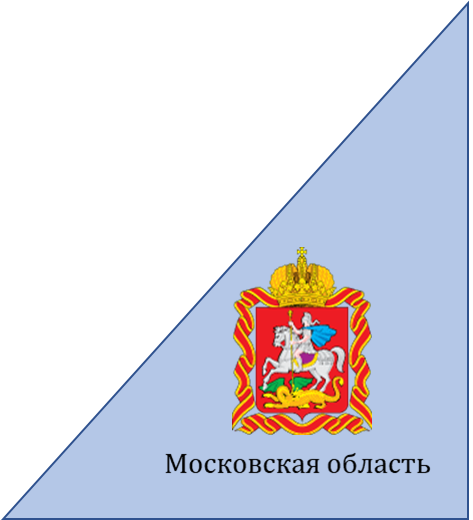 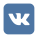 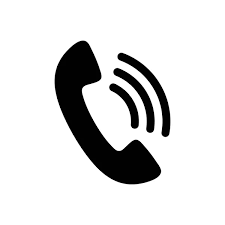 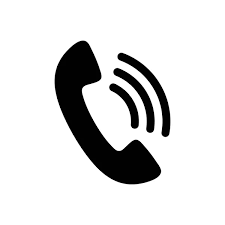 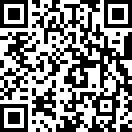 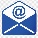 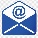 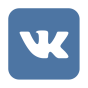 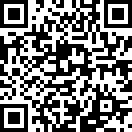 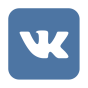 ГБПОУ МО «Орехово-Зуевский железнодорожный техникум имени В.И. Бондаренко»
    : 142608, Московская область, г. Орехово-Зуево, ул. Коминтерна д.39.
    : http://ozgt.ru 
    : https://vk.com/gbpou_mo_ozzht 
    : +7 (496) 412- 44- 53
    : mo_odintechn@mosreg.ru    
Доступность ПОО (в %)
По зрению – 83,53
По слуху – 84,87 			 Общежитие
НОДА (мобильные) – 85,06
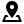 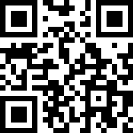 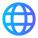 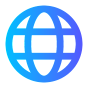 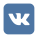 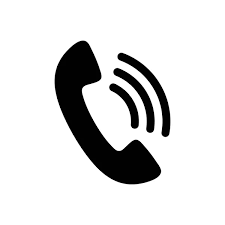 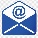 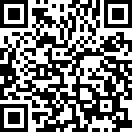 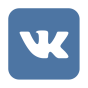 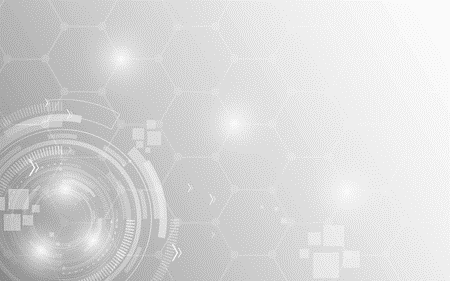 ПЕРЕЧЕНЬ ПОО В МОСКОВСКОЙ ОБЛАСТИ, РЕАЛИЗУЮЩИХ  ПРОГРАММЫ СРЕДНЕГО ПРОФЕССИОНАЛЬНОГО ОБРАЗОВАНИЯ ДЛЯ ЛЮДЕЙ С ОГРАНИЧЕННЫМИ ВОЗМОЖНОСТЯМИ ЗДОРОВЬЯ И ИНВАЛИДНОСТЬЮ
ГБПОУ МО «Павлово-Посадский техникум»
   : 142500, Московская обл., г. Павловский Посад, ул. Кузьмина, дом 33    
   : https://ppteh.ru
    : https://vk.com/ppteh 
    : +7 (926) 438-86-29
    : mo_pavptechn@mosreg.ru  
Доступность ПОО (в %)
По зрению – 78,59
По слуху – 79,87		 Общежитие
НОДА (мобильные) – 77,97
ГБПОУ МО «Одинцовский техникум»
    : 143090, Московская область, город Краснознаменск, улица Связистов, дом 11.
    : https://ie-teh.ru 
    : https://vk.com/club106940109 
    : +7 (495) 593-49-84 
    : mo_odintechn@mosreg.ru  
Доступность ПОО (в %)
По зрению –82,35
По слуху – 82,89
НОДА (мобильные) – 84,48
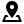 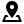 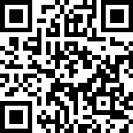 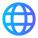 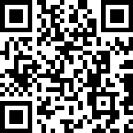 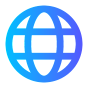 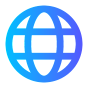 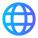 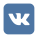 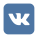 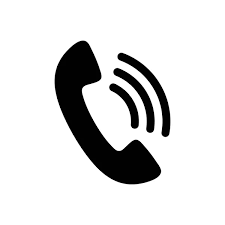 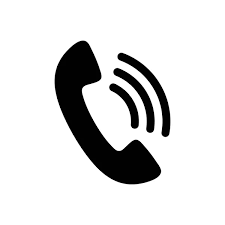 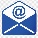 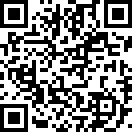 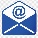 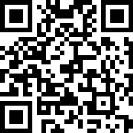 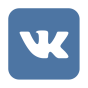 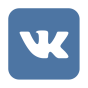 ГБПОУ МО «Подольский колледж имени А.В. Никулина»
     : 142100, Московская область,  г. о. Подольск, ул. Большая  Зелёновская, д. 54/82
     : https://podolsk-college.ru
     : https://vk.com/podolskcollegeru
     : +7(499) 404-14-36
     : mo_podolskkoll@mosreg.ru 
Доступность ПОО (в %)  
По зрению – 68,24
По слуху – 69,41
НОДА (мобильные) – 69,25
ГБПОУ МО «Орехово-Зуевский техникум»
   : 142670, Московская область,  г. Ликино-Дулево, ул. Центральная д. 2
   : https://oztech.ru  
   : https://vk.com/oztld 
   : +7(496) 414-77-92
   :mo_orzutechn@mosreg.ru 
Доступность ПОО (в %) 
По зрению –70,98
По слуху – 78,07
НОДА (мобильные) – 75,1
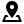 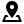 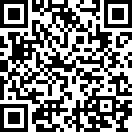 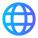 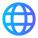 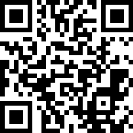 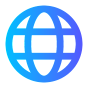 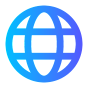 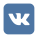 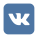 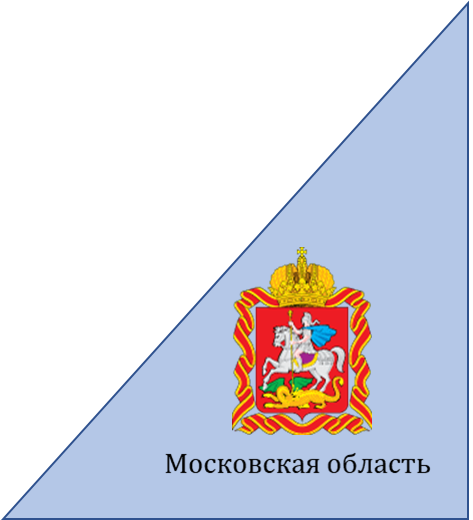 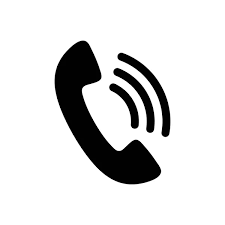 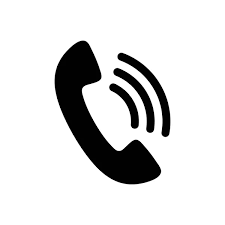 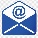 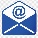 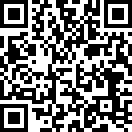 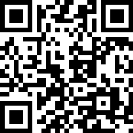 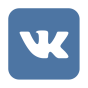 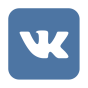 ГАПОУ МО «Подмосковный колледж «Энергия»
    : 143969,  Московская область, г. Реутов, Юбилейный проспект, д.58
    : https://www.energypk.ru
    : https://vk.com/gapou_energy
    : +7 (495) 249-24-62
    : mo_mopkenergy@mosreg.ru 
Доступность ПОО (в %)
По зрению – 53,49
По слуху – 56,12			 Общежитие
НОДА (мобильные) – 53,67
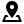 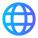 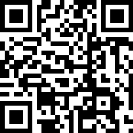 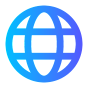 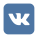 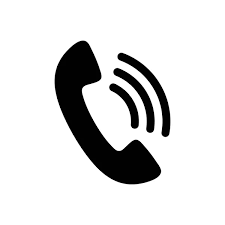 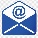 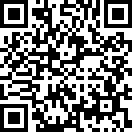 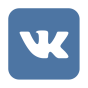 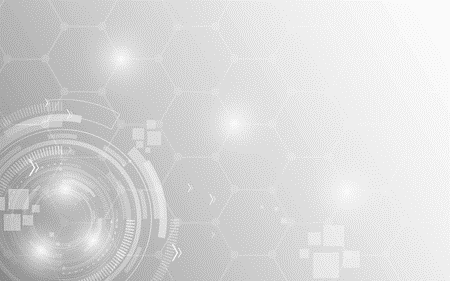 ПЕРЕЧЕНЬ ПОО  В МОСКОВСКОЙ ОБЛАСТИ, РЕАЛИЗУЮЩИХ  ПРОГРАММЫ СРЕДНЕГО ПРОФЕССИОНАЛЬНОГО ОБРАЗОВАНИЯ ДЛЯ ЛЮДЕЙ С ОГРАНИЧЕННЫМИ ВОЗМОЖНОСТЯМИ ЗДОРОВЬЯ И ИНВАЛИДНОСТЬЮ
ГБПОУ МО «Раменский дорожно-строительный техникум»
   : 140102, Московская область, Раменский район, д. Заболотье, ул. СПТУ-93    
   : https://radost-mo.ru
    : https://vk.com/id399224704
    : +7(496) 463-81-37
    : mo_ramdorstrtechn@mosreg.ru 
Доступность ПОО (в %)
По зрению – 73,53
По слуху – 73,03
НОДА (мобильные) – 77,59
ГБПОУ МО «Профессиональный колледж «Московия»
    : 142002, Московская область, Домодедово, мкр. Западный, ул. Текстильщиков, 41
    : http://xn--b1adcflhdeanqgb4b8p.xn--p1ai    : https://vk.com/club148851212
    : +7(929) 595-70-36
    : mo_gapouprof@mosreg.ru 
Доступность ПОО (в %)
По зрению –85,63
По слуху – 84,14		 Общежитие
НОДА (мобильные) – 85,47
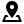 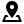 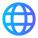 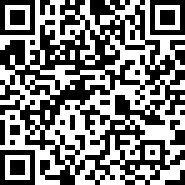 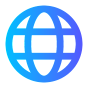 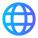 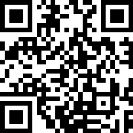 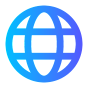 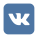 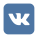 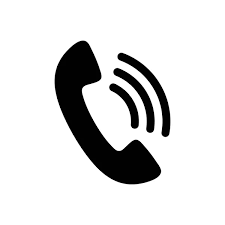 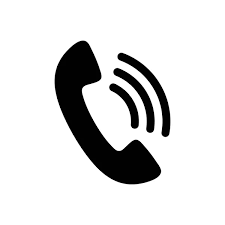 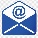 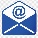 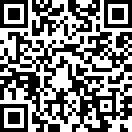 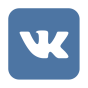 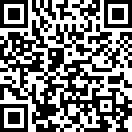 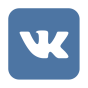 ГБПОУ МО «Раменский колледж»
   : 140100, Московская область, г. Раменское,  ул. Красноармейская, 27
   : https://rkmo.ru
   : https://vk.com/ramcolleg
   : 8 (496) 463-69-47
   :mo_ramkoll@mosreg.ru
Доступность ПОО (в %)
По зрению –46,29
По слуху – 47,23		 Общежитие
НОДА (мобильные) – 47,79
ГКПОУ МО «Сергиево-Посадский социально-экономический техникум»
     : 141370, Московская область, Хотьково ул. 1-я Станционная, д. 1
     : https://xn--h1adoai.xn--p1ai
     : https://vk.com/sp_set
     : +7(496) 549-25-30
     : mo_spset@mosreg.ru 
Доступность ПОО (в %)
По зрению – 84,71
По слуху – 88,16		 Общежитие
НОДА (мобильные) – 89,66
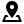 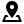 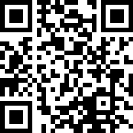 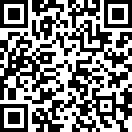 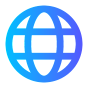 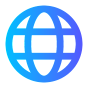 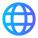 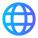 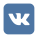 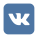 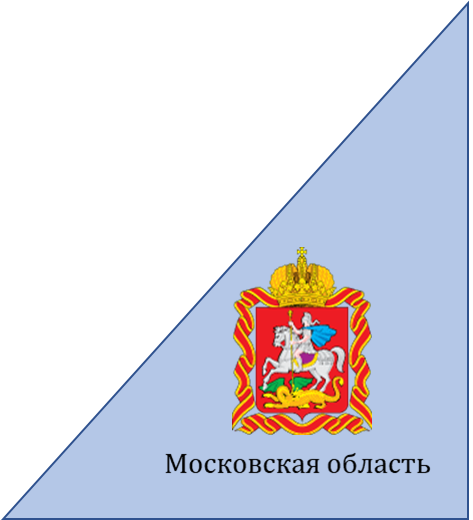 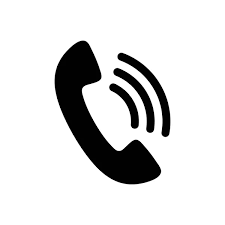 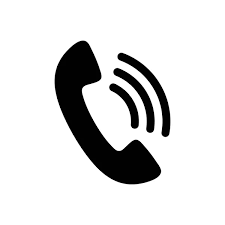 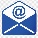 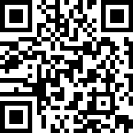 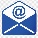 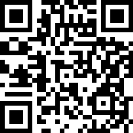 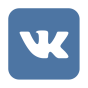 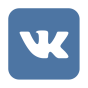 ГБПОУ МО «Сергиево-Посадский колледж»
    : 141303, Московская область, г. Сергиев Посад, ул. 40 лет Октября, д. 5а
    : https://spkmo.ru
    : https://vk.com/spkmo
    : + 7(496) 542-06-91
    : mo_spkolledzh@mosreg.ru 
Доступность ПОО (в %)
По зрению – 62,84
По слуху – 65,77		 Общежитие
НОДА (мобильные) – 64,24
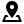 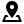 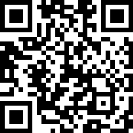 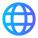 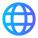 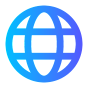 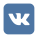 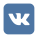 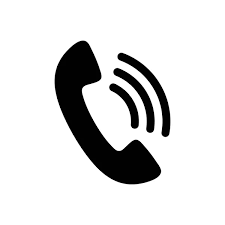 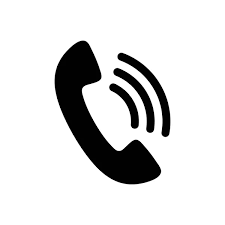 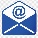 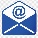 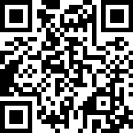 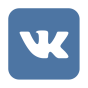 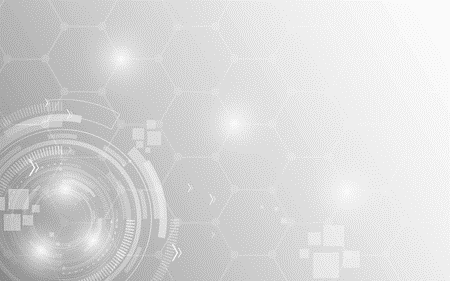 ПЕРЕЧЕНЬ ПОО В МОСКОВСКОЙ ОБЛАСТИ, РЕАЛИЗУЮЩИХ  ПРОГРАММЫ СРЕДНЕГО ПРОФЕССИОНАЛЬНОГО ОБРАЗОВАНИЯ ДЛЯ ЛЮДЕЙ С ОГРАНИЧЕННЫМИ ВОЗМОЖНОСТЯМИ ЗДОРОВЬЯ И ИНВАЛИДНОСТЬЮ
ГБПОУ МО «Чеховский техникум»
   : 142322, Московская область, г. о. Чехов, с. Новый Быт, ул. Новая, д. 4
    : https://чеховский-техникум.рф/
    : https://vk.com/chekhovskii_tekhnikum
    : +7 (496) 724-11-41
    : mo_chehtechn@mosreg.ru  
Доступность ПОО (в %) 
По зрению – 56,47
По слуху – 60,53
НОДА (мобильные) – 60,06
ГБПОУ МО « Серпуховский  колледж»
    : 142253, Московская область,  г. о. Серпухов, п. Большевик, ул. Ленина, д. 52
    : http://serp-koll.ru     : https://vk.com/serpkoll
    : +7(496) 735-55-98
    : mo_serpkolledzh@mosreg.ru 
Доступность ПОО (в %)
По зрению –71,76
По слуху – 71,05
НОДА (мобильные) – 71,26
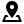 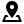 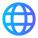 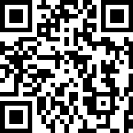 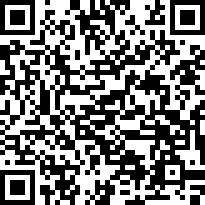 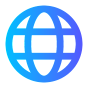 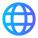 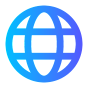 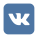 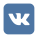 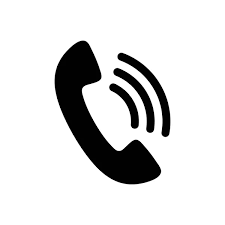 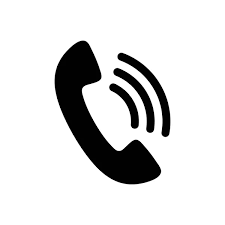 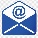 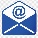 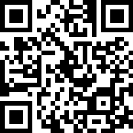 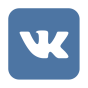 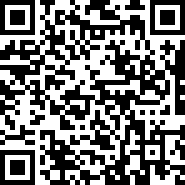 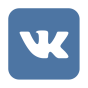 ГБПОУ МО «Ступинский техникум им.  А. Т. Туманова»
   : 142800, Московская область,  г. о. Ступино, ул. Куйбышева, д.55
   : https://xn--80aynec.xn--p1ai
   : https://vk.com/stuptex
   : +7 (916) 632-43-50
   : mo_stuptechn@mosreg.ru 
Доступность ПОО (в %)
По зрению –82,35
По слуху – 84,21
НОДА (мобильные) – 86,21
ГБПОУ МО «Шатурский энергетический техникум»
     : 140700, Московская область, г. Шатура, проспект Ильича, д. 2
     : https://шэт.рф/
     : https://vk.com/gbpou_mo_shet
     : +7(496) 452-57-13
      : mo_moshet@mosreg.ru 
Доступность ПОО (в %)
По зрению – 60,24
По слуху – 65,83		 Общежитие
НОДА (мобильные) – 67,99
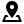 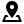 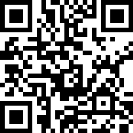 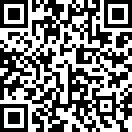 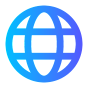 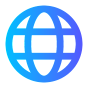 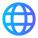 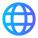 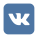 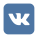 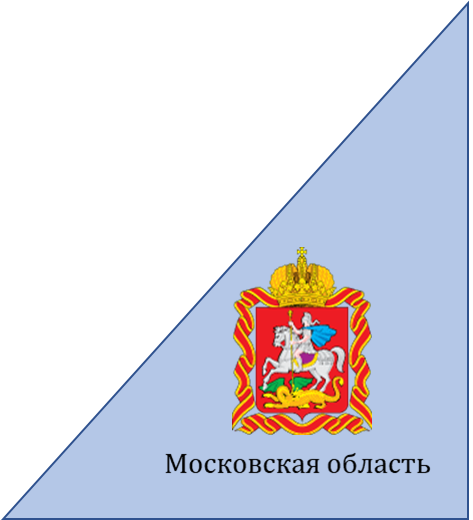 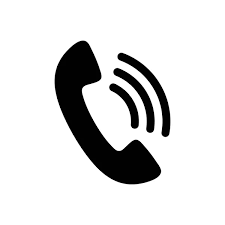 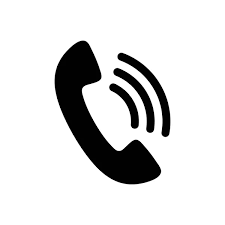 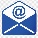 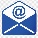 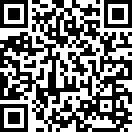 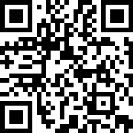 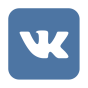 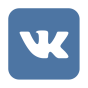 ГБПОУ МО «Щелковский колледж»
    : 141143,  Московская область, Щелковский район, д. Долгое  Ледово, ул. Центральная, стр. 33    
     : https://schelcol.ru
    : https://vk.com/schelcollege
    : +7(499) 346-37-14
    : mo_chelkoll@mosreg.ru 
Доступность ПОО (в %)
По зрению – 73,78
По слуху – 74,25
НОДА (мобильные) – 76,52
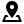 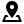 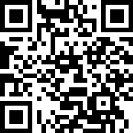 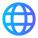 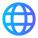 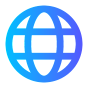 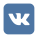 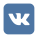 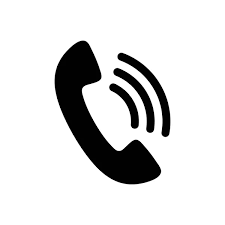 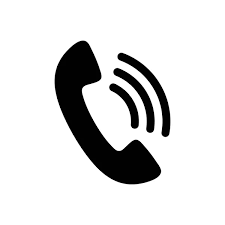 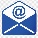 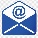 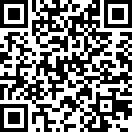 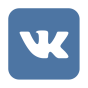 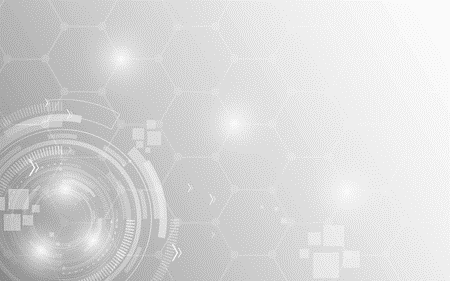 ПЕРЕЧЕНЬ ПОО В МОСКОВСКОЙ ОБЛАСТИ, РЕАЛИЗУЮЩИХ  ПРОГРАММЫ СРЕДНЕГО ПРОФЕССИОНАЛЬНОГО ОБРАЗОВАНИЯ ДЛЯ ЛЮДЕЙ С ОГРАНИЧЕННЫМИ ВОЗМОЖНОСТЯМИ ЗДОРОВЬЯ И ИНВАЛИДНОСТЬЮ
ГАПОУ МО «1-й Московский областной музыкальный колледж»
   : 140400, Московская обл., Коломна,  ул. Малышева,24 
    : http://1momk.ru
    : https://vk.com/club131947947
    : +7(496)613-23-48
    : mk_1momk@mosreg.ru   
Доступность ПОО (в %)
По зрению –67,06
По слуху – 73,68
НОДА (мобильные) – 70,11
ГБПОУ МО « Электростальский колледж»
    : 144008, Московская область г. о. Электросталь ул. Сталеваров д. 19
    : https://elkollege.ru     : https://vk.com/elkollege
    : +7(498) 660-83-27
    : mo_elkolledzh@mosreg.ru  
Доступность ПОО (в %)
По зрению –70,94
По слуху – 72,05		 Общежитие
НОДА (мобильные) – 71,98
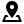 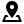 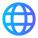 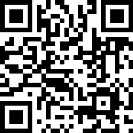 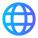 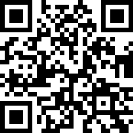 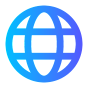 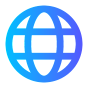 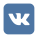 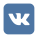 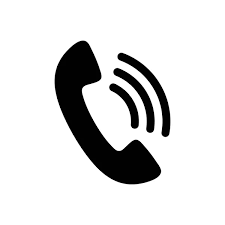 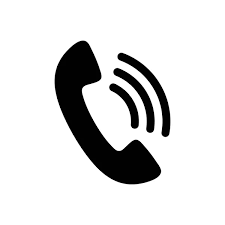 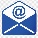 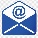 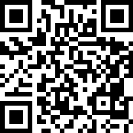 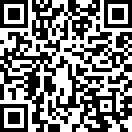 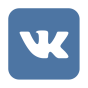 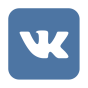 ГБПОУ МО «Московский областной медицинский колледж №1»
   : 129110, Московская область, город Москва, улица Щепкина, 61/2
   : http://www.momk.ru
   : https://vk.com/mocomk1
   : +7 (495) 631-74-98
   : mz_momk1_uo@mosreg.ru 
Доступность ПОО (в %)
По зрению –67,06
По слуху – 73,68		 Общежитие
НОДА (мобильные) – 70,11
ГАПОУ МО «Московский областной базовый музыкальный колледж имени А.Н. Скрябина»  
    : 144001, Московская область, г. Электросталь,   ул. Октябрьская, д.23    
     : http://scryabin-college.ru/
    : https://vk.com/college_skryabina  
    : +7(496)575 48 56
    : mk_skryabincol@mosreg.ru  
Доступность ПОО (в %)
По зрению – 58,24
По слуху – 59,87			 Общежитие
НОДА (мобильные) – 60,92
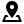 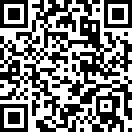 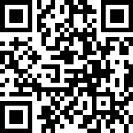 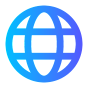 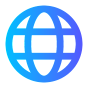 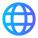 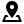 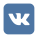 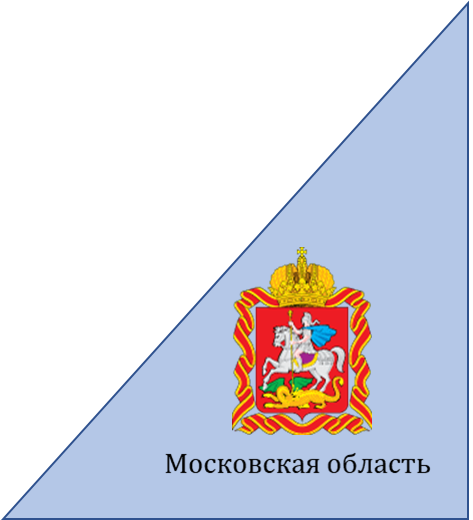 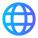 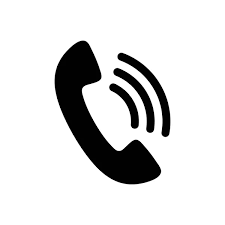 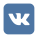 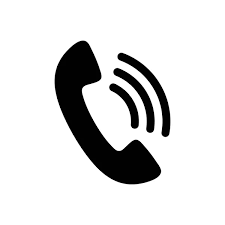 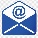 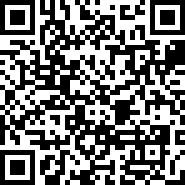 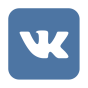 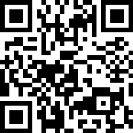 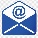 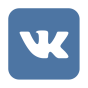 ФГАОУ ВО «Московский государственный институт международных отношений (университет) Министерства иностранных дел Российской Федерации «Одинцовский филиал»
    : 143007, Московская область, Одинцово, ул. Новоcпортивная, д.3
     : college.mgimo.ru     :  +7 495 661-71-83
    : spo.mgimo@odin.mgimo.ru
Доступность ПОО 
По зрению – 61,18
По слуху – 63,16
НОДА (мобильные) – 56,52
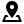 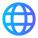 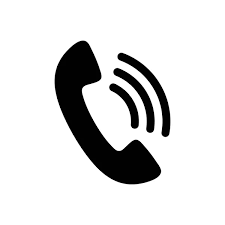 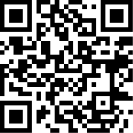 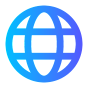 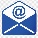 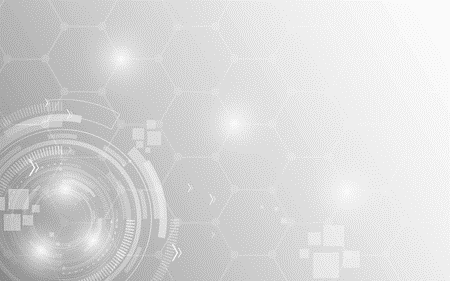 ПЕРЕЧЕНЬ ПОО В МОСКОВСКОЙ ОБЛАСТИ, РЕАЛИЗУЮЩИХ  ПРОГРАММЫ СРЕДНЕГО ПРОФЕССИОНАЛЬНОГО ОБРАЗОВАНИЯ ДЛЯ ЛЮДЕЙ С ОГРАНИЧЕННЫМИ ВОЗМОЖНОСТЯМИ ЗДОРОВЬЯ И ИНВАЛИДНОСТЬЮ
ГАПОУ МО «Московский Губернский колледж искусств»
     : 141411, Московская область , г. Химки ул. Библиотечная,д.10
     : http://moki.ru/
     : https://vk.com/id712018902
     : +7 (495)570-22-44, Доб. 160,150    
     : mk_director_moki@mosreg.ru 
Доступность ПОО (в %)
По зрению – 70,59
По слуху – 68,42		Общежитие
НОДА (мобильные) – 70,11
ГБПОУ МО «Училище (техникум) олимпийского резерва №1»
    : 105484, Москва ул. 16-я Парковая д.17, стр.2
    : https://uor-1.ru/     : https://vk.com/uor1mo
    : +7(498) 676-05-72
    : mfks_uor_1@mosreg.ru 
Доступность ПОО (в %)
По зрению –35,94
По слуху – 30,26
НОДА (мобильные) – 32,18
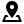 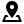 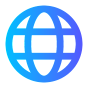 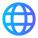 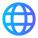 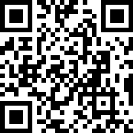 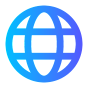 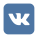 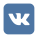 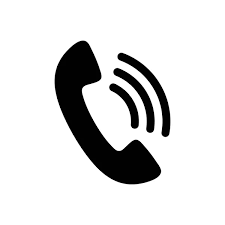 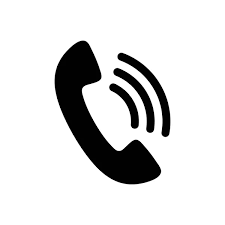 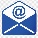 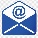 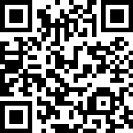 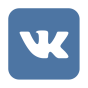 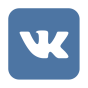 ФГБУ ПОО «Государственное училище (техникум) олимпийского резерва 
г. Бронницы Московской области»
    : 140170, Московская обл., г. Бронницы, ул. Красная, д. 53
    : https://гуор.рф     : https://vk.com/guorbron
    : 8 (906) 162-29-29 
    : info@гуор.рф 
Доступность ПОО (в %)
По зрению –47,92
По слуху – 49,18		Общежитие
НОДА (мобильные) – 50,09
ФГБПОУ « Электростальский медицинский колледж 
Федерального медико - биологического агентства»
   :144000, Московская область,  г . Электросталь,  ул. Советская, д.32
    : http://1momk.ru
    : https://vk.com/club131947947
    : +7(496)613-23-48
    : mk_1momk@mosreg.ru   
Доступность ПОО (в %)
По зрению –49,41
По слуху – 50
НОДА (мобильные) – 54,02
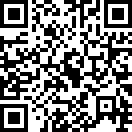 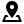 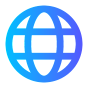 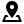 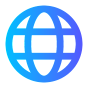 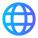 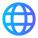 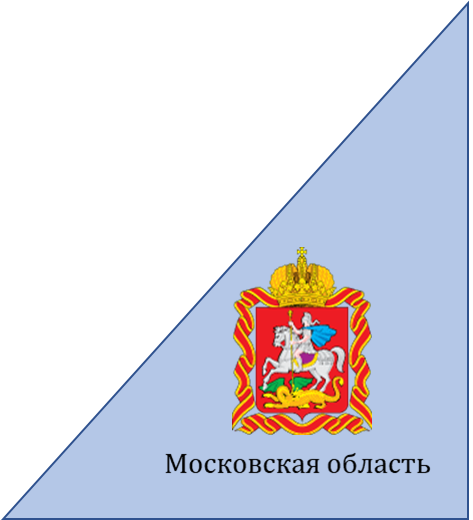 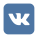 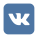 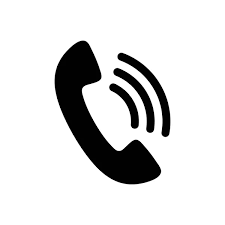 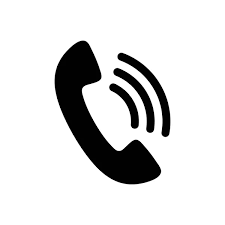 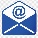 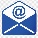 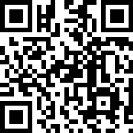 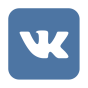 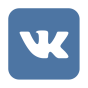 ГАПОУ МО «Московский областной базовый музыкальный колледж имени С.С.Прокофьева»
    :  141207, Московская область, г. Пушкино, ул. Писаревская, дом 12
     : https://prokofievcollege.ru/
    : https://vk.com/prokofievcollege  
    : + 7 (495) 993- 41 -60
    : mk_prokofievcollege@mosreg.ru   
Доступность ПОО (в %)
По зрению –81,18
По слуху – 78,95
НОДА (мобильные) – 82,76
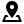 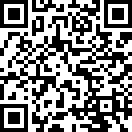 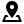 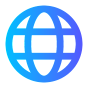 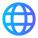 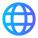 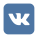 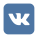 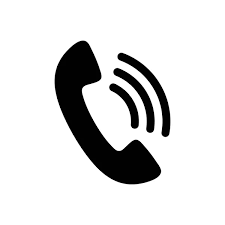 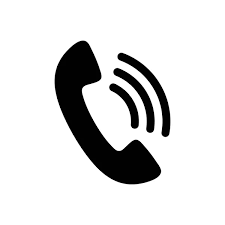 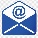 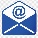 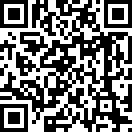 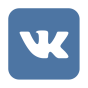 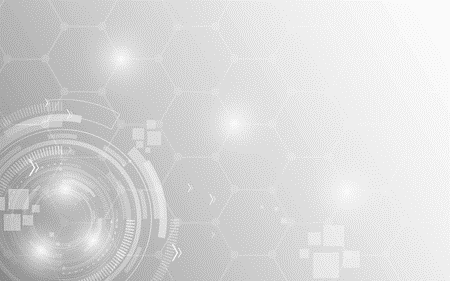 ПЕРЕЧЕНЬ ПОО В МОСКОВСКОЙ ОБЛАСТИ, РЕАЛИЗУЮЩИХ   ПРОГРАММЫ СРЕДНЕГО ПРОФЕССИОНАЛЬНОГО ОБРАЗОВАНИЯ ДЛЯ ЛЮДЕЙ С ОГРАНИЧЕННЫМИ ВОЗМОЖНОСТЯМИ ЗДОРОВЬЯ И ИНВАЛИДНОСТЬЮ
АНОПО « Гуманитарно — технический колледж «Знание»
     : 142100,Московская область, г. Подольск, ул. Комсомольская, 1, пом. 1
     : http://колледж-знание.рф
     : https://vk.com/gtk.znanie
     : +7 (926) 396-45-50
     : Ir-znanie@mail.ru  
Доступность ПОО (в %)
По зрению – 48,24
По слуху – 50
НОДА (мобильные) – 54,02
АНОПО «Бизнес — академия экономики  и сервиса»
    : 143604, Московская область, г. Волоколамск, ул. Заводская, д. 23
    : http://www.baesk.ru/     : https://vk.com/club52166664
    : +7(496) 362-41-48
    : bizacademy@mail.ru 
Доступность ПОО (в %)
По зрению –47,06
По слуху – 47,37
НОДА (мобильные) – 47,13
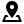 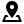 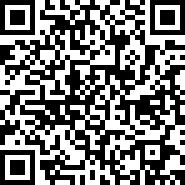 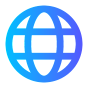 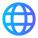 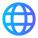 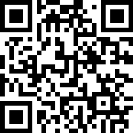 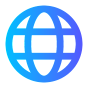 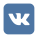 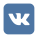 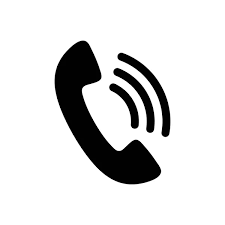 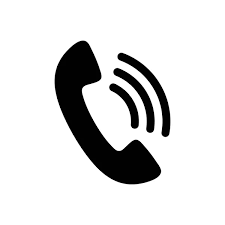 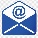 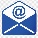 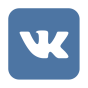 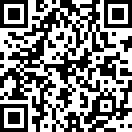 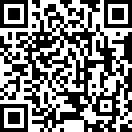 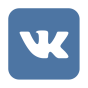 ФГБУ ПОО «Государственное училище (техникум) олимпийского резерва
 г. Щелково Московской области»
   : 141109,  Московская область г. Щёлково, ул. Молодежная, д 98
    : https://guor-shelkovo.mo.sportsng.ru/
    : https://vk.com/olymprezerv
    : 8 (496) 567-17-23 
    : sport-net@mail.ru 
Доступность ПОО (в %)
По зрению –29,41
По слуху – 26,32
НОДА (мобильные) – 34,48
АНОПО «Московский областной колледж информации и технологий»
    : 142103, Московская область,  г. Подольск,  ул. Рощинская, д.22
    : https://www.anomokit.ru     : https://vk.com/anopomokit
    : +7 (496) 755-59- 41 
    : anomokit@mail.ru 
Доступность ПОО (в %)
По зрению –99
По слуху – 99
НОДА (мобильные) – 17
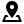 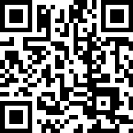 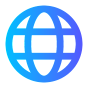 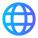 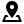 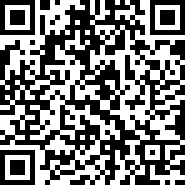 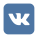 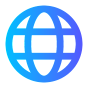 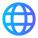 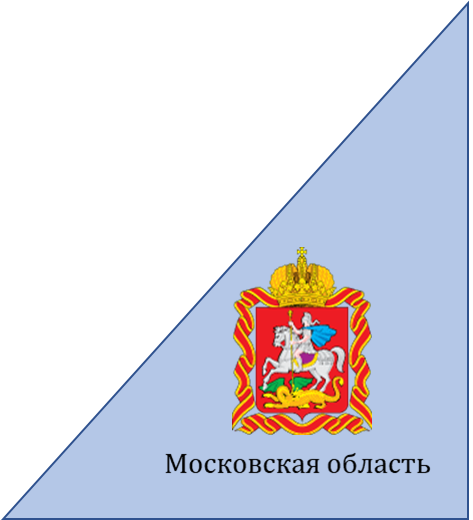 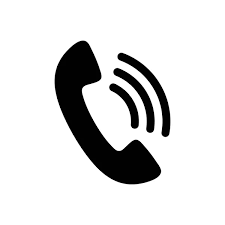 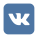 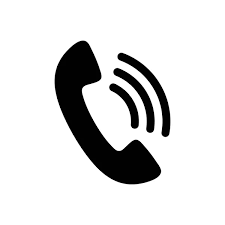 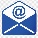 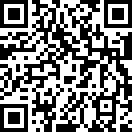 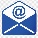 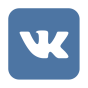 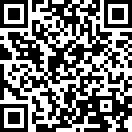 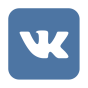 АНОПО «Сергиево — Посадский гуманитарный колледж»
    : 141304,  Московская область, г. Сергиев Посад, Московское ш., д. 12а 
     : http://spgkmo.ru/
    : https://vk.com/public212669691
    : +7(496) 547-29-22
    : spgk@spgkmo.ru    
Доступность ПОО (в %)
По зрению –60
По слуху – 60,53
НОДА (мобильные) – 64,37
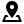 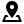 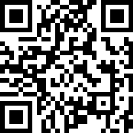 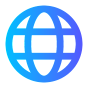 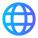 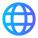 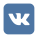 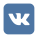 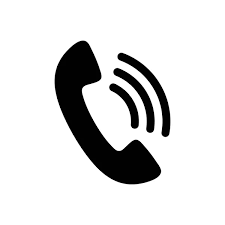 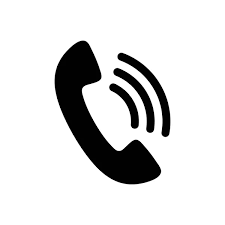 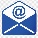 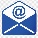 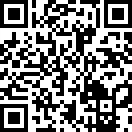 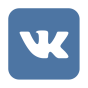 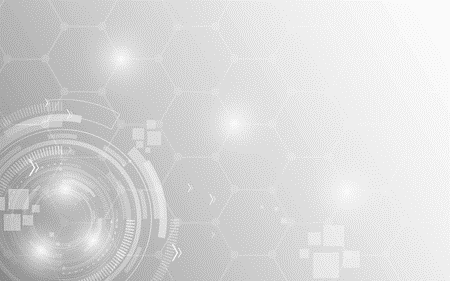 ПЕРЕЧЕНЬ ПОО В МОСКОВСКОЙ ОБЛАСТИ, РЕАЛИЗУЮЩИХ  ПРОГРАММЫ СРЕДНЕГО ПРОФЕССИОНАЛЬНОГО ОБРАЗОВАНИЯ ДЛЯ ЛЮДЕЙ С ОГРАНИЧЕННЫМИ ВОЗМОЖНОСТЯМИ ЗДОРОВЬЯ И ИНВАЛИДНОСТЬЮ
АНПОО «Московский областной колледж финансов и управления»
     : 143040, Московская обл., Одинцовский р-н,  г. Голицыно, Петровское шоссе дом 52
     : http://МОКФУ.РФ  
     : https://vk.com/mokfu
     : +7 (495) 720-01-45
     : mokfu2015@yandex.ru   
Доступность ПОО (в %)
По зрению – 83,75
По слуху – 79,68
НОДА (мобильные) – 90,68
НОУ «Подольский колледж «Парус»
    : 142100,  Московская обл., г. Подольск, ул. Февральская, 65
    : https://parus-college.ru/o-kolledzhe     : https://vk.com/lcparus
    : +7(963) 787-55-07
    :parus_podolsk@rambler.ru
Доступность ПОО (в %)
По зрению –56,47
По слуху – 56,58
НОДА (мобильные) – 60,92
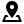 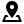 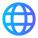 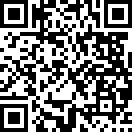 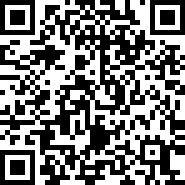 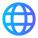 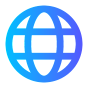 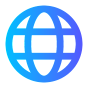 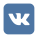 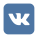 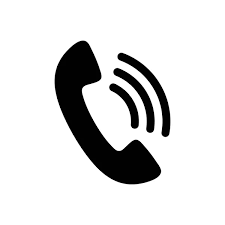 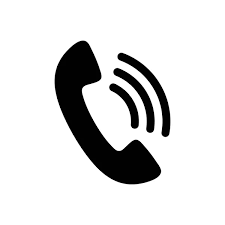 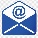 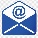 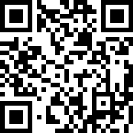 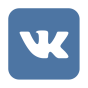 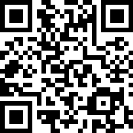 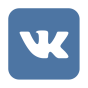 ГБПОУ МО «Училище (техникум) олимпийского резерва №4»
   : 142300, Московская обл., г.Чехов, ул. Мира, д.9  
    : https://www.chehuor.ru/
    : https://vk.com/club4261199
    : +7 (496) 726-46-82 
    : mfks_uor_4@mosreg.ru  
Доступность ПОО (в %)
По зрению –76,47
По слуху – 76,32
НОДА (мобильные) – 81,61
НОУ СПО «Колледж экономики и права»
    : 141102, Московская обл., г. Щелково, ул. Пионерская, д.19
    : https://newkep.ru/     : https://vk.com/newkep1993
    : +7 (496) 567-07-61
    : к.е.р@mail.ru
Доступность ПОО (в %)
По зрению – 23,53
По слуху – 23,68
НОДА (мобильные) – 25,29
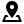 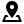 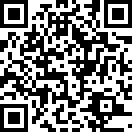 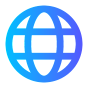 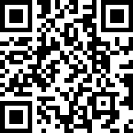 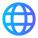 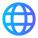 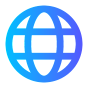 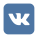 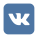 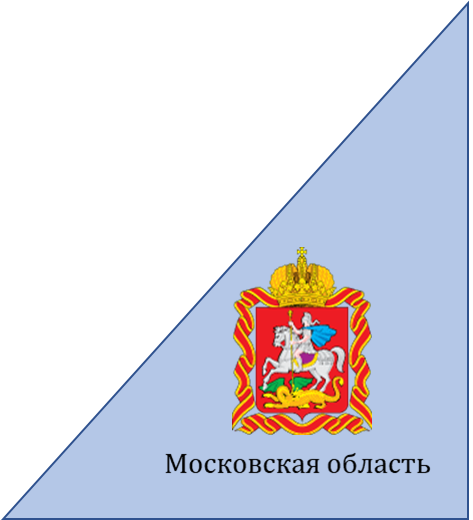 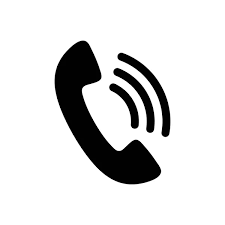 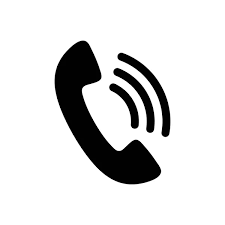 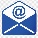 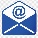 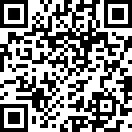 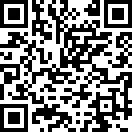 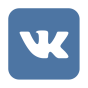 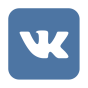 НОУ «Классический колледж художественно — эстетического образования и дизайна»
    : 142611, Московская обл., г. Орехово-Зуево, ул. Пролетарская, д. 5
     : http://designcollege.narod.ru/
    : https://vk.com/club4261199
    : +7(496) 425-66-77
    : designcollege@yandex.ru     
Доступность ПОО (в %)
По зрению –76,47
По слуху – 76,32
НОДА (мобильные) – 81,61
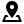 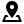 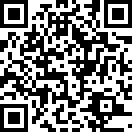 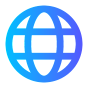 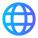 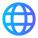 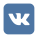 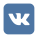 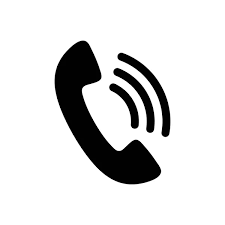 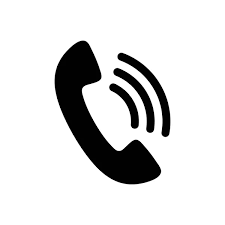 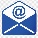 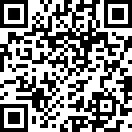 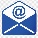 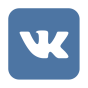 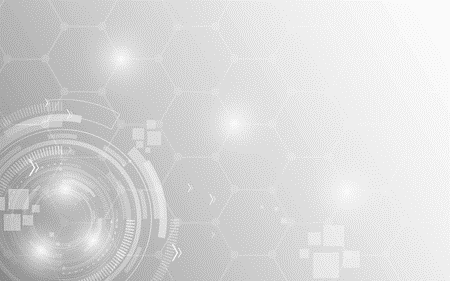 ПЕРЕЧЕНЬ ПОО В МОСКОВСКОЙ ОБЛАСТИ, РЕАЛИЗУЮЩИХ  ПРОГРАММЫ СРЕДНЕГО ПРОФЕССИОНАЛЬНОГО ОБРАЗОВАНИЯ ДЛЯ ЛЮДЕЙ С ОГРАНИЧЕННЫМИ ВОЗМОЖНОСТЯМИ ЗДОРОВЬЯ И ИНВАЛИДНОСТЬЮ
ПООЧУ «Московский кооперативный техникум им. Г.Н.  Альтшуля»
     : 141014, Московская область, г. Мытищи, 3-я Крестьянская ул.,17
     : https://mktex.ru/
     : https://vk.com/public208911005
     : +7(495) 582-05-71
     : mktex@yandex.ru    
Доступность ПОО (в %)
По зрению – 49,41
По слуху – 52,63
НОДА (мобильные) – 55,17
ПОУ «Красногорский  экономико — правовой техникум»
    : 143402, Московская область, г. Красногорск, ул. Почтовая, д.3
    : http://pravo-econom.ru/     : https://vk.com/public130174708
    : +7(495) 781-93-08
    : krept@mail.ru 
Доступность ПОО (в %)
По зрению – 14,12
По слуху – 14,47
НОДА (мобильные) – 18,39
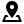 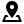 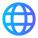 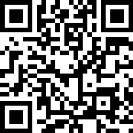 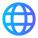 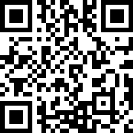 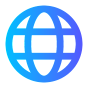 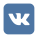 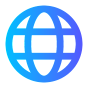 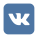 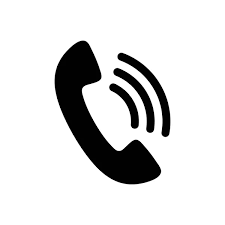 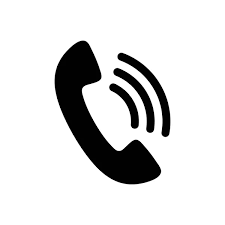 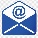 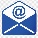 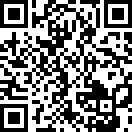 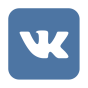 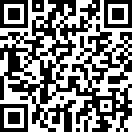 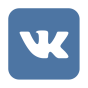 ПОЧУ «Техникум экономики и права Московского регионального союза потребительской кооперации»
    : 140015 Московская область, г.,  Люберцы, Комсомольский проспект, д.6.  
     : https://tep-mspk.ru/
     : +7(495) 503-22-10
     : tep-mspk@yandex.ru 
Доступность ПОО (в %)
По зрению –67,06
По слуху – 65,79
НОДА (мобильные) – 71,26
ЧОУ ПО «Московский областной гуманитарный открытый колледж»
    : 142970, Московская область, г. о. Серебряные Пруды, пл. Советская д. 2
    : https://www.mogok.ru/     : https://vk.com/mogokru
    : +7(496) 673-84-64
    : serebrianyeprudy.mgi@yandex.ru 
Доступность ПОО (в %)
По зрению – 72,94
По слуху – 65,79
НОДА (мобильные) – 68,97
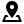 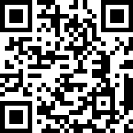 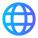 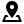 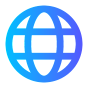 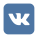 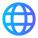 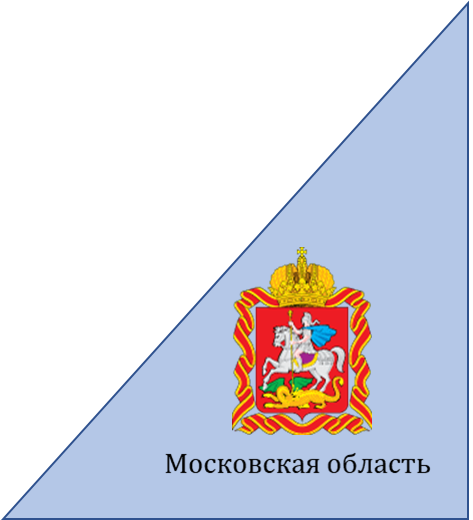 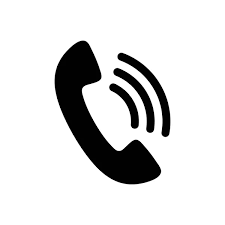 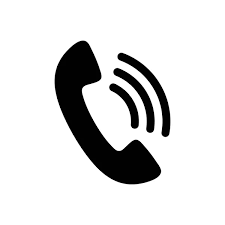 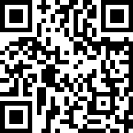 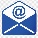 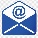 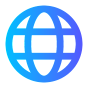 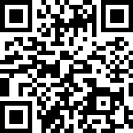 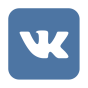 ЧОУ СПО «Современный бизнес колледж»
    : 142970, Московская область, г. о. Серебряные Пруды, пл. Советская д. 2
     : https://www.sbk-nf.com/
    : https://vk.com/sbk_nf
    : +7(496) 343-28-35
    : sbk.nf@mail.ru 
Доступность ПОО (в %)
По зрению –50,94
По слуху – 43,62
НОДА (мобильные) – 74,89
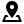 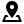 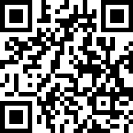 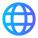 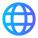 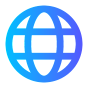 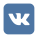 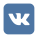 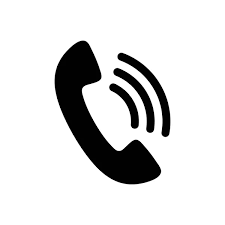 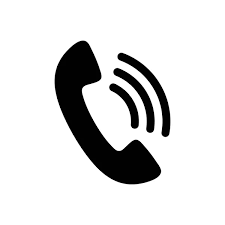 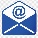 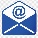 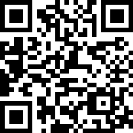 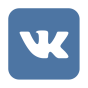 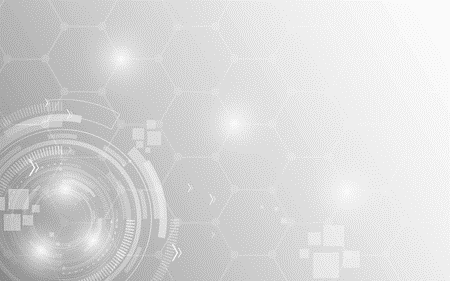 ПЕРЕЧЕНЬ ПОО В МОСКОВСКОЙ ОБЛАСТИ, РЕАЛИЗУЮЩИХ  ПРОГРАММЫ СРЕДНЕГО ПРОФЕССИОНАЛЬНОГО ОБРАЗОВАНИЯ ДЛЯ ЛЮДЕЙ С ОГРАНИЧЕННЫМИ ВОЗМОЖНОСТЯМИ ЗДОРОВЬЯ И ИНВАЛИДНОСТЬЮ
ЧУПО «Краснознаменский городской колледж»
     : 143090 Московская обл., г.Краснознаменск, ул. Генерала Шлыкова, 3
     : http://kgk.college/
     : https://vk.com/kgkcollege 
     : +7 (968) 818-96-63
     : kgk.college@yandex.ru     
Доступность ПОО (в %)
По зрению –40
По слуху – 43,42
НОДА (мобильные) –  48,28
ЧПОУ «Серпуховский городской открытый колледж»
    : 142211, Московская обл., г. Серпухов, ул. 1-я Московская, д. 44
    : http://sgoc.ru     : https://vk.com/serpcollege
    :  +7(496) 776-02-92
    : info@sgoc.ru 
Доступность ПОО (в %)
По зрению – 71,76
По слуху – 71,05
НОДА (мобильные) – 71,26
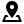 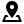 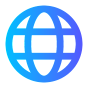 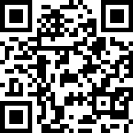 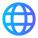 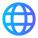 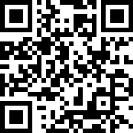 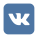 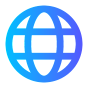 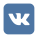 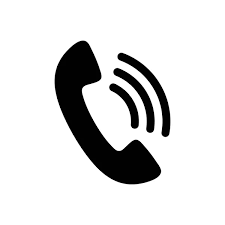 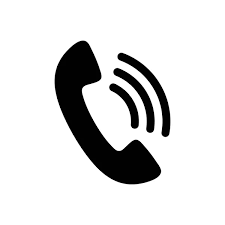 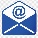 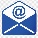 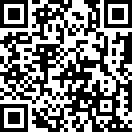 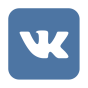 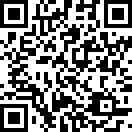 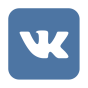 АНОПО «Технико- экономический колледж»
    :  142116, Московская область г., Подольск, ул. Рабочая,  д. 13а
     : https://tecspo.ru/
     : https://vk.com/tekspo 
     : +7 (496) 763-96-60
     : tec@tecspo.ru 
Доступность ПОО (в %)
По зрению –34,12
По слуху – 36,84
НОДА (мобильные) – 42,53
ЧПОУ «Педагогический колледж «Мир знаний»
    : 143421, Московская обл., Красногорский  район, с.Петрово-Дальнее,ул.Суворовская д.3                                   
     : http://college.nou-mirznaniy.ru/     : https://vk.com/college_mirznaniy
    : +7 (916) 332-17-27  
    : pedkolledzh.mz@mail.ru 
Доступность ПОО (в %)
По зрению – 28,24
По слуху – 27,63
НОДА (мобильные) – 27,59
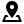 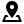 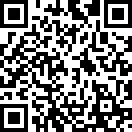 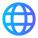 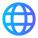 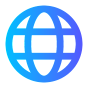 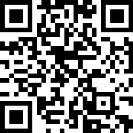 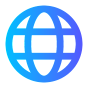 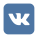 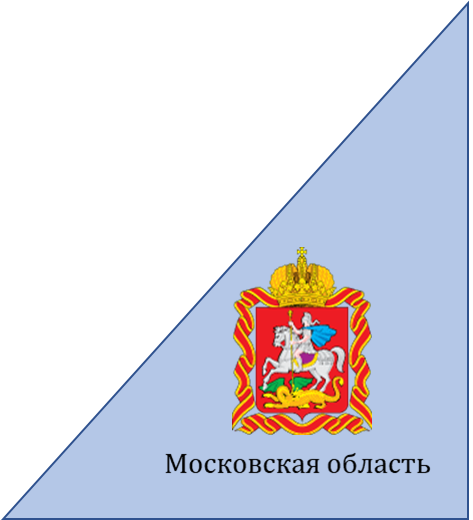 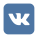 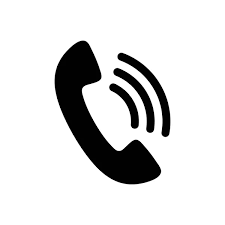 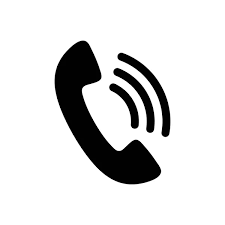 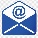 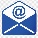 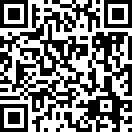 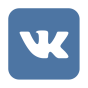 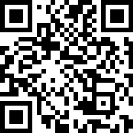 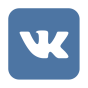 АНПОО «Колледж инновационных технологий, бизнеса и права «ЛИДЕР»
    : 141102, Московская область, Щёлково, Первомайская улица, 31
     : https://vk.com/lidercollege 
    : http://lidercollege.ru/
    : +7(903) 790-29-10
    : lidershc@mail.ru 
Доступность ПОО (в %)
По зрению –57,65
По слуху – 60,53
НОДА (мобильные) – 63,22
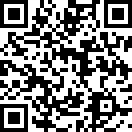 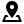 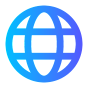 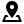 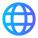 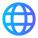 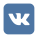 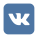 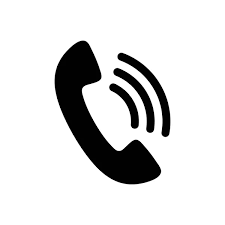 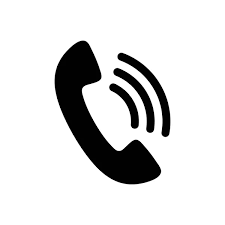 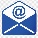 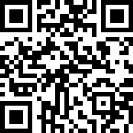 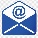 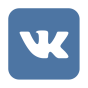 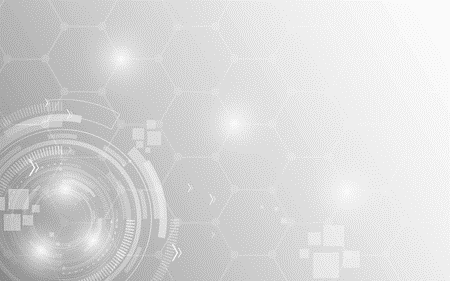 ПЕРЕЧЕНЬ ПОО В МОСКОВСКОЙ ОБЛАСТИ, РЕАЛИЗУЮЩИХ  ПРОГРАММЫ СРЕДНЕГО ПРОФЕССИОНАЛЬНОГО ОБРАЗОВАНИЯ ДЛЯ ЛЮДЕЙ С ОГРАНИЧЕННЫМИ ВОЗМОЖНОСТЯМИ ЗДОРОВЬЯ И ИНВАЛИДНОСТЬЮ
АНОПО «Московский областной финансово —  юридический    институт» (МФЮИ)  
     : 142803, Московская область, городской округ Ступино, г. Ступино, ул. Калинина, д.42а
     : https://www.mfui.ru/
     : +7 (968) 818-96-63
     : info@mfui.ru      
Доступность ПОО (в %)
По зрению –55,76
По слуху – 50
НОДА (мобильные) –  55,17
АНПОО «Подольский социально — спортивный колледж»
    : 142116, Московская область, г. Подольск, ул. Халатова,д.3 
    : https://www.podolsk-ssc.ru/     : https://vk.com/pssi_club
    :  +7(496) 763-43-79
    : pssk18@mail.ru 
Доступность ПОО (в %)
По зрению – 47,06
По слуху – 47,37
НОДА (мобильные) – 52,87
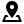 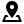 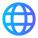 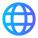 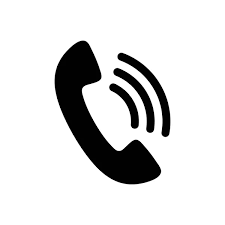 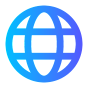 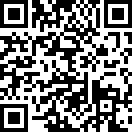 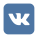 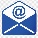 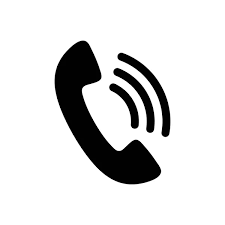 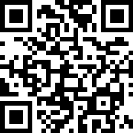 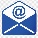 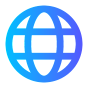 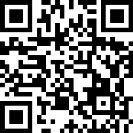 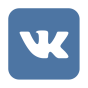 АНОПОО «Колледж интегрированных технологий»
    :  143002, Московская область, Одинцово, Садовая улица, 3Б
     : https://kolledzh-odintsovo.ru/
     : https://vk.com/kitcollegeodi 
     : +7(925) 426-32-40
     : kitcollege@mail.ru 
Доступность ПОО (в %)
По зрению –54,12
По слуху – 53,95
НОДА (мобильные) – 59,77
ЧПОУ  «Международный открытый колледж»
    : 143007, Московская обл., Одинцовский район, г. Одинцово, ул. Молодежная, д. 46,
 3 этаж, пом. 23, комн. 1 
     : https://college-mok.ru/     : https://vk.com/collegemok
    : +7 (495) 411- 28- 41
    :college.mok@yandex.ru 
Доступность ПОО (в %)
По зрению – 61,18
По слуху – 63,16
НОДА (мобильные) – 56,52
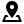 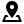 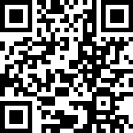 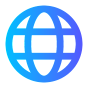 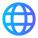 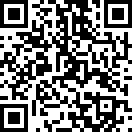 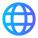 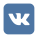 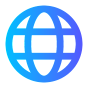 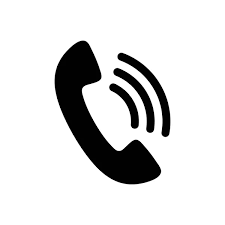 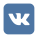 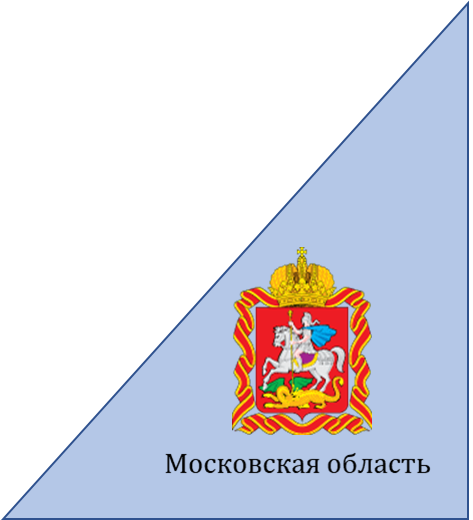 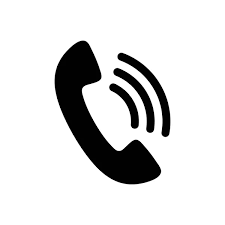 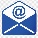 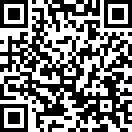 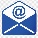 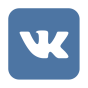 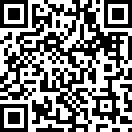 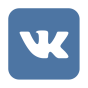 ГБПОУ МО «Физико-технический колледж»
    : 141701, Московская область, г. Долгопрудный, пл. Собина, д. 1
     : https://phystech.pro/?ysclid=m3skg0vflq726370842
    : https://t.me/phystech_pro
    : +7 (495) 369-45-93
    : mo_fiztechkoll@mosreg.ru 
Доступность ПОО (в %)
По зрению –80
По слуху – 78
НОДА (мобильные) – 73
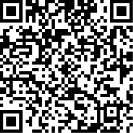 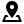 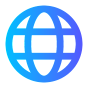 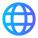 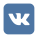 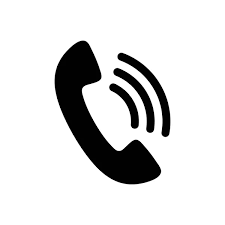 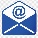 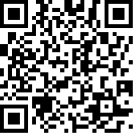 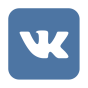 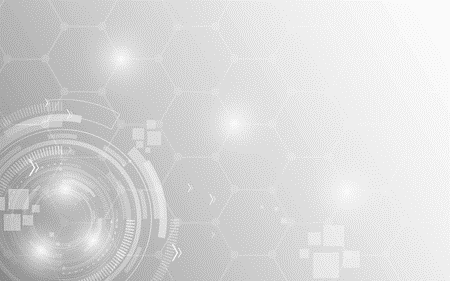 ПЕРЕЧЕНЬ ПОО В МОСКОВСКОЙ ОБЛАСТИ, РЕАЛИЗУЮЩИХ  ПРОГРАММЫ СРЕДНЕГО ПРОФЕССИОНАЛЬНОГО ОБРАЗОВАНИЯ ДЛЯ ЛЮДЕЙ С ОГРАНИЧЕННЫМИ ВОЗМОЖНОСТЯМИ ЗДОРОВЬЯ И ИНВАЛИДНОСТЬЮ
ГОУ ВО МО «Государственный социально-гуманитарный университет»    
    : 140411, Московская область, г. Коломна, ул. Зеленая, д. 30 
    : https://gukolomna.ru/sveden/common/    :  +7 (496) 615-13-30
    : mo_gsgu@mosreg.ru
Доступность ПОО (в %)
По зрению –88
По слуху – 79
НОДА (мобильные) –  80
ГОУ ВО МО «Государственный гуманитарно-технологический университет»   
    : 142611, Московская область, г. Орехово-Зуево, ул. Зелёная, д. 22
    : https://www.ggtu.ru/?ysclid=m3skt8bqiy405677862    : https://vk.com/ggtu_official
    :  +7 (496) 425-78-75
    : mo_ggtu@mosreg.ru
Доступность ПОО (в %)
По зрению – 47,06
По слуху – 47,37
НОДА (мобильные) – 52,87
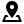 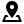 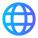 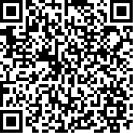 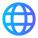 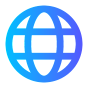 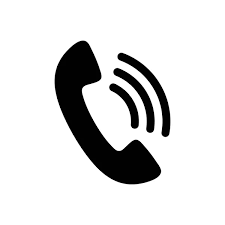 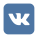 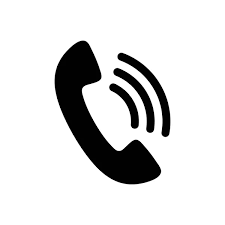 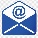 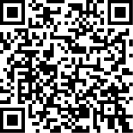 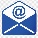 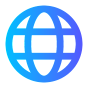 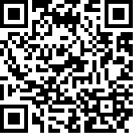 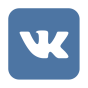 АНО СПО «Колледж информационных технологий и права»    
    :  141100, Московская обл., г.о. Щелково, ул.Свирская, д.14
     : https://kit-p.ru/
     : -
     : 8(925)220-76-02
     : -
Доступность ПОО (в %)
По зрению –54,12
По слуху – 53,95
НОДА (мобильные) – 59,77
«Московский областной гуманитарно-социальный колледж»    
    : 140050, Московская область, Люберецкий район, поселок Красково, улица Карла Маркса, дом 117
     : https://college-gsc.ru/kontakty/    : https://college-gsc.ru/kontakty/
    : +7 (495) 501-44-55 
    : info@college-gsc.ru
Доступность ПОО (в %)
По зрению – 61,18
По слуху – 63,16
НОДА (мобильные) – 56,52
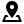 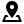 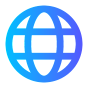 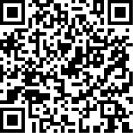 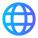 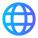 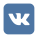 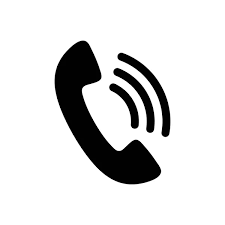 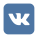 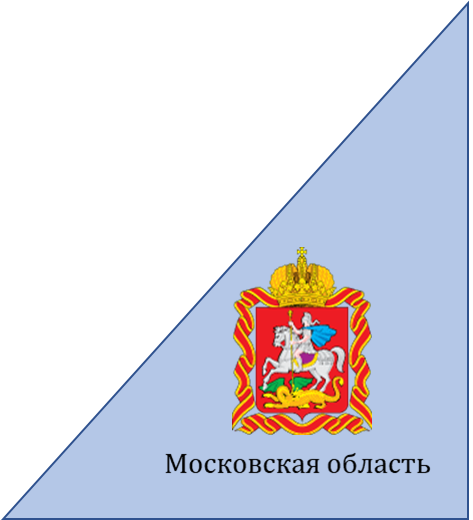 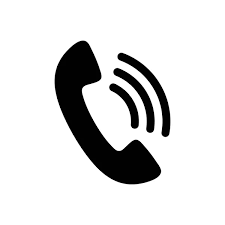 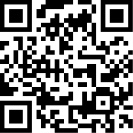 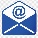 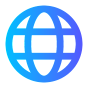 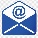 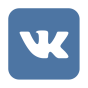 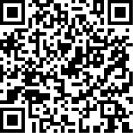 ГБПОУ МО «Училище олимпийского резерва №2» 
    :143180, Московская область,  г. Звенигород,  ул. Чайковского, 59/32
     : https://uor-zvenigorod.ru/ 
    : https://vk.com/uor_zvenigorod
    : +7 (495) 597-74-44
    : mfks_uor_2@mosreg.ru
Доступность ПОО (в %)
По зрению –75
По слуху – 76
НОДА (мобильные) – 79
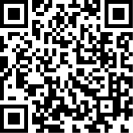 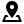 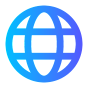 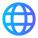 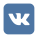 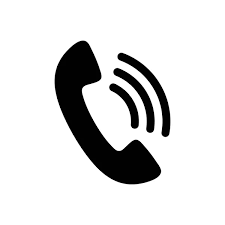 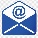 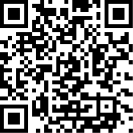 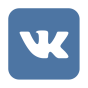 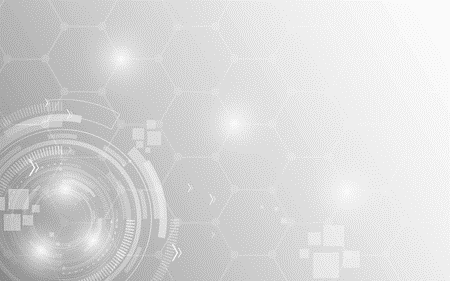 ПЕРЕЧЕНЬ ПОО В МОСКОВСКОЙ ОБЛАСТИ, РЕАЛИЗУЮЩИХ  ПРОГРАММЫ СРЕДНЕГО ПРОФЕССИОНАЛЬНОГО ОБРАЗОВАНИЯ ДЛЯ ЛЮДЕЙ С ОГРАНИЧЕННЫМИ ВОЗМОЖНОСТЯМИ ЗДОРОВЬЯ И ИНВАЛИДНОСТЬЮ
ГБПОУ МО «Училище олимпийского резерва №3»  
    : 141400, Московская область, г.о. Химки, мкр. «Планерная», владение 1
    : https://basketuor.ru/    :  +7 (495) 793-14-88    
     : mfks_uor_3@mosreg.ru
Доступность ПОО 
По зрению –56
По слуху – 69
НОДА (мобильные) –  47,65
ГБПОУ МО «Спортивное училище (техникум) №5»   
    : 140300, Московская область, г. Егорьевск, ул. Южная, д. 2.
    : https://www.ggtu.ru/?ysclid=m3skt8bqiy405677862    : https://vk.com/uor5football
    :  +7 (49640) 4-79-14
    : mfks_uor_5@mosreg.ru
Доступность ПОО 
По зрению – 47,06
По слуху – 47,37
НОДА (мобильные) – 52,87
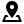 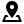 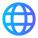 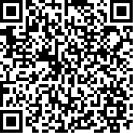 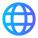 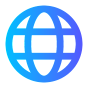 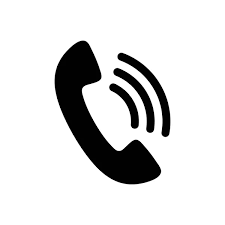 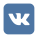 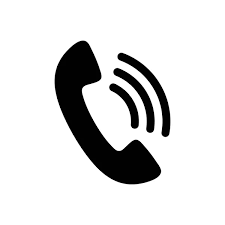 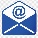 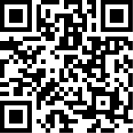 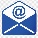 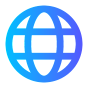 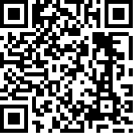 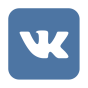 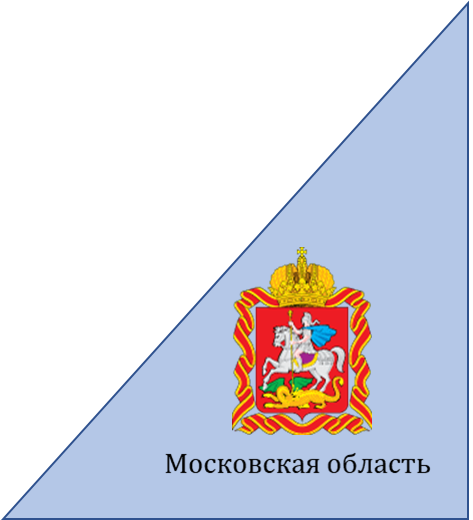 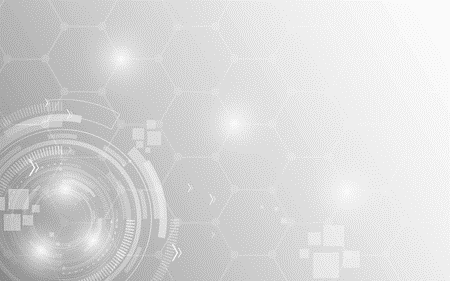 РЕАЛИЗУЕМЫЕ В МОСКОВСКОЙ ОБЛАСТИ ПРОГРАММЫ СРЕДНЕГО ПРОФЕССИОНАЛЬНОГО ОБРАЗОВАНИЯ
43.01.09 Повар, кондитер

ГБПОУ МО "Воскресенский колледж"
ГАПОУ МО "Губернский колледж"
ГАПОУ МО "Егорьевский техникум"
ГБПОУ МО  "Колледж "Коломна"
ГБПОУ МО "Колледж "Подмосковье"
ГБПОУ МО "Коломенский аграрный колледж имени Н.Т. Козлова"
ГБПОУ МО  "Люберецкий техникум имени Героя Советского Союза, лётчика-космонавта Ю.А. Гагарина"
ГБПОУ МО "Наро-Фоминский техникум "                         
ГБПОУ МО "Ногинский колледж "
ГБПОУ МО "Подольский колледж имени А.В. Никулина"
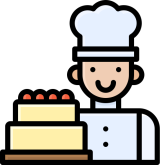 09.02.06 Сетевое и системное администрирование

ГБПОУ МО  "Авиационный техникум имени В.А. Казакова"
ГОУ ВО МО ""Государственный гуманитарно-технологический университет"
ГБПОУ МО   "Автомобильно-дорожный колледж"
ГБПОУ МО "Раменский колледж"
ГБПОУ МО "Дмитровский 
техникум "
ГБПОУ МО "Орехово-Зуевский железнодорожный техникум имени В.И. Бондаренко "
ГБПОУ МО "Чеховский техникум"
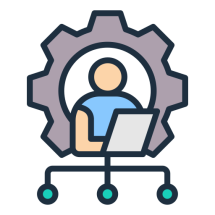 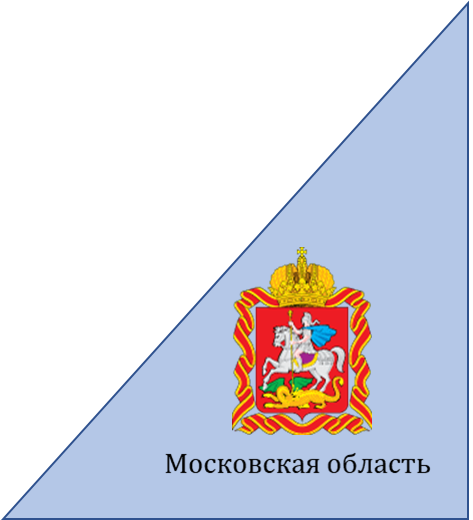 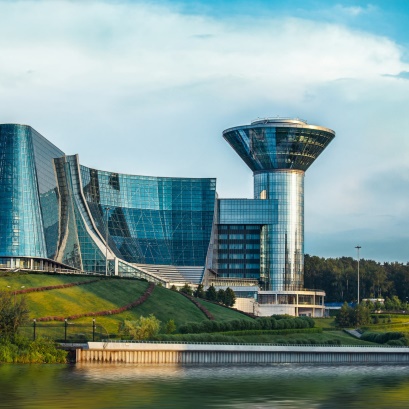 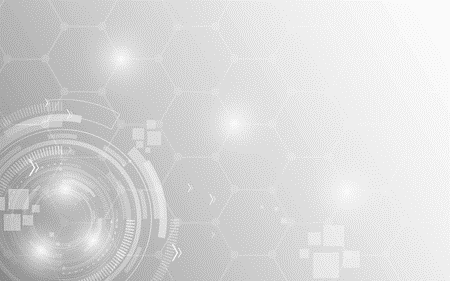 РЕАЛИЗУЕМЫЕ В МОСКОВСКОЙ ОБЛАСТИ ПРОГРАММЫ СРЕДНЕГО ПРОФЕССИОНАЛЬНОГО ОБРАЗОВАНИЯ
25.02.06. Производство и          обслуживание авиационной техники
ГБПОУ МО  "Авиационный техникум имени В.А. Казакова"

   23.02.01 Организация перевозок и управления на транспорте
ГБПОУ МО   "Автомобильно-дорожный колледж"

38.02.04 Коммерция
ГБПОУ МО  "Авиационный техникум имени В.А. Казакова"
ГБПОУ МО  "Люберецкий техникум имени Героя Советского Союза, лётчика-космонавта Ю.А. Гагарина"
ГБПОУ МО "Мытищинский колледж"
ГОУ ВО МО "Государственный гуманитарно-технологический университет"
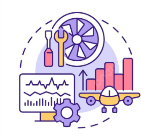 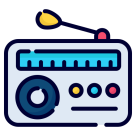 11.02.01 Радиоаппаратостроение
ГБПОУ МО  "Авиационный техникум имени В.А. Казакова "

 12.02.01 Авиационные приборы и комплексы
ГБПОУ МО  "Авиационный техникум имени В.А. Казакова "

   09.02.07 Информационные системы и программирование
ГБПОУ МО  "Авиационный техникум имени В.А. Казакова"
ГБПОУ МО "Воскресенский колледж"
ГАПОУ МО "Егорьевский техникум"
ГБПОУ МО "Колледж "Коломна"
ГБПОУ МО "Колледж "Подмосковье"
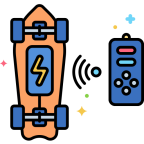 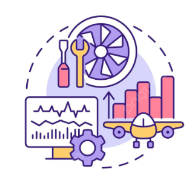 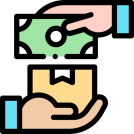 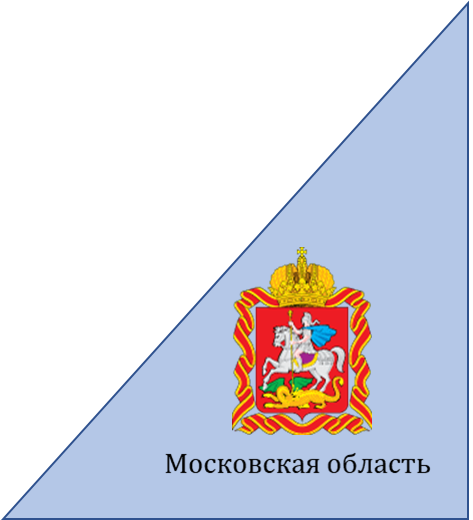 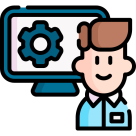 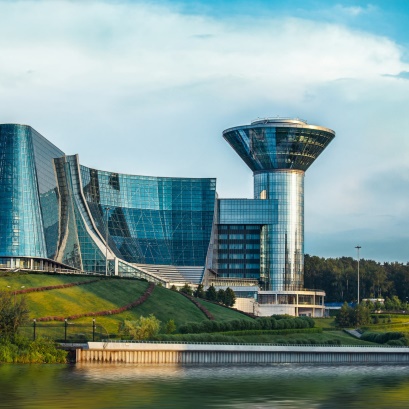 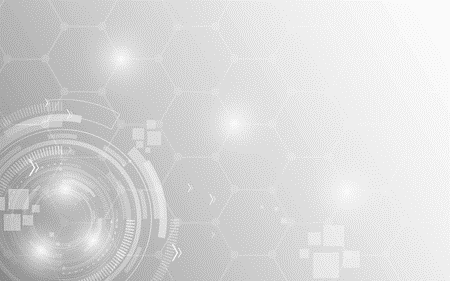 РЕАЛИЗУЕМЫЕ В МОСКОВСКОЙ ОБЛАСТИ ПРОГРАММЫ СРЕДНЕГО ПРОФЕССИОНАЛЬНОГО ОБРАЗОВАНИЯ
38.02.03 Операционная деятельность в логистике
ГАПОУ МО "Егорьевский техникум",             
ГБПОУ МО   "Автомобильно-дорожный колледж"
40.02.04 Юриспруденция
ГБПОУ МО "Воскресенский колледж "
ГБПОУ МО "Дмитровский техникум"
ГБПОУ МО "Раменский колледж"
ГБПОУ МО "Сергиево-Посадский колледж"
ГОУ ВО МО "Государственный гуманитарно-технологический университет"

43.02.14 Гостиничное дело
ГБПОУ МО "Волоколамский аграрный техникум "Холмогорка"
ГБПОУ МО "Колледж "Подмосковье "
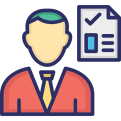 43.02.12 Технология эстетических услуг
ГБПОУ МО "Волоколамский аграрный техникум "Холмогорка "
ГБПОУ МО "Колледж "Подмосковье"

36.02.01 Ветеринария
ГБПОУ МО "Волоколамский аграрный техникум "Холмогорка"
ГБПОУ МО "Коломенский аграрный колледж имени Н.Т. Козлова"
ГБПОУ МО "Можайский техникум"

36.02.02 Зоотехния
ГБПОУ МО "Волоколамский аграрный техникум "Холмогорка"
ГБПОУ МО "Коломенский аграрный колледж имени Н.Т. Козлова"
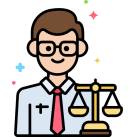 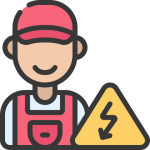 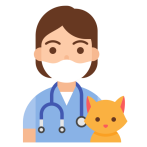 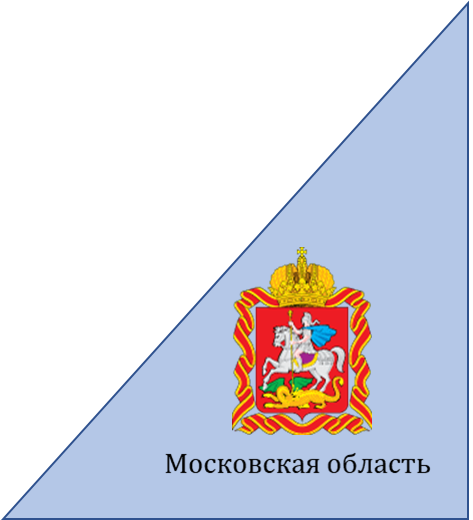 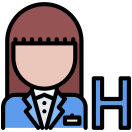 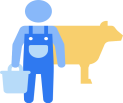 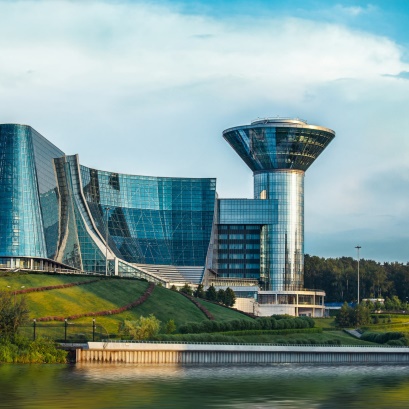 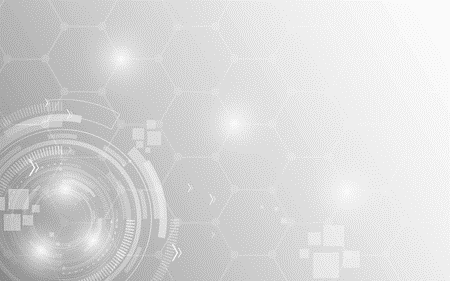 РЕАЛИЗУЕМЫЕ В МОСКОВСКОЙ ОБЛАСТИ ПРОГРАММЫ СРЕДНЕГО ПРОФЕССИОНАЛЬНОГО ОБРАЗОВАНИЯ
43.02.15 Поварское и кондитерское дело
ГАПОУ МО "Губернский колледж",                        
ГБПОУ МО "Дмитровский техникум",                   
ГБПОУ МО "Красногорский колледж"
ГБПОУ МО "Луховицкий аграрно-промышленный техникум"

38.02.08 Торговое дело
ГБПОУ МО "Воскресенский колледж"
ГБПОУ МО  "Щелковский колледж"

38.02.05 Товароведение и экспертиза качества потребительских товаров

ГАПОУ МО "Егорьевский техникум"
ГБПОУ МО "Ногинский колледж"
ГОУ ВО МО "Государственный гуманитарно-технологический университет"
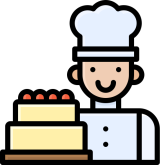 38.02.01 Экономика и бухгалтерский учет
ГБПОУ МО "Воскресенский колледж"
ГАПОУ МО "Егорьевский техникум"
ГБПОУ МО  "Колледж "Коломна"
ГБПОУ МО "Коломенский аграрный колледж имени Н.Т. Козлова"
ГБПОУ МО "Серпуховский колледж"
 
21.02.19 Землеустройство
ГБПОУ МО "Воскресенский колледж"
ГАПОУ МО "Подмосковный колледж "Энергия"

54.02.01 Дизайн (по отраслям)
ГАПОУ МО "Губернский колледж"
ГАПОУ МО "Межрегиональный центр компетенций – Техникум имени С.П. Королева"
ГОУ ВО МО "Государственный гуманитарно-технологический университет"
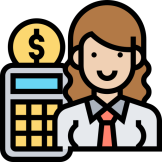 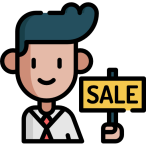 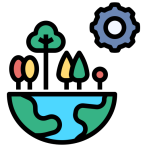 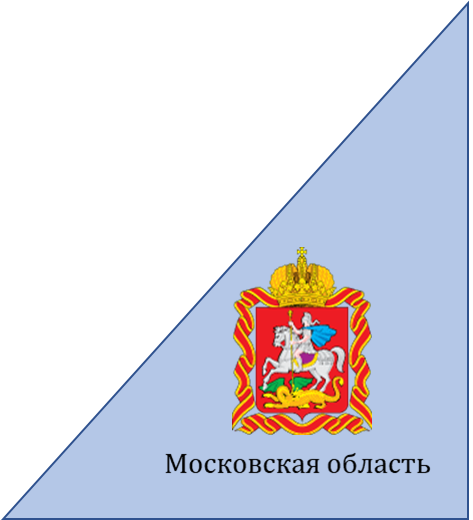 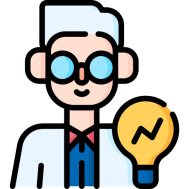 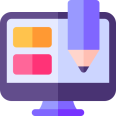 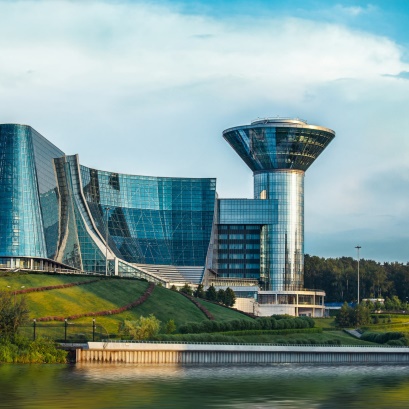 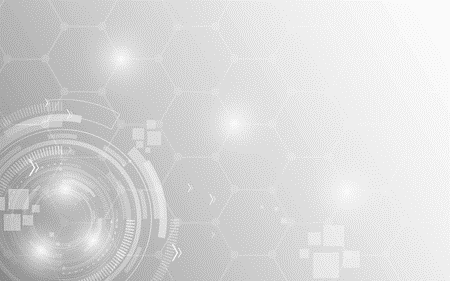 РЕАЛИЗУЕМЫЕ В МОСКОВСКОЙ ОБЛАСТИ ПРОГРАММЫ СРЕДНЕГО ПРОФЕССИОНАЛЬНОГО ОБРАЗОВАНИЯ
38.02.07 Банковское дело
ГАПОУ МО "Егорьевский техникум"
ГБПОУ МО "Одинцовский техникум"
ГБПОУ МО "Серпуховский колледж"
ГОУ ВО МО "Государственный гуманитарно-технологический университет "

09.01.03 Оператор станков с программным управлением
ГАПОУ МО "Егорьевский техникум"

15.01.35 Мастер слесарных работ
ГБПОУ МО "Воскресенский колледж"
ГБПОУ МО  "Колледж "Коломна"
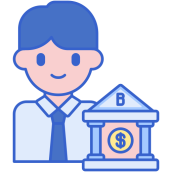 27.02.07 Управление качеством продукции, процессов и услуг (по отраслям)
ГБПОУ МО "Волоколамский аграрный техникум "Холмогорка"
ГАПОУ МО "Межрегиональный центр компетенций – Техникум имени С.П. Королева"
ГБПОУ МО "Ступинский техникум им. А.Т. Туманова" 

09.01.05 Оператор технической поддержки
ГБПОУ МО "Воскресенский колледж"

35.02.12 Садово-парковое и ландшафтное строительство
ГАПОУ МО "Губернский колледж"
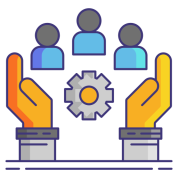 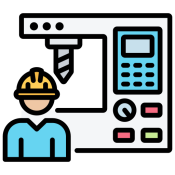 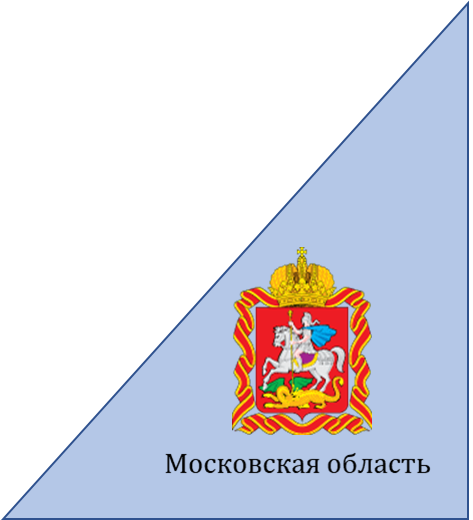 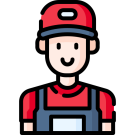 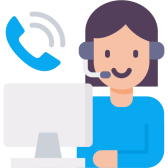 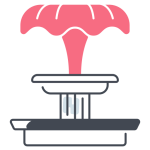 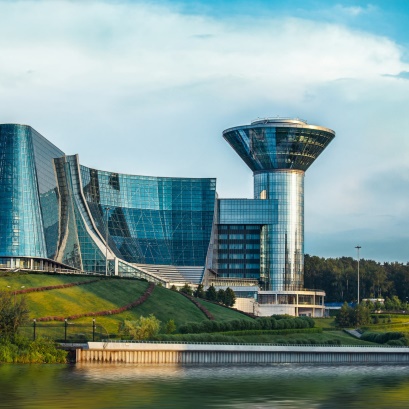 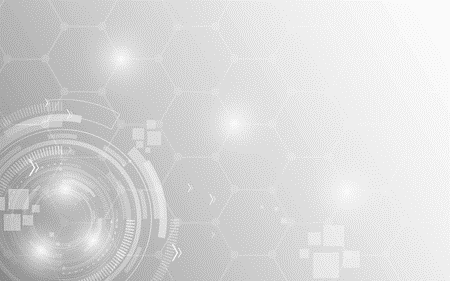 РЕАЛИЗУЕМЫЕ В МОСКОВСКОЙ ОБЛАСТИ ПРОГРАММЫ СРЕДНЕГО ПРОФЕССИОНАЛЬНОГО ОБРАЗОВАНИЯ
09.01.03 Мастер по обработке цифровой информации
ГАПОУ МО "Егорьевский техникум"
ГБПОУ МО "Колледж "Коломна"
ГБПОУ МО "Луховицкий аграрно-промышленный техникум"
ГБПОУ МО "Можайский техникум"
ГБПОУ МО "Ногинский колледж"
ГАПОУ МО " Профессиональный колледж "
ГБПОУ МО "Шатурский энергетический техникум"

15.01.32 Оператор информационных систем и ресурсов
ГАПОУ МО "Егорьевский техникум "
ГАПОУ МО ""Межрегиональный центр компетенций – Техникум имени С.П. Королева "
ГБПОУ МО "Колледж "Подмосковье"
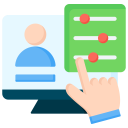 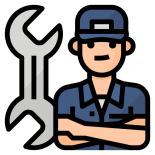 23.01.17 Мастер по ремонту и обслуживанию автомобилей
ГБПОУ МО "Воскресенский колледж"
ГАПОУ МО "Губернский колледж"
ГБПОУ МО "Дмитровский техникум "
ГБПОУ МО  "Колледж ""Коломна"
ГБПОУ МО "Колледж ""Подмосковье"
ГБПОУ МО "Коломенский аграрный колледж имени Н.Т. Козлова"
ГАПОУ МО "Межрегиональный центр компетенций – Техникум имени С.П. Королева"
ГБПОУ МО ""Орехово-Зуевский техникум "
ГАПОУ МО “Профессиональный колледж " Московия "

15.01.05 Сварщик (ручной и частично механизированной сварки (наплавки)
ГБПОУ МО "Воскресенский колледж"
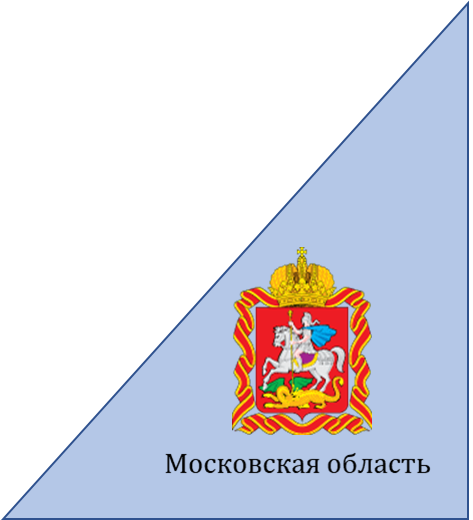 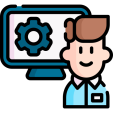 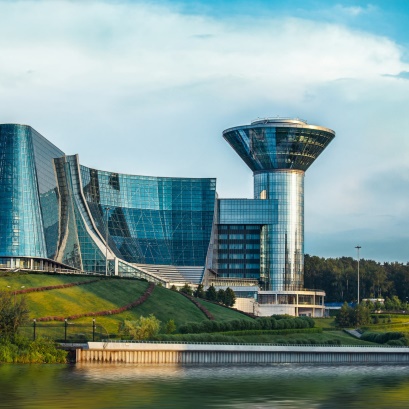 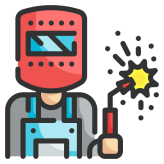 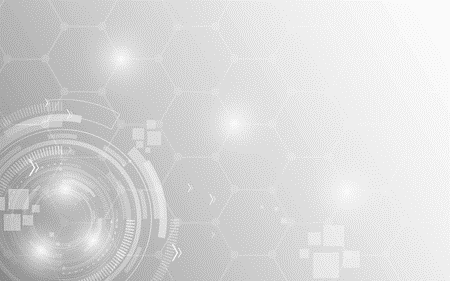 РЕАЛИЗУЕМЫЕ В МОСКОВСКОЙ ОБЛАСТИ ПРОГРАММЫ СРЕДНЕГО ПРОФЕССИОНАЛЬНОГО ОБРАЗОВАНИЯ
54.01.20 Графический дизайнер
ГБПОУ МО "Дмитровский техникум "
ГБПОУ МО "Колледж "Подмосковье"
ГБПОУ МО  "Люберецкий техникум имени Героя Советского Союза, лётчика-космонавта Ю.А. Гагарина
ГБПОУ МО "Можайский техникум"
ГБПОУ МО "Электростальский колледж"

54.02.02 Декоративно-прикладное искусство и народные промыслы
ГБПОУ МО "Дмитровский техникум"

43.02.17 Технологии индустрии красоты
ГБПОУ МО "Дмитровский техникум" 
ГБПОУ МО "Колледж ""Подмосковье"
БПОУ МО "Раменский колледж"
ГБПОУ МО "Сергиево-Посадский колледж "
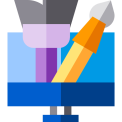 54.02.06 Изобразительное искусство и черчение
ГАПОУ МО "Губернский колледж"
ГОУ ВО МО "Государственный социально-гуманитарный университет"

15.01.38 Оператор-наладчик металлообрабатывающих станков
ГБПОУ МО "Воскресенский колледж" 

43.02.13 Технология парикмахерского искусства
ГАПОУ МО "Губернский колледж"
"ГАПОУ МО "Межрегиональный центр компетенций – Техникум имени С.П. Королева "
ГБПОУ МО "Можайский техникум "

42.02.01 Реклама
ГАПОУ МО "Губернский колледж"
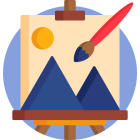 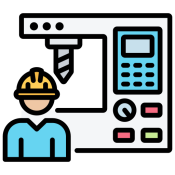 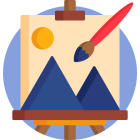 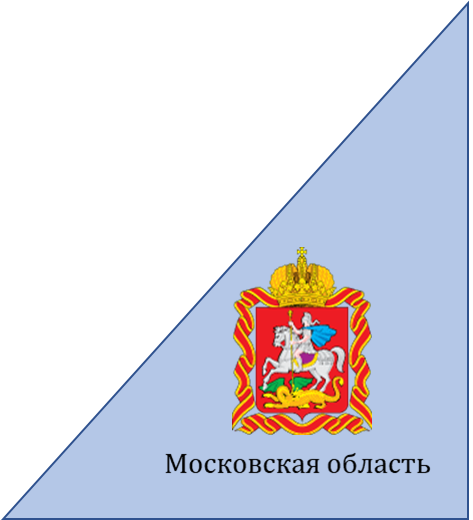 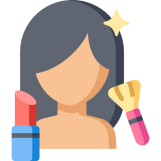 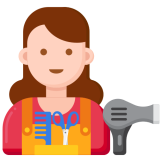 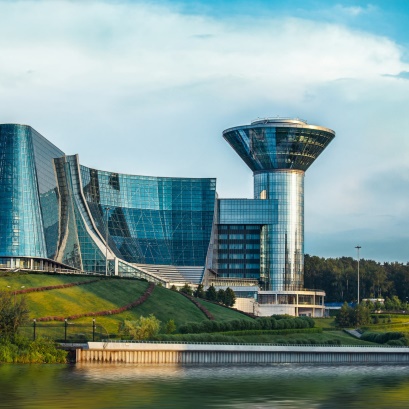 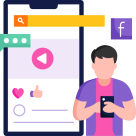 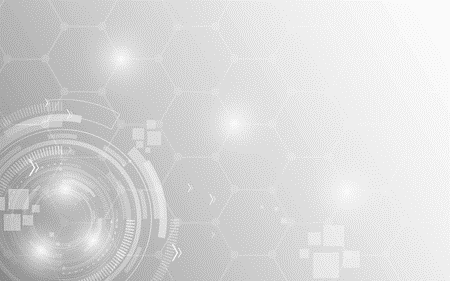 РЕАЛИЗУЕМЫЕ В МОСКОВСКОЙ ОБЛАСТИ ПРОГРАММЫ СРЕДНЕГО ПРОФЕССИОНАЛЬНОГО ОБРАЗОВАНИЯ
15.01.31 Мастер контрольно-измерительных приборов и автоматики
ГБПОУ МО "Колледж "Подмосковье "
ГБПОУ МО "Красногорский колледж"
ГБПОУ МО  "Люберецкий техникум имени Героя Советского Союза, лётчика-космонавта Ю.А. Гагарина "
ГБПОУ МО "Серпуховский колледж "
ГОУ ВО МО "Государственный гуманитарно-технологический университет"

23.02.07 Техническое обслуживание и ремонт двигателей, систем и агрегатов автомобилей
ГБПОУ МО "Коломенский аграрный колледж имени Н.Т. Козлова "
ГБПОУ МО "Можайский техникум"
ГБПОУ МО "Сергиево-Посадский колледж "
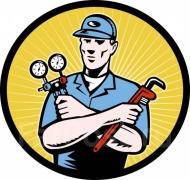 08.01.08 Электромонтажник электрических сетей и электрооборудования
ГАПОУ МО "Губернский колледж"

44.02.02 Преподавание в начальных классах
ГАПОУ МО "Губернский колледж"
ГОУ ВО МО "Государственный гуманитарно-технологический университет"

44.02.01 Дошкольное образование
ГАПОУ МО "Губернский колледж"
ГОУ ВО МО "Государственный гуманитарно-технологический университет" 
35.01.23 Хозяйка усадьбы
ГБПОУ МО "Дмитровский техникум"
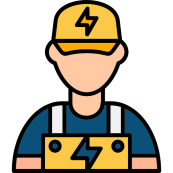 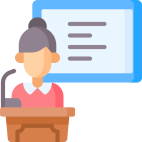 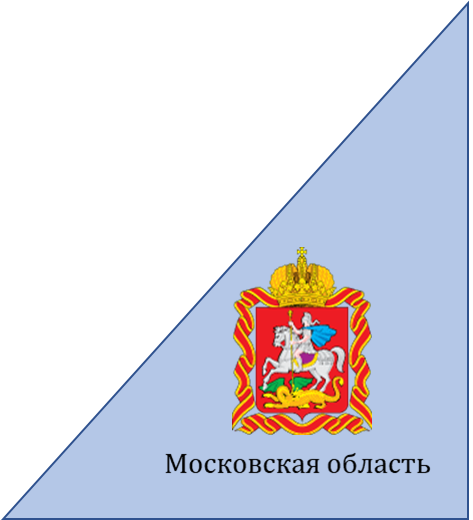 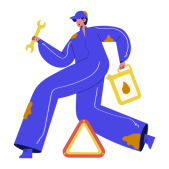 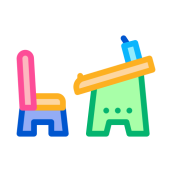 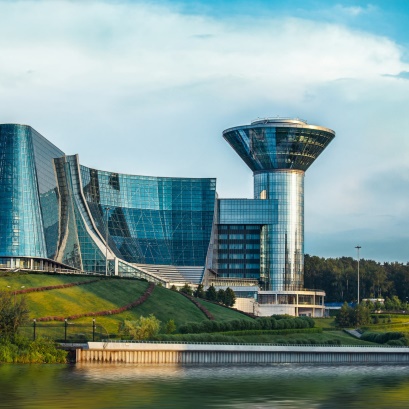 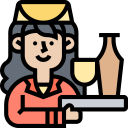 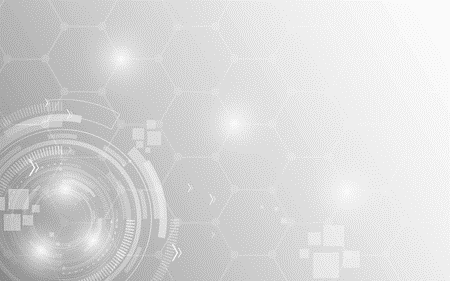 РЕАЛИЗУЕМЫЕ В МОСКОВСКОЙ ОБЛАСТИ ПРОГРАММЫ СРЕДНЕГО ПРОФЕССИОНАЛЬНОГО ОБРАЗОВАНИЯ
09.01.04  Наладчик аппаратных и программных средств инфокоммуникационных систем
ГБПОУ МО "Дмитровский техникум"

43.02.14 Гостиничное дело
ГБПОУ МО "Волоколамский аграрный техникум "Холмогорка"
ГБПОУ МО "Колледж "Подмосковье",
ГБПОУ МО "Коломенский аграрный колледж имени Н.Т. Козлова"
ГБПОУ МО "Луховицкий аграрно-промышленный техникум"
ГБПОУ МО "Наро-Фоминский техникум " 
ГОУ ВО МО "Государственный гуманитарно-технологический университет "

38.02.06 Финансы
ГБПОУ МО ""Красногорский колледж"
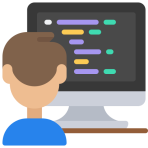 35.02.12. Садово-парковое и ландшафтное строительство
ГАПОУ МО "Губернский колледж "
ГБПОУ МО "Дмитровский техникум "

19.01.04 Пекарь
ГАПОУ МО "Егорьевский техникум"
ГБПОУ МО "Колледж "Подмосковье"

19.02.12 Технология продуктов животного происхождения
ГБПОУ МО "Дмитровский техникум"

29.01.07 Портной
ГБПОУ МО  "Колледж "Коломна "

42.02.01 Реклама
ГАПОУ МО "Губернский колледж"
ГБПОУ МО "Колледж "Подмосковье"
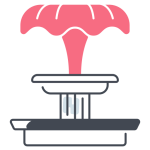 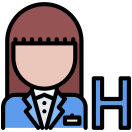 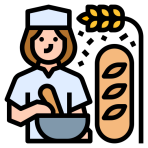 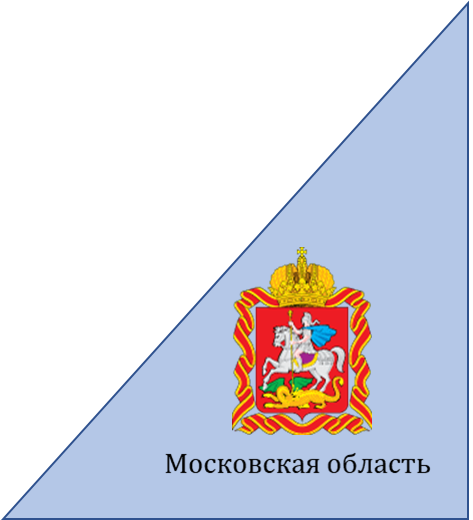 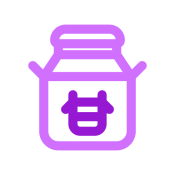 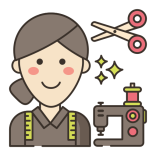 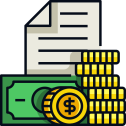 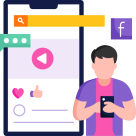 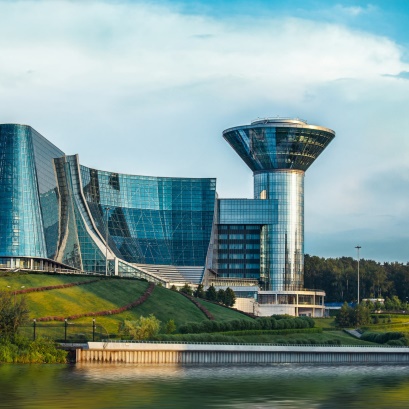 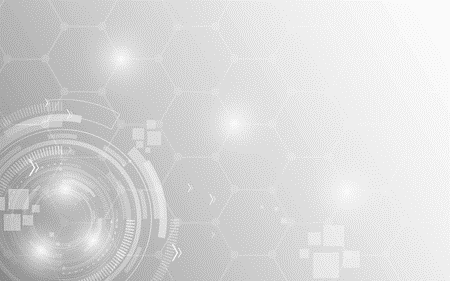 РЕАЛИЗУЕМЫЕ В МОСКОВСКОЙ ОБЛАСТИ ПРОГРАММЫ СРЕДНЕГО ПРОФЕССИОНАЛЬНОГО ОБРАЗОВАНИЯ
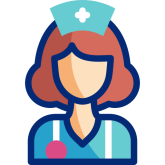 34.02.01 Сестринское дело
ГБПОУ МО "Колледж "Подмосковье"
ГОУ ВО МО "Государственный гуманитарно-технологический университет "

13.02.02 Теплоснабжение и теплотехническое оборудование
ГБПОУ МО "Павлово-Посадский техникум"
ГОУ ВО МО "Государственный гуманитарно-технологический университет "

35.01.27 Мастер сельскохозяйственного производства
ГБПОУ МО "Коломенский аграрный колледж имени Н.Т. Козлова "
40.02.01 Право и организация социального обеспечения
ГБПОУ МО "Колледж "Подмосковье"
ГБПОУ МО "Красногорский колледж"
ГБПОУ МО  "Люберецкий техникум имени Героя Советского Союза, лётчика-космонавта Ю.А. Гагарина"
ГОУ ВО МО "Государственный гуманитарно-технологический университет»

46.02.01 Документационное обеспечение управления и архивоведения
ГБПОУ МО "Колледж "Подмосковье"

05.02.02 Гидрология
ГАПОУ МО "Подмосковный колледж "Энергия "
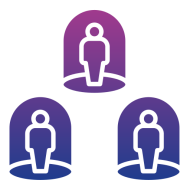 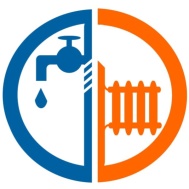 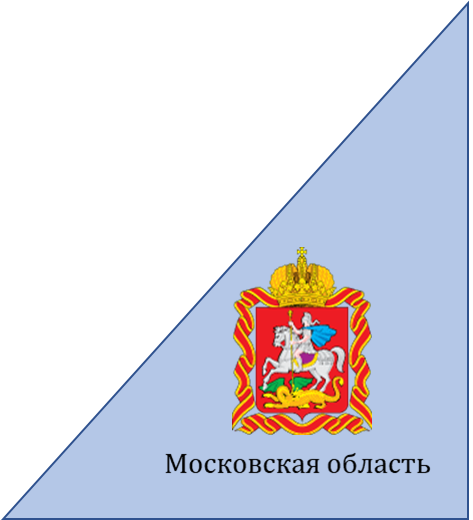 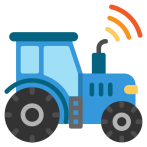 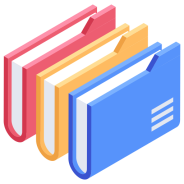 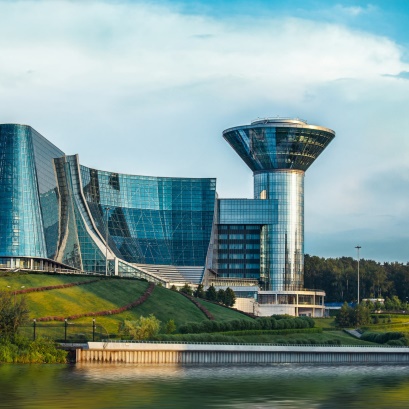 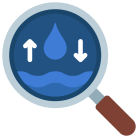 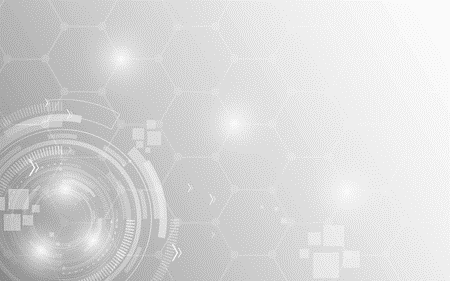 РЕАЛИЗУЕМЫЕ В МОСКОВСКОЙ ОБЛАСТИ ПРОГРАММЫ СРЕДНЕГО ПРОФЕССИОНАЛЬНОГО ОБРАЗОВАНИЯ
29.01.04 Художник по костюму
ГБПОУ МО "Сергиево-Посадский колледж "
ГОУ ВО МО "Государственный гуманитарно-технологический университет"

36.02.01 Ветеринария
ГБПОУ МО "Волоколамский аграрный техникум "Холмогорка"
ГБПОУ МО "Коломенский аграрный колледж имени Н.Т. Козлова
ГБПОУ МО "Можайский техникум"

08.01.28 Мастер отделочных строительных и декоративных работ
ГБПОУ МО "Красногорский колледж"
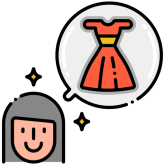 15.02.16 Технология машиностроения
ГАПОУ МО "Подмосковный колледж "Энергия"
ГБПОУ МО "Раменский колледж"
ГОУ ВО МО "Государственный гуманитарно-технологический университет"

08.02.01 Строительство и эксплуатация зданий и сооружений
ГБПОУ МО "Подольский колледж имени А.В. Никулина"
ГБПОУ МО "Сергиево-Посадский колледж"
ГБПОУ МО "Электростальский колледж"

40.02.03 Право и судебное администрирование
ГБПОУ МО "Красногорский колледж"
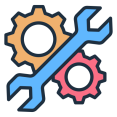 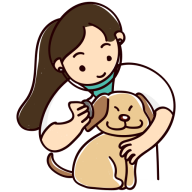 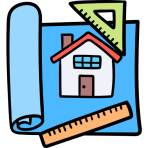 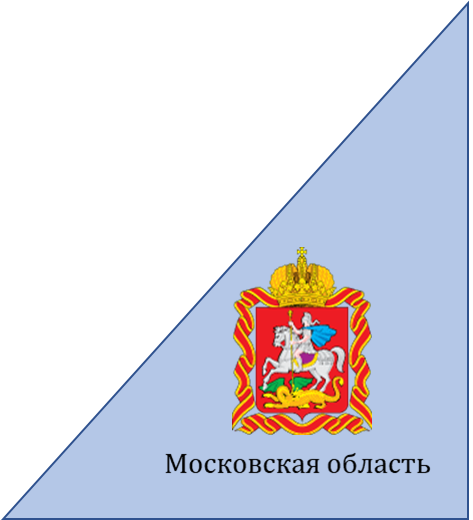 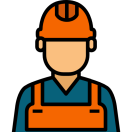 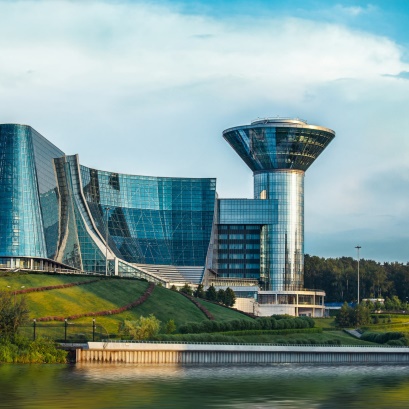 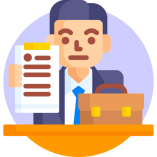 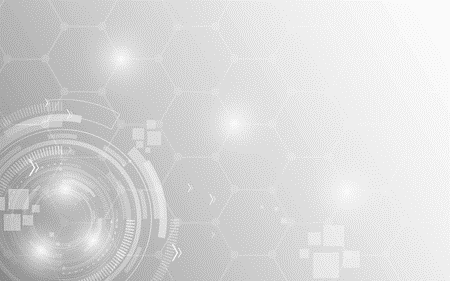 РЕАЛИЗУЕМЫЕ В МОСКОВСКОЙ ОБЛАСТИ ПРОГРАММЫ СРЕДНЕГО ПРОФЕССИОНАЛЬНОГО ОБРАЗОВАНИЯ
13.02.07 Электроснабжение (по отраслям)
ГАПОУ МО "Межрегиональный центр компетенций – Техникум имени С.П. Королева "

29.02.04 Конструирование, моделирование и технология швейных изделий
ГАПОУ МО "Межрегиональный центр компетенций – Техникум имени С.П. Королева "

29.02.09 Печатное дело
ГБПОУ МО "Можайский техникум"

35.01.13 Тракторист-машинист сельскохозяйственного производства
ГБПОУ МО "Можайский техникум"
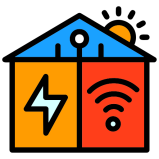 10.02.05 Обеспечение информационной безопасности автоматизированных систем
ГБПОУ МО "Красногорский колледж"
 
12.02.09 Производство и эксплуатация оптических и оптико – электронных приборов и систем
ГБПОУ МО "Красногорский колледж"
 
35.02.16  Эксплуатация и ремонт сельскохозяйственной техники и оборудования
ГБПОУ МО "Луховицкий аграрно-промышленный техникум "

08.01.24 Мастер столярно-плотничных, стекольных и паркетных работ
ГАПОУ МО "Межрегиональный центр компетенций – Техникум имени С.П. Королева "
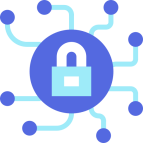 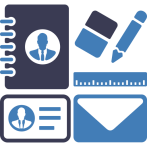 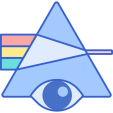 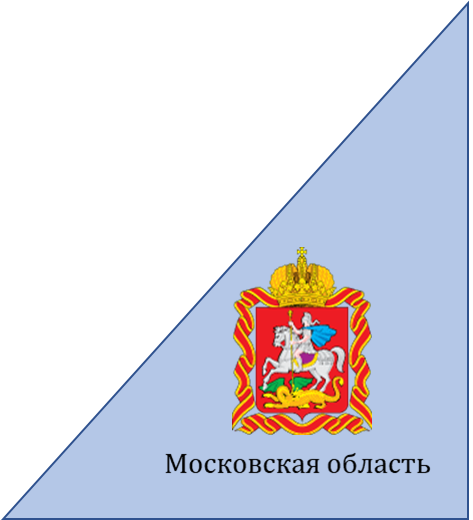 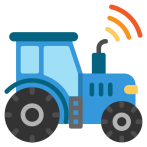 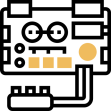 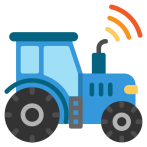 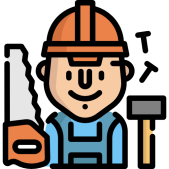 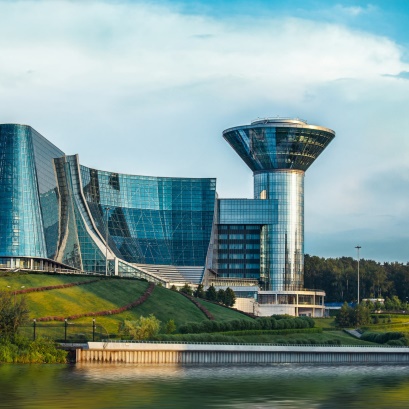 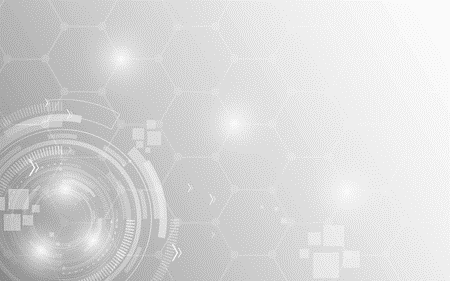 РЕАЛИЗУЕМЫЕ В МОСКОВСКОЙ ОБЛАСТИ ПРОГРАММЫ СРЕДНЕГО ПРОФЕССИОНАЛЬНОГО ОБРАЗОВАНИЯ
35.01.10 Овощевод защищённого грунта
ГБПОУ МО "Луховицкий аграрно-промышленный техникум "
15.02.09 Аддитивные технологии
ГБПОУ МО"Луховицкий аграрно-промышленный техникум "
ГАПОУ МО "Подмосковный колледж "Энергия "

08.02.14 Эксплуатация и обслуживание многоквартирного дома
ГБПОУ МО "Павлово-Посадский техникум"                                 
ГБПОУ МО "Сергиево-Посадский колледж"

08.02.04 Водоснабжение и водоотведение
БПОУ МО "Одинцовский техникум" 

05.02.03 Метеорология
ГАПОУ МО "Подмосковный колледж "Энергия"
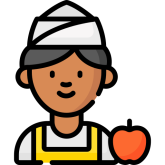 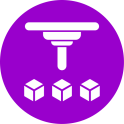 35.01.15 Электромонтер по ремонту и обслуживанию электрооборудования в с/х производстве
ГБПОУ МО "Можайский техникум "

43.02.16 Туризм и гостеприимство ГБПОУ МО "Наро-Фоминский техникум"

08.01.07 Мастер общестроительных работ
ГБПОУ МО "Луховицкий аграрно-промышленный техникум»

35.01.01 Мастер по лесному хозяйству
ГБПОУ МО "Луховицкий аграрно-промышленный техникум"
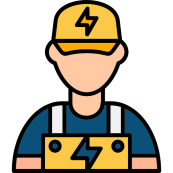 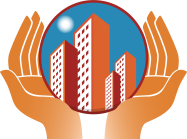 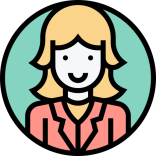 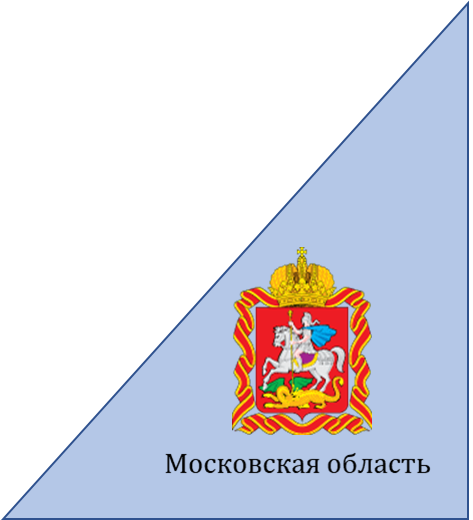 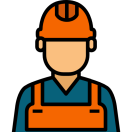 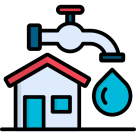 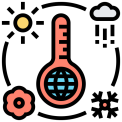 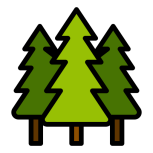 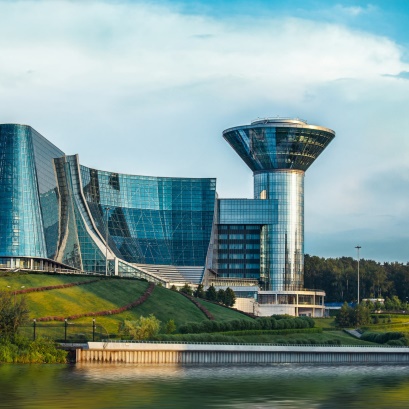 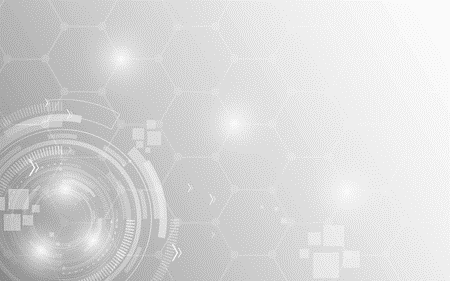 РЕАЛИЗУЕМЫЕ В МОСКОВСКОЙ ОБЛАСТИ ПРОГРАММЫ СРЕДНЕГО ПРОФЕССИОНАЛЬНОГО ОБРАЗОВАНИЯ
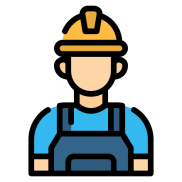 08.01.26 Мастер по ремонту и обслуживанию инженерных систем ЖКХ
ГБПОУ МО "Одинцовский техникум "

08.02.08 Монтаж и эксплуатация оборудования и систем газоснабжения
ГБПОУ МО "Павлово-Посадский техникум "                            
ГБПОУ МО "Ступинский техникум им. А.Т. Туманова"
ГБПОУ МО  "Щелковский колледж"

11.02.08 Средства связи с  подвижными объектами
ГБПОУ МО  "Щелковский колледж "
11.02.15 Инфокоммуникационные сети и системы связи
ГАПОУ МО "Подмосковный колледж "Энергия "
ГБПОУ МО  "Щелковский колледж "

15.02.10 Мехатроника и мобильная робототехника
ГАПОУ МО "Подмосковный колледж "Энергия"
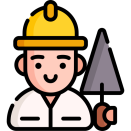 39.02.01 Социальная работа
ГКПОУ МО "Сергиево-Посадский социально-экономический техникум"
ГОУ ВО МО "Государственный гуманитарно-технологический университет"

44.02.04 Специальное дошкольное образование
ГОУ ВО МО "Государственный гуманитарно-технологический университет "

44.02.01 Дошкольное образование
ГАПОУ МО "Губернский колледж"
ГОУ ВО МО "Государственный гуманитарно-технологический университет"
ГОУ ВО МО "Государственный социально-гуманитарный 
   университет "
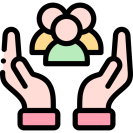 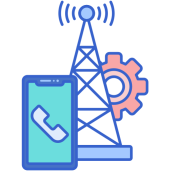 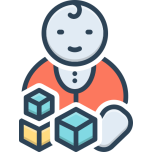 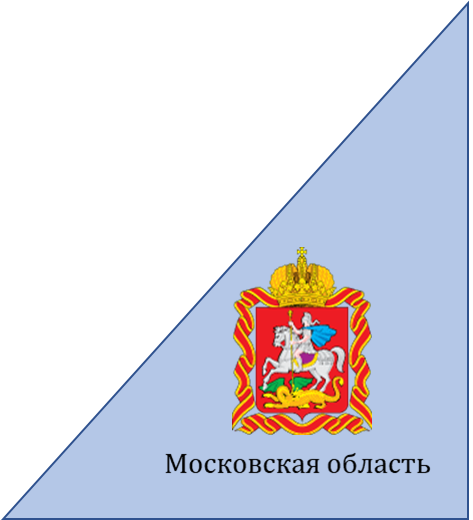 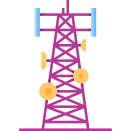 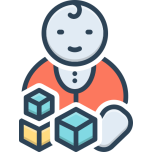 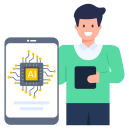 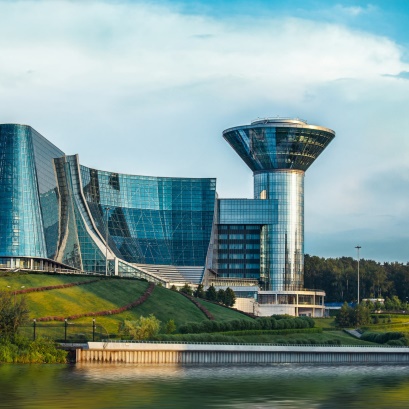 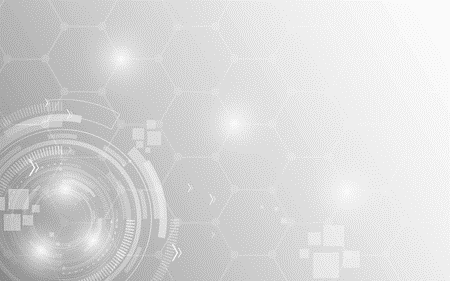 РЕАЛИЗУЕМЫЕ В МОСКОВСКОЙ ОБЛАСТИ ПРОГРАММЫ СРЕДНЕГО ПРОФЕССИОНАЛЬНОГО ОБРАЗОВАНИЯ
18.01.34 Лаборант по контролю качества сырья, реактивов, промежуточных продуктов, готовой продукции, отходов производства (по отраслям)
ГАПОУ МО "Подмосковный колледж "Энергия"

19.02.10 Технология продукции общественного питания
ГАПОУ МО "Подмосковный колледж "Энергия "

11.02.16 Монтаж, техническое обслуживание и ремонт электронных приборов и устройств
ГАПОУ МО "Подмосковный колледж "Энергия "
ГБПОУ МО "Раменский колледж "
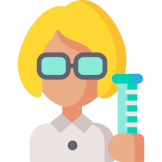 15.01.33 Токарь на станках с числовым программным управлением
"ГАПОУ МО "Подмосковный колледж " Энергия "

21.02.05 Земельно-имущественные отношения
ГБПОУ МО "Колледж "Подмосковье"
ГБПОУ МО "Мытищинский колледж "
"ГАПОУ МО "Подмосковный колледж " Энергия "

18.02.13 Технология производства изделий из полимерных композитов
ГАПОУ МО "Подмосковный колледж "Энергия"
15.02.10 Мехатроника и мобильная робототехника
ГАПОУ МО "Подмосковный колледж                      
     "Энергия "
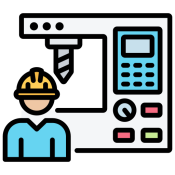 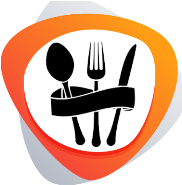 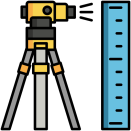 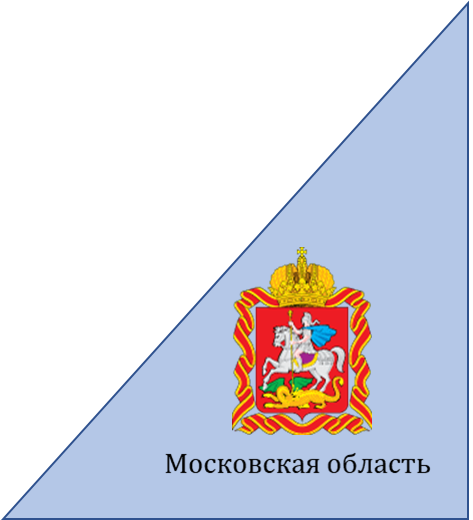 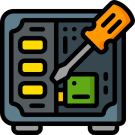 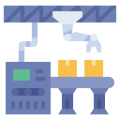 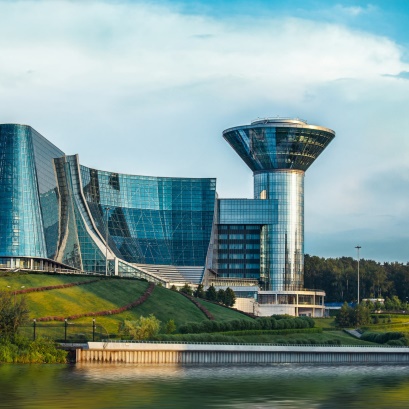 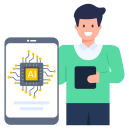 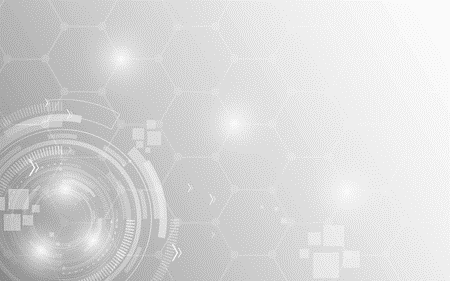 РЕАЛИЗУЕМЫЕ В МОСКОВСКОЙ ОБЛАСТИ ПРОГРАММЫ СРЕДНЕГО ПРОФЕССИОНАЛЬНОГО ОБРАЗОВАНИЯ
54.02.02 Декоративно -прикладное искусство и народные промыслы (по видам)
ГБПОУ МО "Сергиево-Посадский колледж "

09.01.04 Наладчик программных и аппаратных средств инфокоммуникационных систем
"ГБПОУ МО "Физико-технический колледж "

13.01.10 Электромонтер по ремонту и обслуживанию электрооборудования (по отраслям)
ГБПОУ МО "Колледж "Подмосковье"
ГБПОУ МО " Павлово-Посадский техникум "

15.02.14 Оснащение средствами автоматизации технологических процессов и производств (по отраслям)
ГБПОУ МО "Павлово-Посадский техникум "
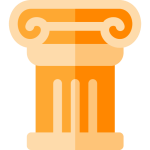 15.02.06 Монтаж, техническая эксплуатация и ремонт холодильно-компрессорных и теплонасосных машин и установок (по отраслям)
ГБПОУ МО "Раменский колледж " 

11.01.11 Наладчик технологического оборудования (электронная техника)
ГБПОУ МО "Раменский колледж"
 
09.01.04 Наладчик аппаратных и программных средств инфокоммуникационных систем
ГКПОУ МО "Сергиево-Посадский социально-экономический техникум "

13.02.03 Электрические станции, сети и системы
ГБПОУ МО " Павлово-Посадский техникум "
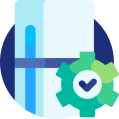 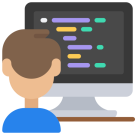 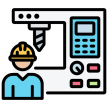 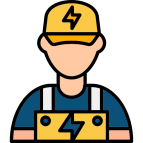 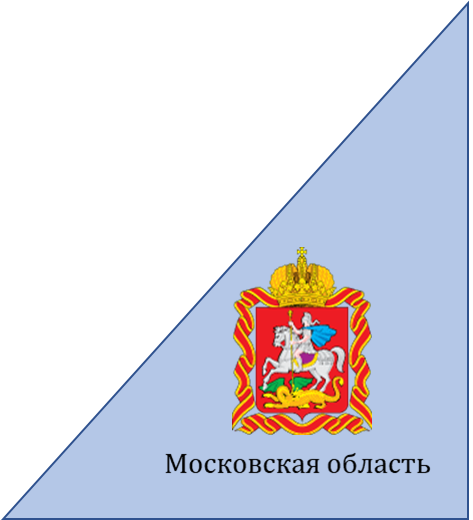 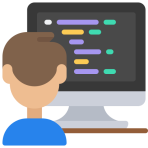 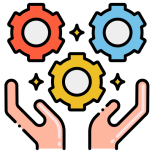 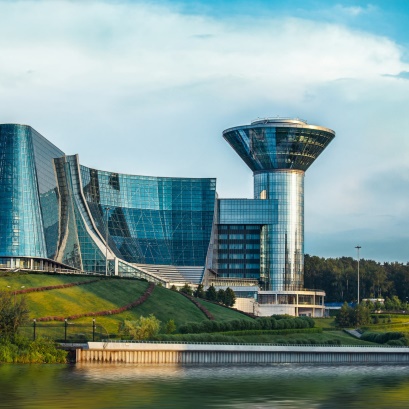 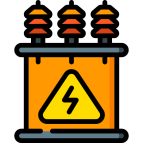 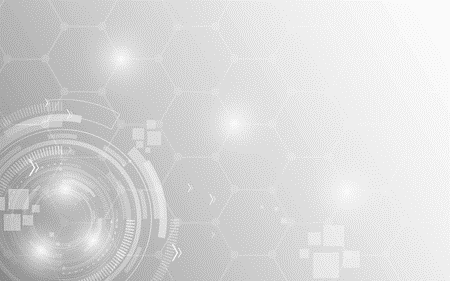 РЕАЛИЗУЕМЫЕ В МОСКОВСКОЙ ОБЛАСТИ ПРОГРАММЫ СРЕДНЕГО ПРОФЕССИОНАЛЬНОГО ОБРАЗОВАНИЯ
38.01.02 Продавец, контролер-кассир
ГОУ ВО МО "Государственный гуманитарно-технологический университет "

53.02.01 Музыкальное образование
ГОУ ВО МО "Государственный социально-гуманитарный университет"


44.02.03 Педагогика дополнительного образования
ГОУ ВО МО ""Государственный социально-гуманитарный университет»

35.02.15 Кинология
ГАПОУ МО "Губернский колледж"
ГБПОУ МО  "Щелковский колледж"
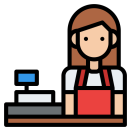 15.02.10 Мехатроника и мобильная робототехника
ГАПОУ МО "Подмосковный колледж
 " Энергия "

10.02.04 Обеспечение информационной безопасности телекоммуникационных сетей.
ГБПОУ МО "Подольский колледж имени А.В. Никулина"

23.02.06 Техническая эксплуатация подвижного состава железных дорог
ГАПОУ МО " Профессиональный колледж " Московия "

09.02.08 Интеллектуальные интегрированные  системы
ГАПОУ МО " Профессиональный колледж " Московия "
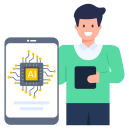 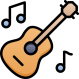 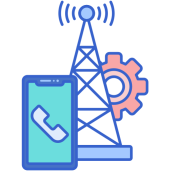 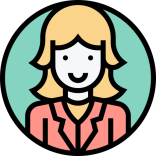 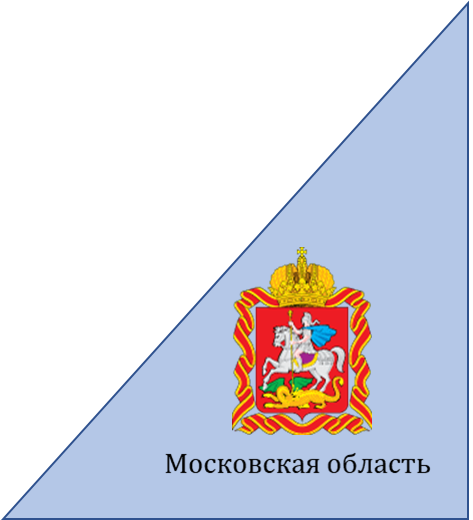 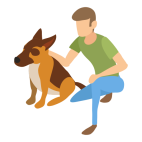 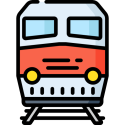 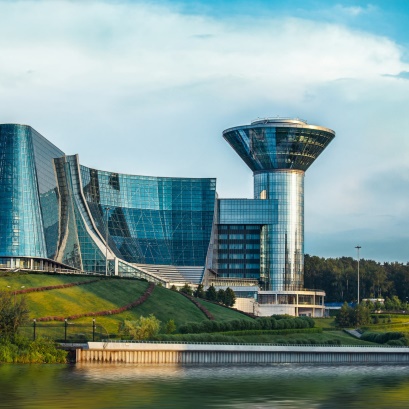 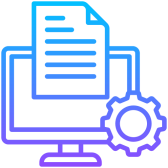 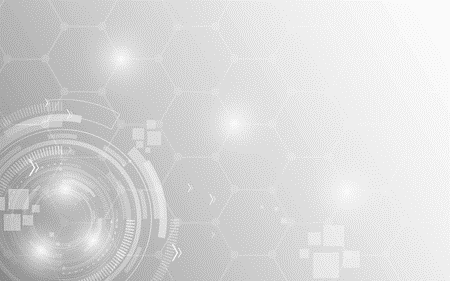 ТОП 10 ПРОФЕССИЙ/СПЕЦИАЛЬНОСТЕЙ,ВОСТРЕБОВАННЫХ У РЕГИОНАЛЬНЫХ РАБОТОДАТЕЛЕЙ
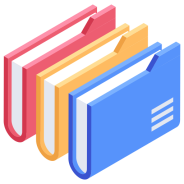 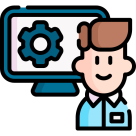 - 46.02.01 Документационное обеспечение управления и архивоведения
- 09.02.07 Информационные системы и программирование
Заработная плата: 65000 т.р.
Заработная плата: 85000 т.р.
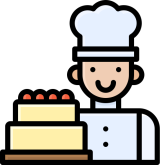 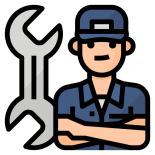 - 23.01.17 Мастер по ремонту и обслуживанию автомобилей
- 43.02.15 Поварское и кондитерское дело
Заработная плата: 70000 т.р.
Заработная плата: 95000 т.р.
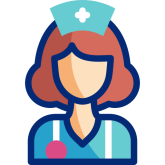 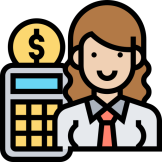 - 34.02.01 Сестринское дело
- 38.02.01 Экономика и бухгалтерский учет
Заработная плата: 74000 т.р.
Заработная плата: 74000 т.р.
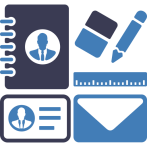 - 29.02.04 Конструирование, моделирование и технология швейных изделий
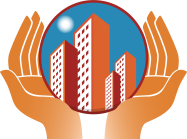 - 08.02.14 Эксплуатация и обслуживание многоквартирного дома
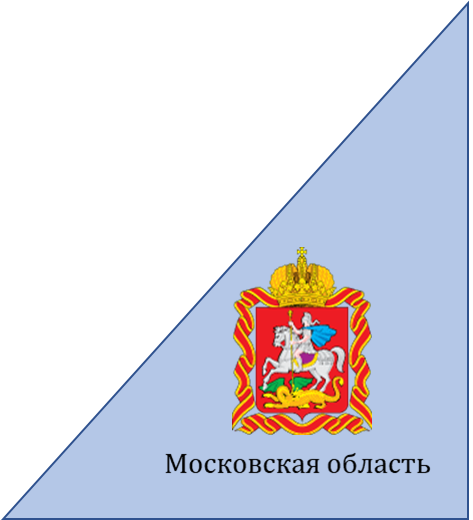 Заработная плата: 76000 т.р.
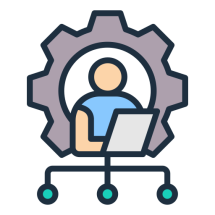 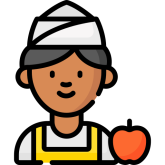 Заработная плата: 80000 т.р.
- 35.01.10 Овощевод защищённого грунта
- 09.02.06 Сетевое и системное администрирование
Заработная плата: 65000 т.р.
Заработная плата: 87000 т.р.
САМАЯ ПОПУЛЯРНАЯ В МОСКОВСКОЙ ОБЛАСТИ ПРОФЕССИЯ/СПЕЦИАЛЬНОСТЬ – ПРОГРАММИСТ
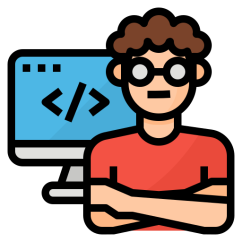 Программист — это специалист, который создает компьютерные программы с помощью специальных языков. Профессия подходит тем, кого интересуют точные науки и современные технологии.
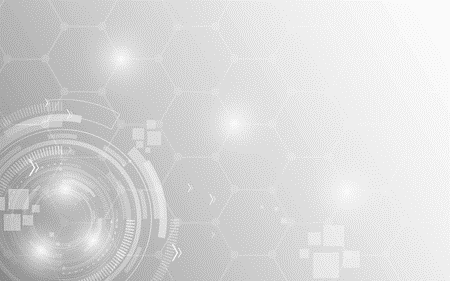 ТОП 10 ПРОФЕССИЙ/СПЕЦИАЛЬНОСТЕЙ,ВОСТРЕБОВАННЫХ У РЕГИОНАЛЬНЫХ РАБОТОДАТЕЛЕЙ
09.02.07 Информационные системы и программирование
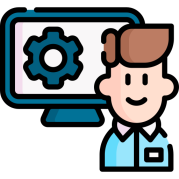 Информационные системы и программирование - специальность охватывает достаточно широкий спектр сфер профессиональной деятельности, что позволяет получить знания о безопасности информационных систем, техническом обслуживании и ремонте компьютеров, администрировании сетей, прикладном и системном программировании, WEB-дизайне и графическом моделировании объектов. Позволяет получить опыт в разработке и интеграции модулей программного обеспечения, администрировании баз данных, сопровождении программного обеспечения.
Профессиональные навыки:
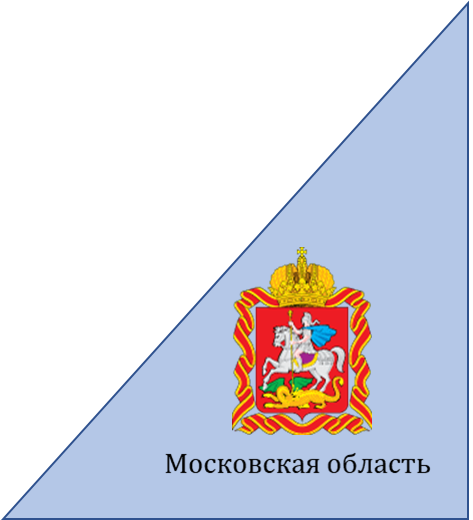 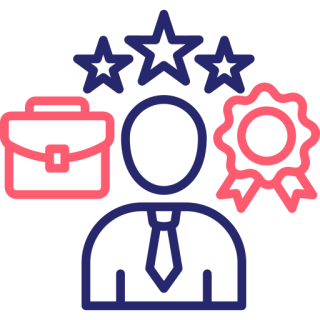 Знание языков программирования (например, Python, Java, C++, Ruby и др.) и умение применять их для написания кода.       
Навыки работы с операционными системами, такими как Linux, Windows, MacOS и другими.  
Умение работать с базами данных, например, MySQL, Oracle, SQL Server и другими.
Навыки разработки программного обеспечения и опыт в разработке приложений для мобильных устройств и веб-приложений.  
 Знание основных протоколов сетевой связи, таких как TCP/IP, HTTP, FTP и других.
7. ГБПОУ МО «Колледж «Подмосковье» 
8. ГБПОУ МО «Красногорский колледж»
9. ГБПОУ МО «Луховицкий авиационный техникум»
10. ГБПОУ МО «Люберецкий техникум имени Героя Советского Союза, лётчика-космонавта Ю.А. Гагарина»
11. ГАПОУ МО «Межрегиональный центр компетенций Техникум имени С. П. Королева»
12. ГБПОУ МО «Мытищинский колледж»
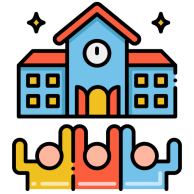 1. ГБПОУ МО «Воскресенский колледж»
2. ГБПОУ МО «Волоколамский аграрный техникум «Холмогорка»
3. ГБПОУ МО «Дмитровский техникум» 
4. ГБПОУ МО «Физико — технический колледж»
5. ГАПОУ МО «Егорьевский техникум» 
6. ГБПОУ МО «Колледж «Коломна»
Где учиться!?
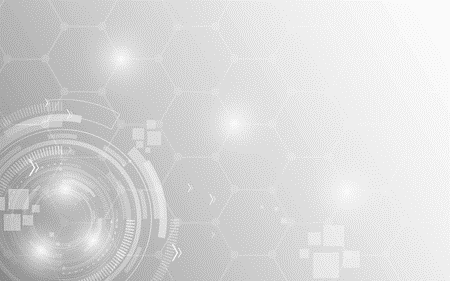 ТОП 10 ПРОФЕССИЙ/СПЕЦИАЛЬНОСТЕЙ,ВОСТРЕБОВАННЫХ У РЕГИОНАЛЬНЫХ РАБОТОДАТЕЛЕЙ
43.02.15 Поварское и кондитерское дело
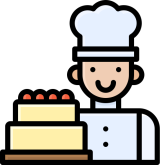 Поварское и кондитерское дело - специалист по поварскому и кондитерскому делу – это организатор процесса приготовления блюд, кондитерских изделий сложного ассортимента и квалифицированный повар
Профессиональные навыки:
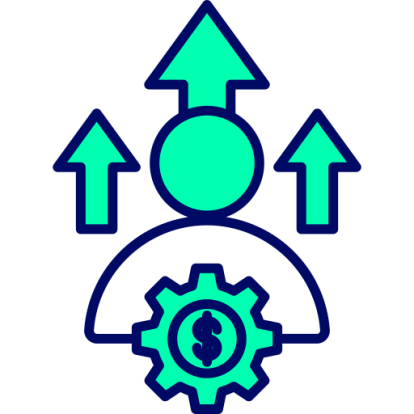 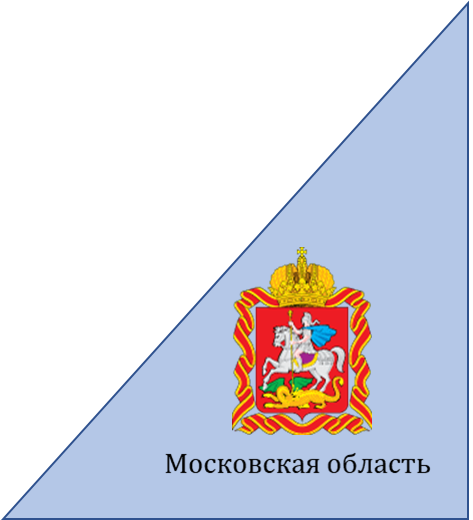 Изготовление тортов и других сладостей на заказ.  
Работа с любыми видами теста, соблюдая технику приготовления. 
 Формовка, выпечка и упаковка хлебобулочных и кондитерских изделий.
Знание современных и классических рецептов.
Способность быстро работать, поддерживая высокий темп.
7. ГБПОУ МО «Можайский техникум 
8. ГБПОУ МО «Ногинский колледж»
9. ГБПОУ МО «Одинцовский техникум» 
10. ГБПОУ МО «Орехово-Зуевский техникум»
11. ГБПОУ МО «Павлово — Посадский техникум»
12. ГБПОУ МО «Подольский колледж имени А.В. Никулина»
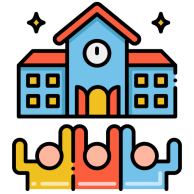 1. ГБПОУ МО «Воскресенский колледж»
2. ГАПОУ МО «Губернский колледж» 
3. ГБПОУ МО «Дмитровский техникум» 
4. ГБПОУ МО «Колледж «Подмосковье» 
5. ГБПОУ МО «Люберецкий техникум имени Героя Советского Союза, лётчика-космонавта Ю.А. Гагарина»
6. ГБПОУ МО «Мытищинский колледж»
Где учиться!?
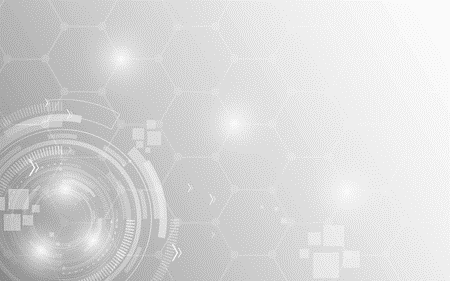 ТОП 10 ПРОФЕССИЙ/СПЕЦИАЛЬНОСТЕЙ,ВОСТРЕБОВАННЫХ У РЕГИОНАЛЬНЫХ РАБОТОДАТЕЛЕЙ
34.02.01 Сестринское дело
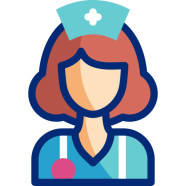 Сестринское дело - медицинский профессионал, обладающий специализированными знаниями и навыками для предоставления комплексного ухода и поддержки пациентов в медицинских учреждениях и за их пределами. Медсестры оказывают медицинскую помощь и уход за пациентами под наблюдением и в сотрудничестве с врачами и медицинскими сестрами старшего уровня. Медсестры выполняют разнообразные медицинские, лечебные, профилактические и реабилитационные процедуры, следят за состоянием пациентов, контролируют показатели здоровья и предоставляют информацию о состоянии пациентов врачам.
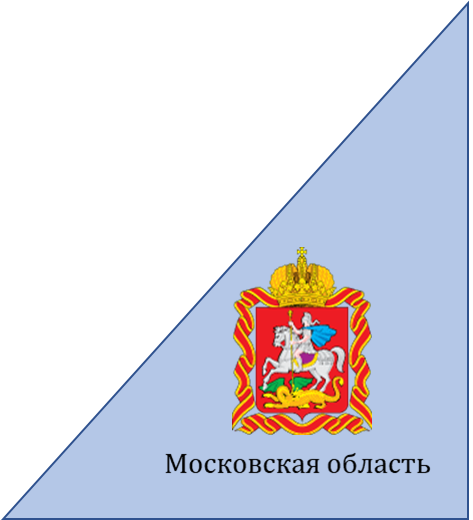 Профессиональные навыки:
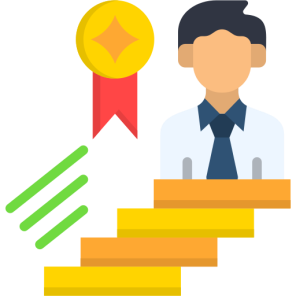 Систематизация и анализ медицинской информации.
Выполнение врачебных назначений.                       Уход за больными.   
Оценка состояния здоровья пациентов.
4. ГБПУ МО «Московский областной медицинский колледж №1»
5. АНО ПО « Гуманитарно — технический колледж «Знание» 
6. ФГБПООУ « Электростальский медицинский колледж Федерального медико-биологического агентства»
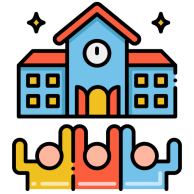 1. ГБПОУ МО «Дмитровский техникум» 
2. ГБПОУ МО «Колледж «Подмосковье» 
3. ГАПОУ МО «Подмосковный колледж «Энергия»
Где учиться!?
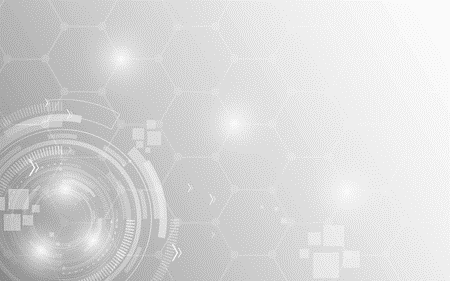 ТОП 10 ПРОФЕССИЙ/СПЕЦИАЛЬНОСТЕЙ,ВОСТРЕБОВАННЫХ У РЕГИОНАЛЬНЫХ РАБОТОДАТЕЛЕЙ
29.02.04 Конструирование, моделирование и технология            		швейных изделий
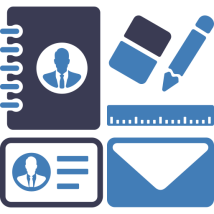 Конструирование, моделирование и технология швейных изделий - профессиональная деятельность по конструированию, моделированию и изготовлению швейных изделий, по разработке конструкторской, технологической и другой документации в качестве технолога-конструктора в организациях лёгкой промышленности различных организационно-правовых форм.
Профессиональные навыки:
Подбор материалов для шитья (ткани, пуговиц, фурнитуры и т. д.).
Снятие мерок и создание выкроек.
Настройка швейной машины под себя или изготавливаемое изделие.
Обработка и отделка готового изделия
Ремонт небольших неполадок в машине.
Проверка сшитого изделия на наличие ошибок и недочётов.
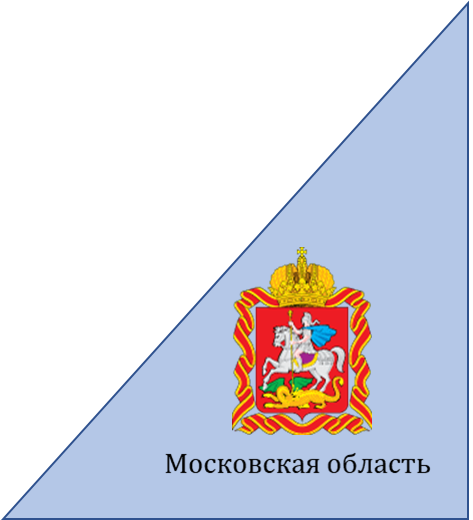 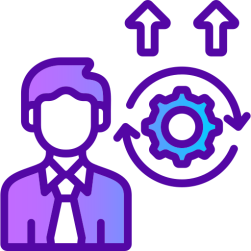 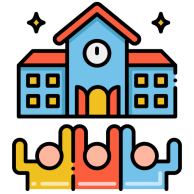 1. ГБПОУ МО «Дмитровский техникум» 
2. ГБПОУ МО «Можайский техникум
Где учиться!?
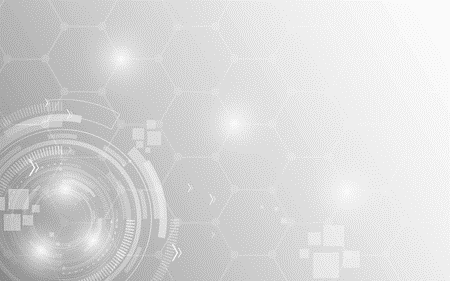 ТОП 10 ПРОФЕССИЙ/СПЕЦИАЛЬНОСТЕЙ,ВОСТРЕБОВАННЫХ У РЕГИОНАЛЬНЫХ РАБОТОДАТЕЛЕЙ
09.02.06 Сетевое и системное администрирование
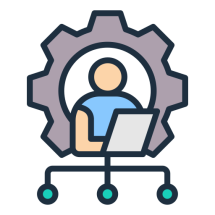 Сетевое и системное администрирование - специалист, который обеспечивает штатную работу парка компьютерной техники в организации, правильную работу компьютерной сети и имеющегося программного обеспечения, а также отвечает за информационную безопасность организации.
Профессиональные навыки:
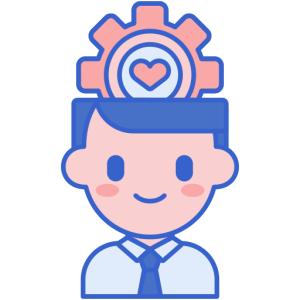 Навыки диагностики и ремонта компьютерной техники.  
Опыт работы с сетевым оборудованием.   Установка и настройка серверного оборудования.
Умение настраивать сервера.  
Навыки настройки автоматического резервного копирования данных.
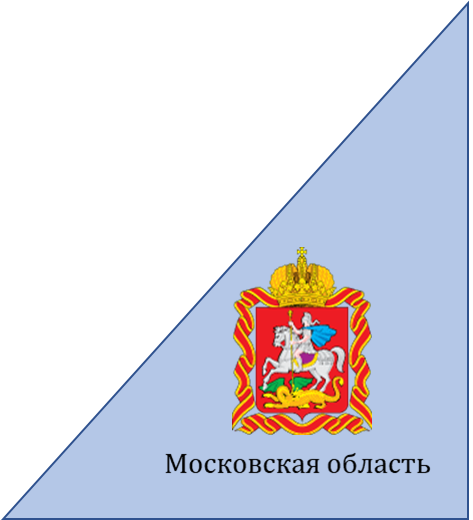 7. ГАПОУ МО «Подмосковный колледж «Энергия»
8. ГБПОУ МО «Раменский колледж»
9. ГБПОУ МО «Щелковский колледж»
10. ГБПОУ МО «Шатурский энергетический техникум» 
11. ГБПОУ МО «Электростальский колледж»
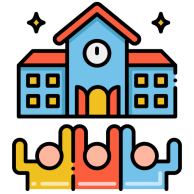 1. ГБПОУ МО «Авиационный техникум имени В.А. Казакова»
2. ГБПОУ МО «Дмитровский техникум» 
3. ГБПОУ МО «Физико — технический колледж»
4. ГБПОУ МО «Красногорский колледж» 
5. ГБПОУ МО «Ногинский колледж»
6. ГБПОУ МО «Орехово – Зуевский железнодорожный техникум имени В.И. Бондаренко»
Где учиться!?
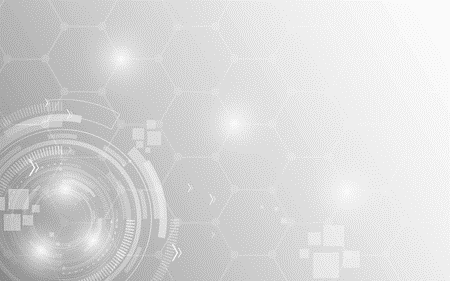 ТОП 10 ПРОФЕССИЙ/СПЕЦИАЛЬНОСТЕЙ,ВОСТРЕБОВАННЫХ У РЕГИОНАЛЬНЫХ РАБОТОДАТЕЛЕЙ
46.02.01 Документационное обеспечение управления и             		архивоведение
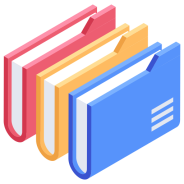 Документационное обеспечение управления и архивоведение - специальность, на которой студентов научат организовывать и вести архивные дела в организациях (принимать, регистрировать, систематизировать, вести учет документов), составлять справочно-поисковые системы документов, подготавливать документацию для передачи на архивное хранение, обеспечивать сохранность документов на разных носителях.
Профессиональные навыки:
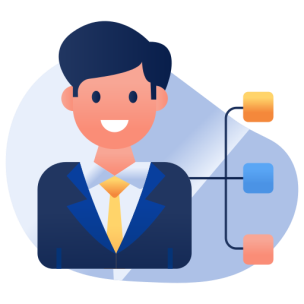 Архивная работа. 
Организационно-управленческая работа.  
Обучение персонала.
Контроль за обработкой документов. 
Экспертиза ценности документов.
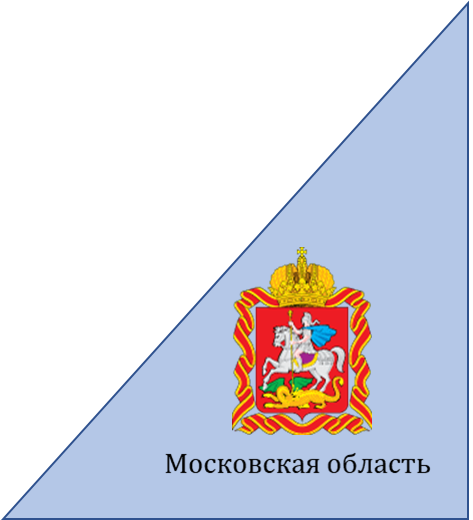 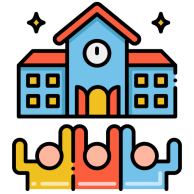 1. ГБПОУ МО «Воскресенский колледж» 
2. ГБПОУ МО «Колледж «Подмосковье» 
3. ГБПОУ МО «Люберецкий техникум имени Героя Советского Союза, лётчика-космонавта Ю.А. Гагарина»
4. ГКПОУ МО «Сергиево- Посадский социально-экономический техникум» 
5. ГБПОУ МО «Раменский колледж»
Где учиться!?
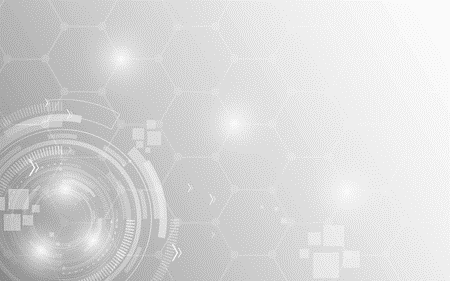 ТОП 10 ПРОФЕССИЙ/СПЕЦИАЛЬНОСТЕЙ,ВОСТРЕБОВАННЫХ У РЕГИОНАЛЬНЫХ РАБОТОДАТЕЛЕЙ
23.01.17 Мастер по ремонту и обслуживанию автомобилей
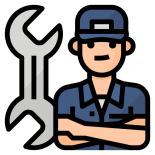 Мастер по ремонту и обслуживанию автомобилей - специальность среднего профессионального образования, которая предполагает подготовку специалиста по ремонту и техническому обслуживанию автомобилей (легковых, грузовых, автобусов), мотоциклов и др.
Профессиональные навыки:
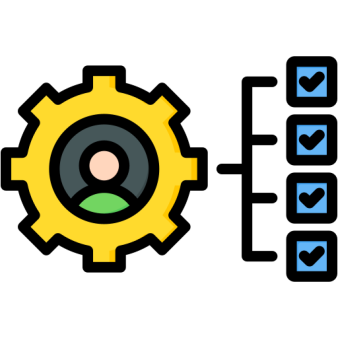 Обладание глубокими знаниями и пониманием устройства и принципов работы автомобиля.
Знание процедур и правил обслуживания и ремонта автомобилей, включая требования к качеству и безопасности.
Умение проводить диагностику и ремонт двигателя.
Навыки работы с электрооборудованием автомобиля.                             
Знание основ механики и гидравлики.
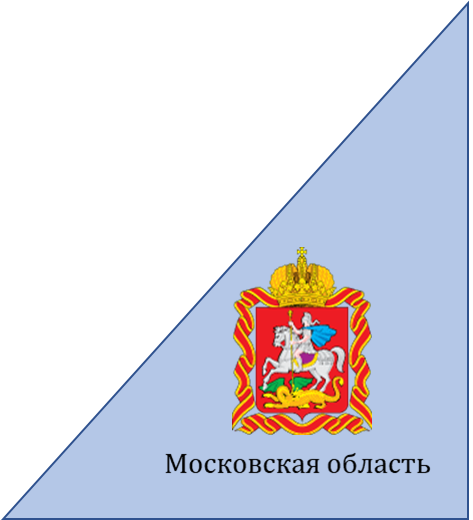 7. ГБПОУ МО «Коломенский аграрный колледж имени Н.Т. Козлова»
8. ГБПОУ МО «Колледж «Подмосковье» 
9. ГБПОУ МО «Красногорский колледж»
10. ГБПОУ МО «Луховицкий аграрно — промышленный техникум» 
11. ГАПОУ МО «Межрегиональный центр компетенций Техникум имени С. П. Королева»
12. ГБПОУ МО «Можайский техникум»
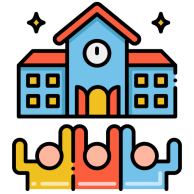 1. ГБПОУ МО «Автомобильно — дорожный колледж» 
2. ГБПОУ МО «Волоколамский аграрный техникум « Холмогорка»
3. ГАПОУ МО «Губернский колледж»
4. ГБПОУ МО «Дмитровский техникум» 
5. ГБПОУ МО «Физико — технический колледж»
6. ГБПОУ МО «Колледж «Коломна»
Где учиться!?
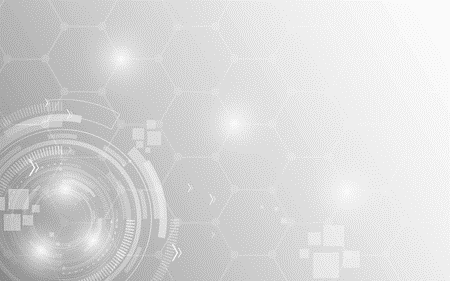 ТОП 10 ПРОФЕССИЙ/СПЕЦИАЛЬНОСТЕЙ,ВОСТРЕБОВАННЫХ У РЕГИОНАЛЬНЫХ РАБОТОДАТЕЛЕЙ
38.02.01 Экономика и бухгалтерский учет
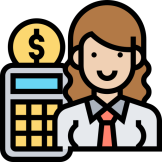 Экономика и бухгалтерский учет  - специалист по учету имущества и обязательств организации, проведению и оформлению хозяйственных операций, обработке бухгалтерской информации, проведение расчетов с бюджетом и внебюджетными фондами, формирование бухгалтерской отчетности, налоговый учет, налоговое планирование.
Профессиональные навыки:
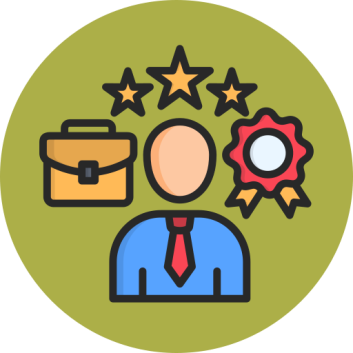 Формирование бухгалтерских проводок по учёту источников имущества организации на основе рабочего плана счетов бухгалтерского учёта.
Обработка первичных бухгалтерских документов. Разработка и согласование с руководством организации рабочего плана счетов бухгалтерского учёта. 
 Учёт денежных средств, оформление денежных и кассовых документов.
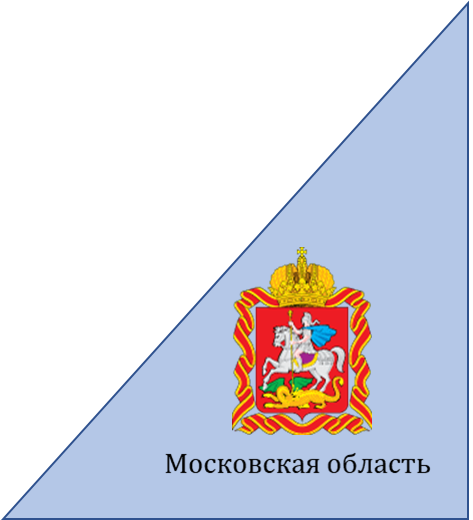 1. ГБПОУ МО «Воскресенский колледж» 
2. ГКПОУ МО «Сергиево- Посадский социально-экономический техникум» 
3. ГБПОУ МО «Электростальский колледж»
4. ПОЧУ «Московский кооперативный техникум имени Г.Н. Альтшуля» 
5. НОЧУПО «Подольский колледж «Парус»
6. ЧПОУ «Международный открытый колледж»
7. АНО ПО «Гуманитарно — технический колледж «Знание» 
8. ПОЧУ «Техникум экономики и права Московского регионального союза потребительской кооперации»
9. АНОПО «Московский областной колледж информации и технологий»
10. НПОЧУ «Колледж экономики и права» 
11. ПОУ «Красногорский экономико-правовой техникум»
12. ЧУПО «Краснознаменский городской колледж»
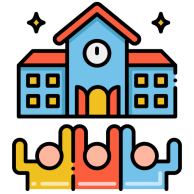 Где учиться!?
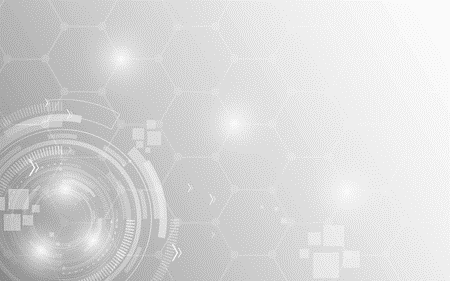 ТОП 10 ПРОФЕССИЙ/СПЕЦИАЛЬНОСТЕЙ,ВОСТРЕБОВАННЫХ У РЕГИОНАЛЬНЫХ РАБОТОДАТЕЛЕЙ
08.02.14 Эксплуатация и обслуживание многоквартирного дома
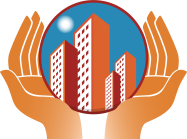 Управление, эксплуатация и обслуживание многоквартирного дома - профессионал, который отвечает за эффективное функционирование и поддержание комфортного состояния многоквартирных домов.
Профессиональные навыки:
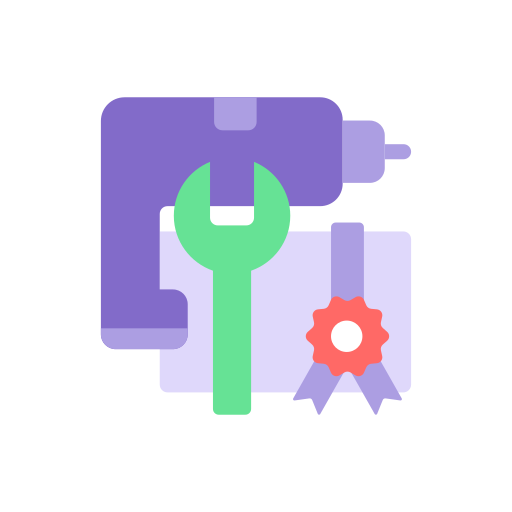 Организация технического обслуживания инженерно-технических систем и конструктивных элементов зданий.  
Разработка и корректировка технической документации по эксплуатации инженерно-технических систем и конструктивных элементов зданий.
Применение инструментальных методов контроля технического состояния конструктивных элементов и систем инженерного оборудования зданий. Определение технического состояния.
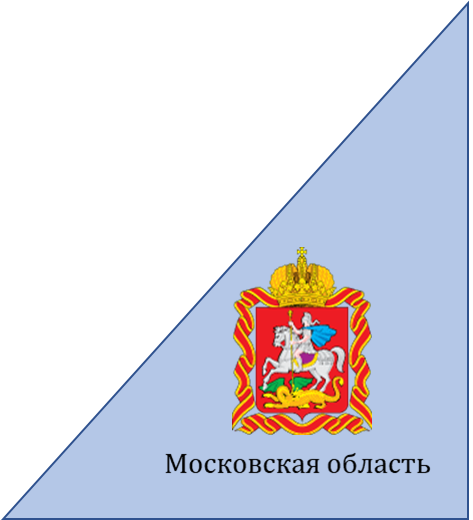 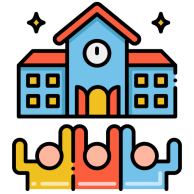 1. ГБПОУ МО «Мытищинский колледж»
2. ГБПОУ МО «Павлово — Посадский техникум»
3. ГБПОУ МО «Сергиево- Посадский колледж» 
4. ГБПОУ МО «Щелковский колледж»
Где учиться!?
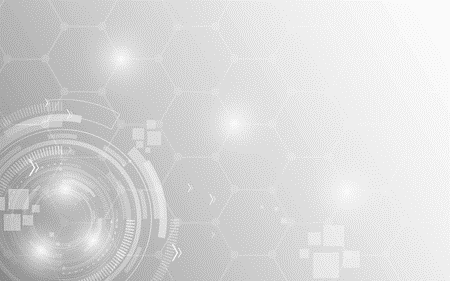 ТОП 10 ПРОФЕССИЙ/СПЕЦИАЛЬНОСТЕЙ,ВОСТРЕБОВАННЫХ У РЕГИОНАЛЬНЫХ РАБОТОДАТЕЛЕЙ
35.01.10 Овощевод защищённого грунта
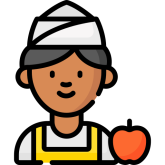 Овощевод защищенного грунта - специалист, который выполняет работы по производству продукции овощных и декоративных культур, в том числе семян и рассады, в защищённом грунте.
Профессиональные навыки:
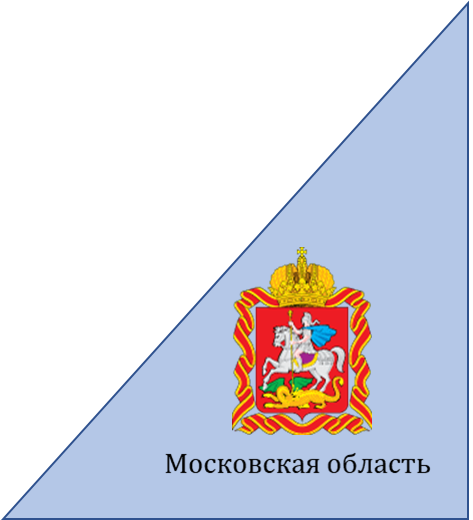 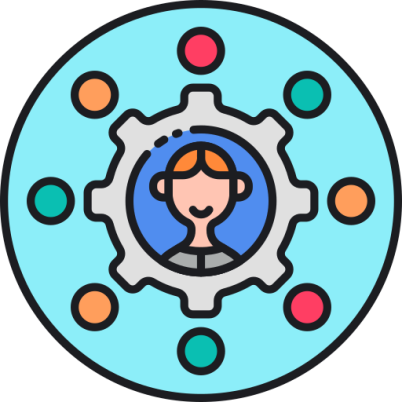 Выращивание рассады и уход за овощными культурами.                   
Сбор и товарная обработка урожая.
Проведение послеуборочных работ.                            
Подготовка почвы.                 
Работа с семенами.
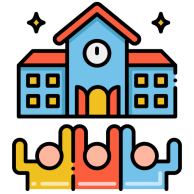 1. ГБПОУ МО «Луховицкий аграрно — промышленный     техникум» 
2. ГБПОУ МО «Электростальский колледж»
Где учиться!?
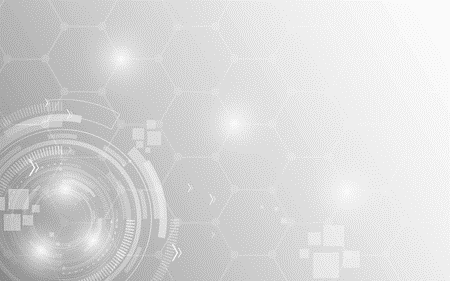 ПЕРЕЧЕНЬ РАБОТОДАТЕЛЕЙ ДЛЯ ВЫПУСКНИКОВ ПРОФЕССИЙ/ СПЕЦИАЛЬНОСТЕЙ СПО
43.02.15  Поварское и кондитерское дело 








ООО «Лента» 
ООО «ЭКО-МЕНЮ» 
ООО «ГиперГлобус»  
ГБУЗ МО «Лобненская центральная городская больница» 
ООО Универсальные пищевые технологии     
ООО КОФЕПОД
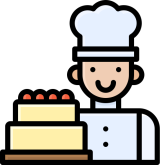 09.02.07  Информационные системы и программирование  




ООО «Программные технологии»  
ООО «БЕТАС» 
НАО «Авиа Групп» 
ООО «Вега» 
ООО СЦНТ «Новостом»  
ФГБУ «ГВКГ им. академика Н.Н. Бурденко» Минобороны РФ филиал №3» 
ООО Реклайм    
ООО Дёке Экстружн   
ООО АКУСТИК РУ
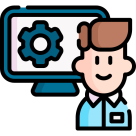 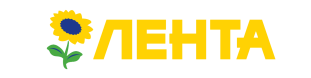 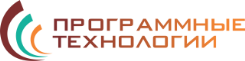 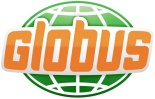 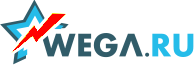 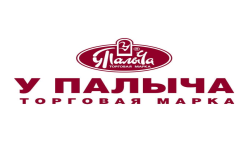 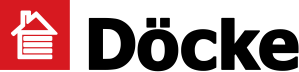 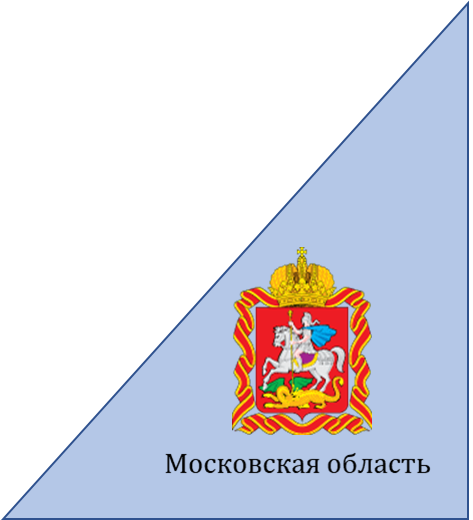 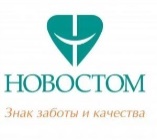 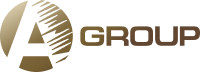 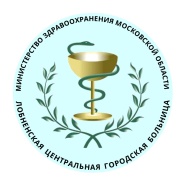 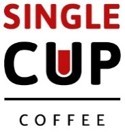 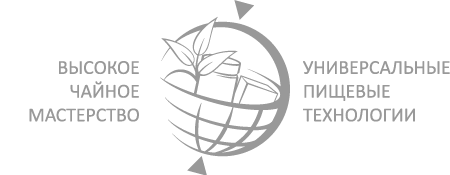 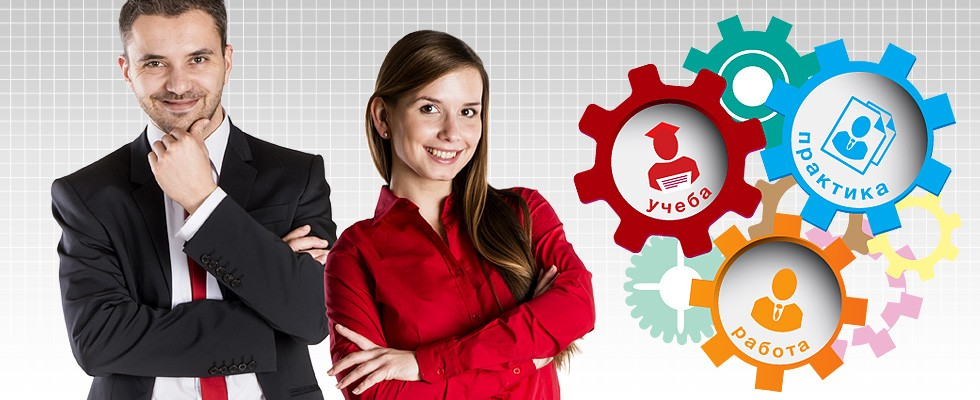 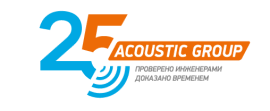 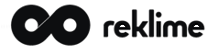 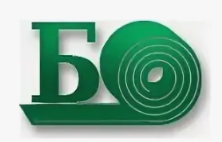 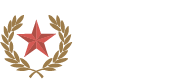 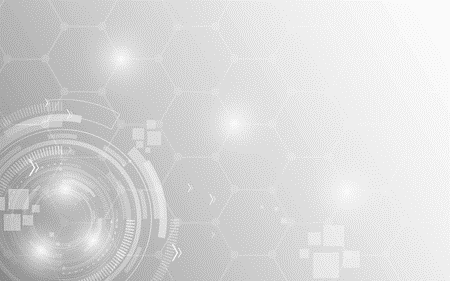 ПЕРЕЧЕНЬ РАБОТОДАТЕЛЕЙ ДЛЯ ВЫПУСКНИКОВ ПРОФЕССИЙ/ СПЕЦИАЛЬНОСТЕЙ СПО
29.02.04  Конструирование и технология  моделирования швейных изделий 







ООО КОТТОН КЛАБ    
ООО «ТАМИ и КО»
ООО Фабрика нетканых материалов Весь мир  
ООО ПРЕМИУМ СТАНДАРТ
ООО НОВЫЕ ТЕХНОЛОГИИ
ООО «Дизайн — Пошив»
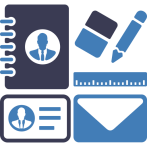 34.02.01 Сестринское дело 




ГАУЗ МО «Центральная городская клиническая больница г. Реутов» 
ГБУЗ МО «Лобненская центральная городская больница» 
ФГБУ «ГВКГ им. академика Н.Н. Бурденко» Минобороны РФ филиал №3»  
ООО «МЦ «Доктор Боголюбов»  
ООО «РусДент»     
ООО Герофарм
ООО ДИАМЕД-фарма   
ООО ПСК ФАРМА
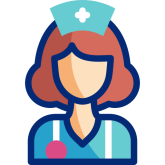 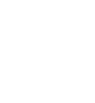 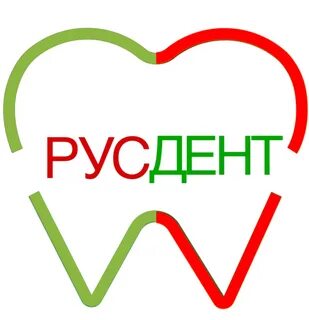 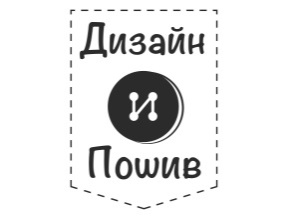 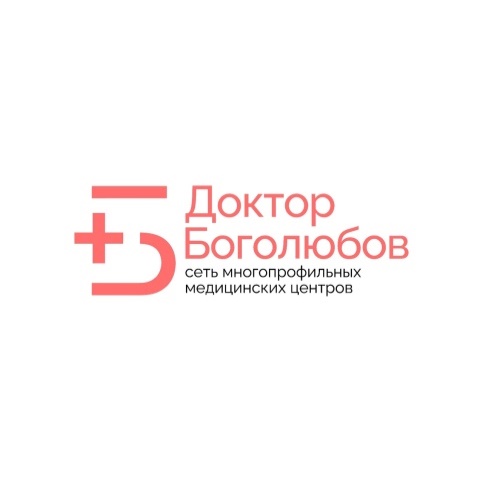 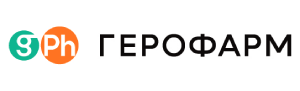 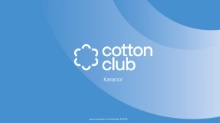 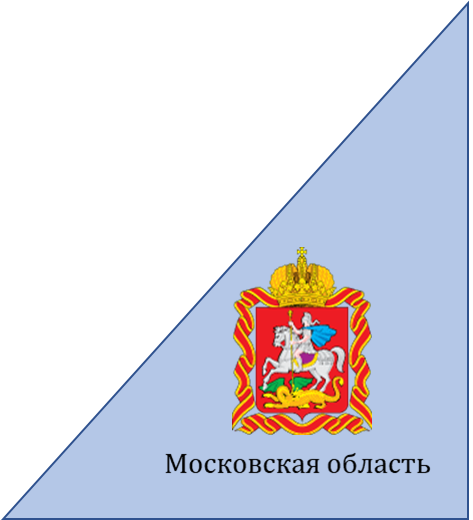 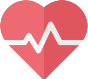 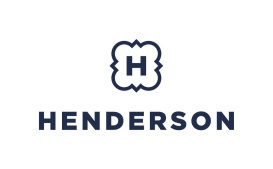 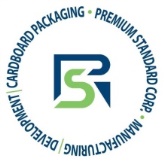 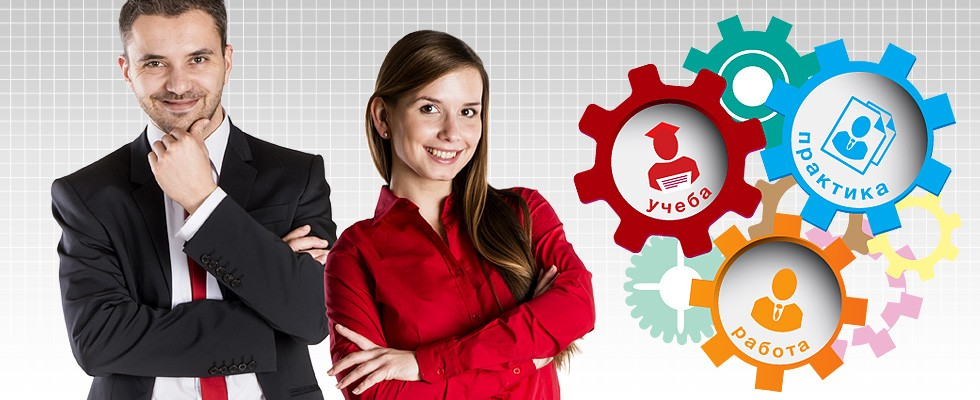 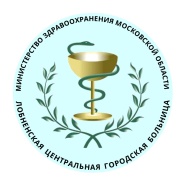 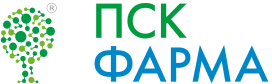 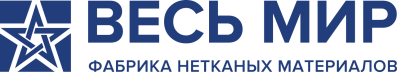 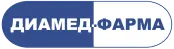 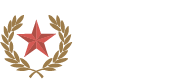 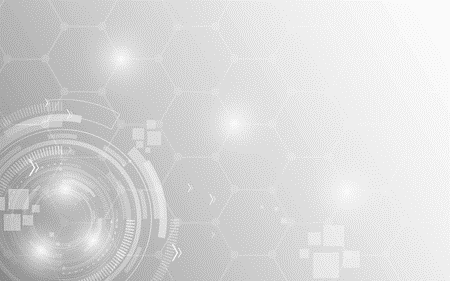 ПЕРЕЧЕНЬ РАБОТОДАТЕЛЕЙ ДЛЯ ВЫПУСКНИКОВ ПРОФЕССИЙ/ СПЕЦИАЛЬНОСТЕЙ СПО
46.02.01 Документационное обеспечение управления и архивоведение 






ООО СЦНТ «Новостом» 
Архив Коломна
Архивное управление Раменского муниципального района   
НАО «Авиа Групп» 
ООО «Агрокомплекс Иванисово» 
АО РЕТИНОИДЫ
ООО Фабрика нетканых материалов Весь мир
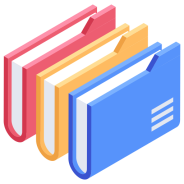 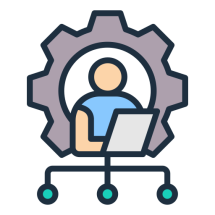 09.02.06 Сетевое и системное администрирование 


ООО «Программные технологии»  
ООО «БЕТАС» 
НАО «Авиа Групп» 
ООО «Вега» 
ООО СЦНТ «Новостом»  
ФГБУ «ГВКГ им. академика Н.Н. Бурденко» Минобороны РФ филиал №3» 
ООО «БЕТАС»   
ООО Реклайм    
ООО Дёке Экстружн   
ООО АКУСТИК РУ
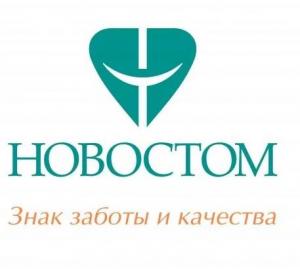 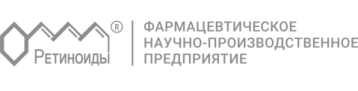 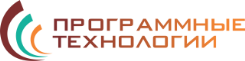 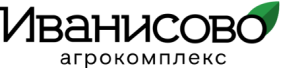 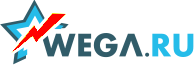 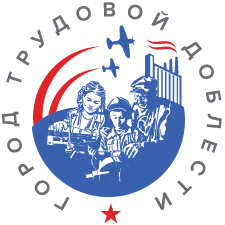 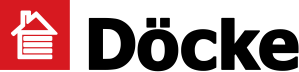 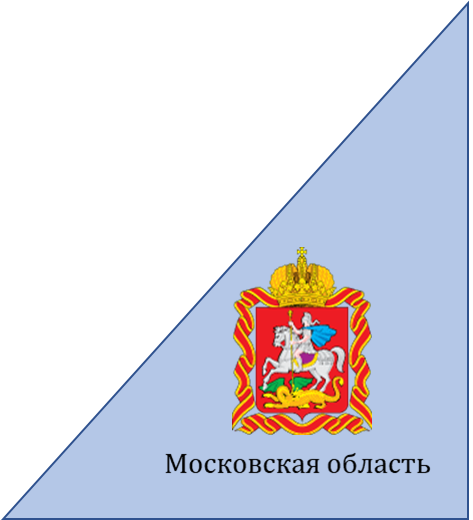 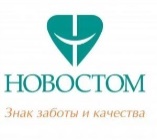 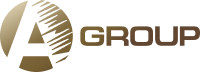 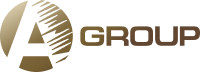 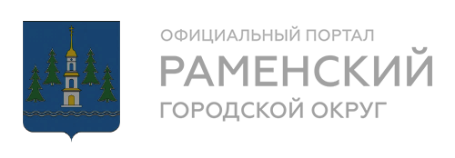 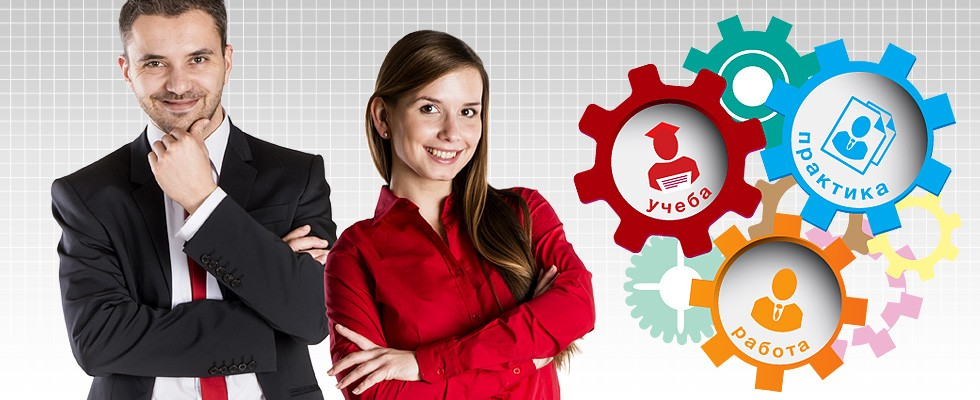 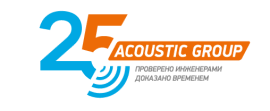 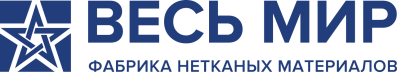 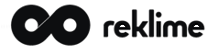 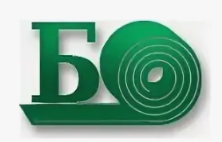 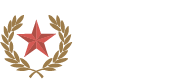 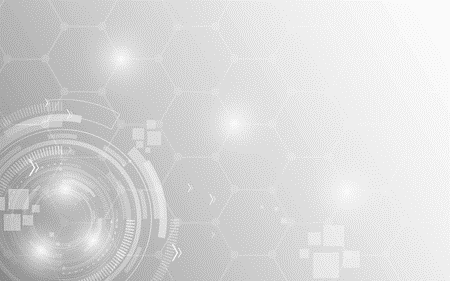 ПЕРЕЧЕНЬ РАБОТОДАТЕЛЕЙ ДЛЯ ВЫПУСКНИКОВ ПРОФЕССИЙ/ СПЕЦИАЛЬНОСТЕЙ СПО
38.02.01 Экономика и бухгалтерский учет 






ООО «Мособлтранс-1» 
ООО «ГиперГлобус»  
ООО «Восток-ДО»    
АО «МОСТРАНСАВТО» Филиал МАП №11 г. Балашиха 
НАО «Авиа Групп» 
ООО «ДГХ» 
ООО Артпласт    
ООО СЕРПУХОВСКИЙ ЛИФТОСТРОИТЕЛЬНЫЙ ЗАВОД
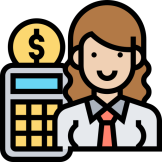 23.01.17 Мастер по ремонту и обслуживанию автомобилей 




Волоколамское ПАТП   
ООО «Измайлово-Сервис» 
АО «МОСТРАНСАВТО» Филиал МАП №11 г. Балашиха 
ООО «ПАТО «Лобня-транс» 
ООО «ТБ Тойо Транс»   
ПАО АВИАЦИОННАЯ КОРПОРАЦИЯ РУБИН  
ООО Технопарк Импульс
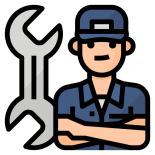 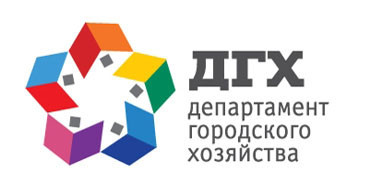 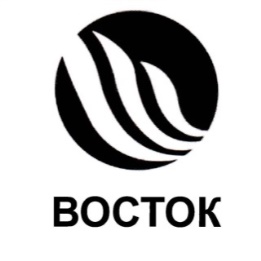 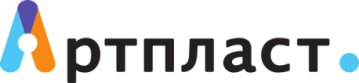 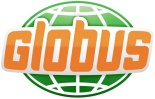 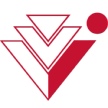 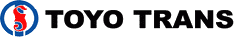 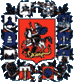 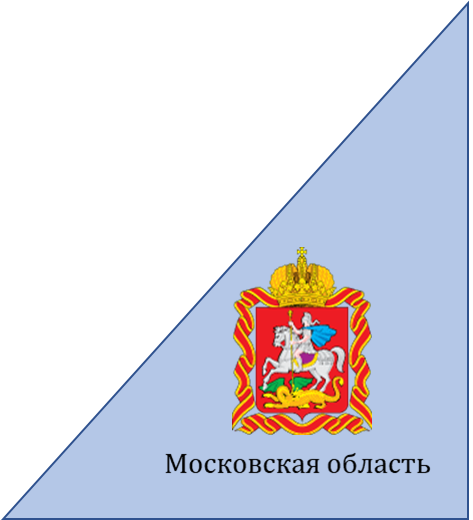 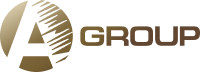 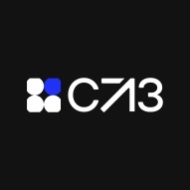 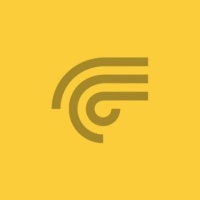 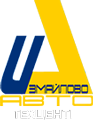 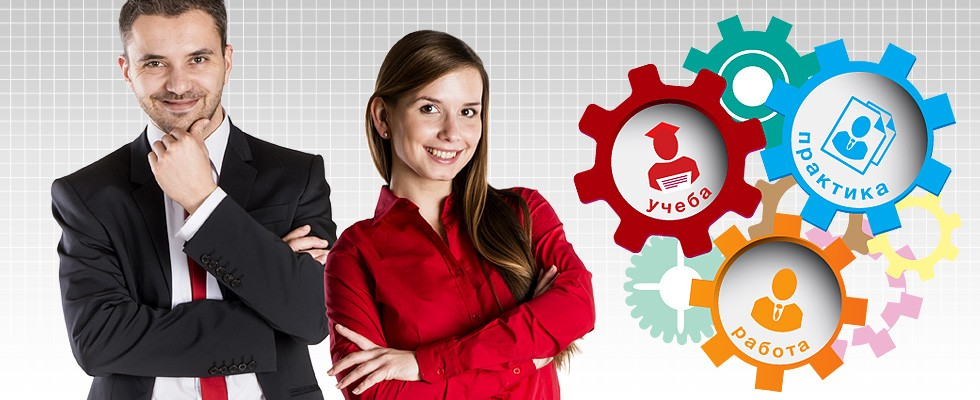 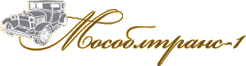 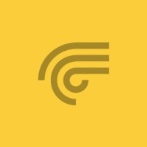 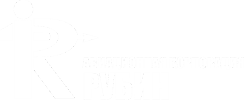 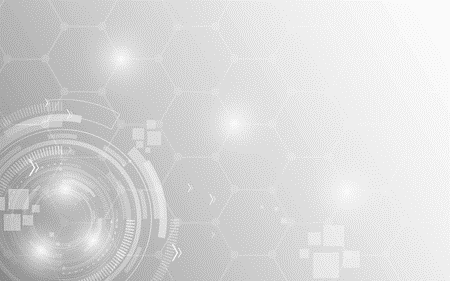 ПЕРЕЧЕНЬ РАБОТОДАТЕЛЕЙ ДЛЯ ВЫПУСКНИКОВ ПРОФЕССИЙ/ СПЕЦИАЛЬНОСТЕЙ СПО
35.01.10  Овощевод защищенного грунта 









ООО «Восток-ДО»    
ООО «ДГХ» 
ООО «Агрокомплекс Иванисово» 
ООО «Агрокультура Групп»    
ООО Биотех-Зоо    
ООО Универсальные пищевые технологии     
ООО РОТА-АГРО
ООО ЭТАЛОН ПРОФИЛЬ
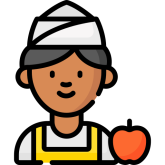 08.02.14  Эксплуатация и обслуживание многоквартирного дома 



ООО СЕРПУХОВСКИЙ ЛИФТОСТРОИТЕЛЬНЫЙ ЗАВОД  
ООО «ПАТО «Лобня-транс»   
АО «Управляющая компания жилой дом»    
ООО «ДГХ» 
ООО «Агрокомплекс Иванисово» 
ООО ПРОМАЛЬЯНС     
ООО СМАРТ ТЕХНО СЕРВИС
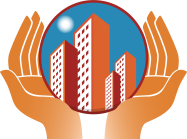 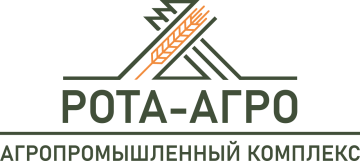 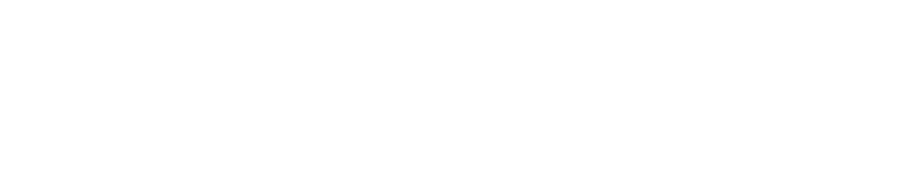 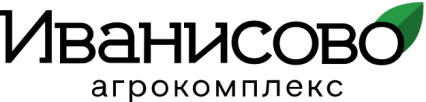 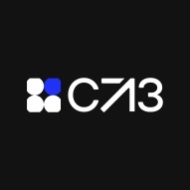 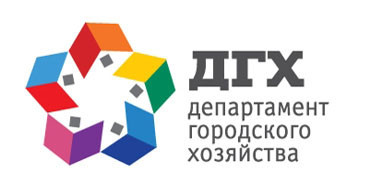 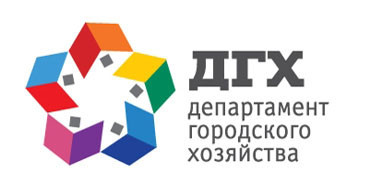 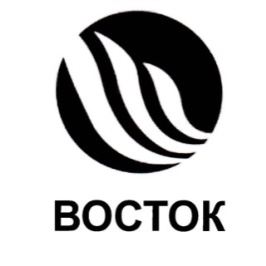 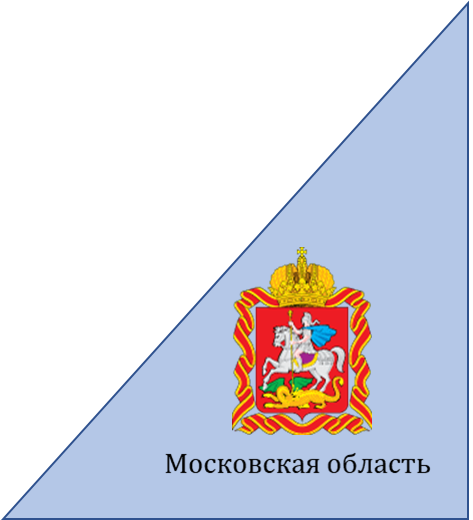 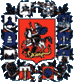 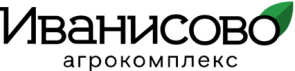 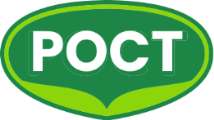 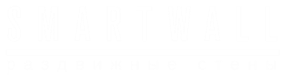 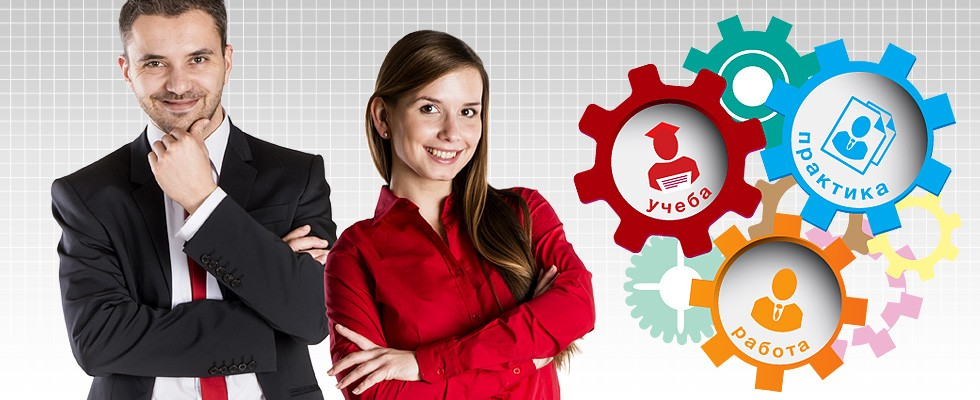 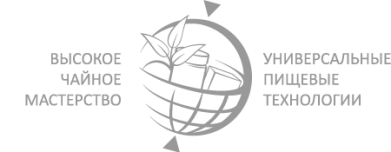 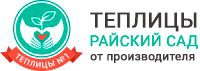 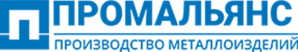 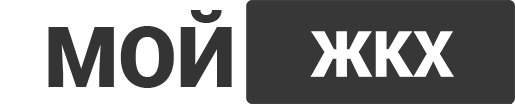 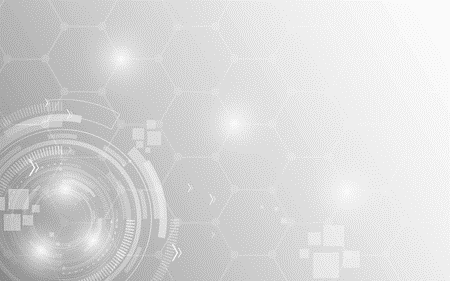 ПАРТНЕРЫ-РАБОТОДАТЕЛИ, ПРЕДЛАГАЮЩИЕ КАНДИДАТАМ С ОВЗ ИЛИ ИНВАЛИДНОСТЬЮ СТАРТОВЫЕ ВАКАНСИИ
ООО «ЭКО-МЕНЮ» 
    : http://www.palich.ru/     : https://vk.com/palichmos  
    : 8 (800) 555-81-63
    : otzyv@palich.vip
ООО «Лента» 
    : https://lenta.com/kontakty/     : https://vk.com/lentacom
    :  8 (495) 777-41-11 
    :  info@lenta.com
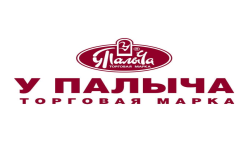 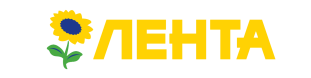 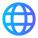 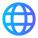 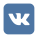 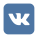 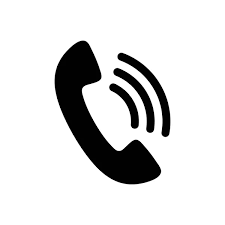 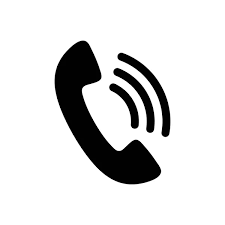 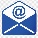 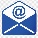 ООО «Мособлтранс-1» 
    : http://mot-1.ru/     : https://vk.com/collegemok
    : 8(495) 730-80-60
    : info@mot-1.ru
ООО «ГиперГлобус»  
    : https://rabota.globus.ru/career/     : https://vk.com/globusru
    : 8(800) 234-80-20
    : -
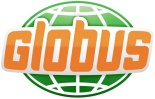 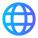 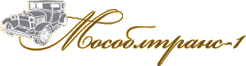 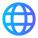 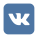 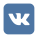 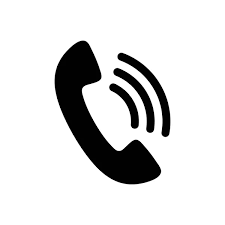 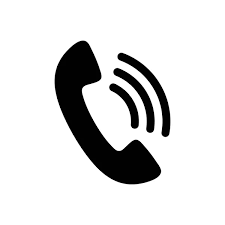 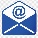 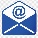 ООО «Предприятие НИКС»
    : https://job.nix.ru/     : https://vk.com/nixru
    : 8(495) 974-3333  
    : https://job.nix.ru/
ГАУЗ МО «Центральная городская клиническая больница г. Реутов»  
    : https://reutzdrav.ru/     : -
: 8(994)095-108-16
    : reutzdrav_mail@mosreg.ru
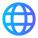 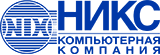 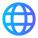 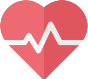 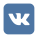 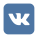 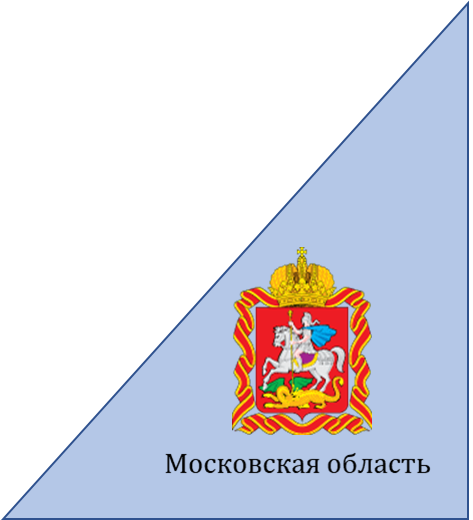 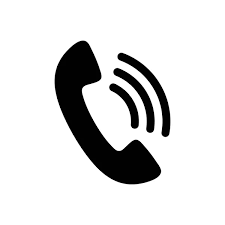 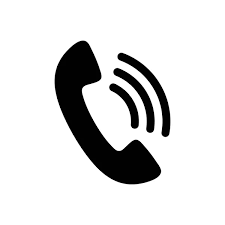 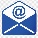 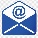 ООО «Программные технологии»  
    : http://1axbit.ru/contacts/     : -
    : 8 (499) 398-01-65
    : info@1axbit.ru
ГБУЗ МО «Лобненская центральная городская больница» 
    : https://lcgb.ru/     : https://vk.com/public217651566
    : 8 960 329-53-65
    : mz_lobn_cgb@mosreg.ru
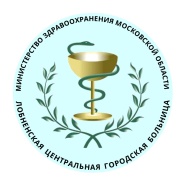 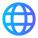 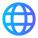 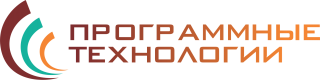 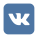 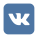 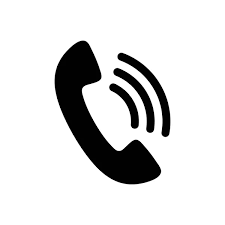 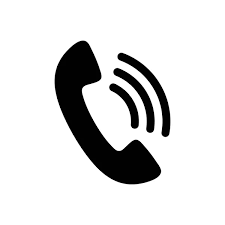 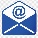 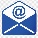 ФГБУ «ГВКГ им. академика Н.Н. Бурденко» Минобороны РФ филиал №3»  
    : https://xn--b1aqfv.xn--p1ai/kontakty/     : -
    : 8 (495) 009-03-12
    : info@vmk-1.ru
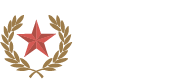 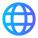 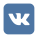 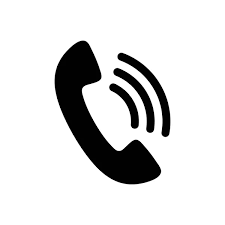 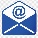 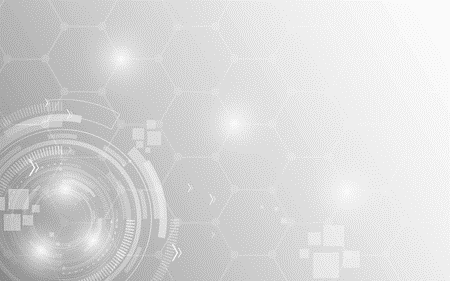 ПАРТНЕРЫ-РАБОТОДАТЕЛИ, ПРЕДЛАГАЮЩИЕ КАНДИДАТАМ С ОВЗ ИЛИ ИНВАЛИДНОСТЬЮ СТАРТОВЫЕ ВАКАНСИИ
Волоколамское ПАТП   
    : https://mostransavto.ru/     : https://vk.com/ao_mostransavto 
    : 8 (800) 700-31-13
    : referent@mtamo.ru
ООО «МЦ «Доктор Боголюбов»  
    : https://bogolubov.center/contacts/     : https://vk.com/bogolubov_center
    :  +7(495)745-65-06
    : feedback@doktorbogolubov.ru
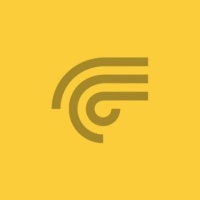 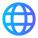 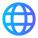 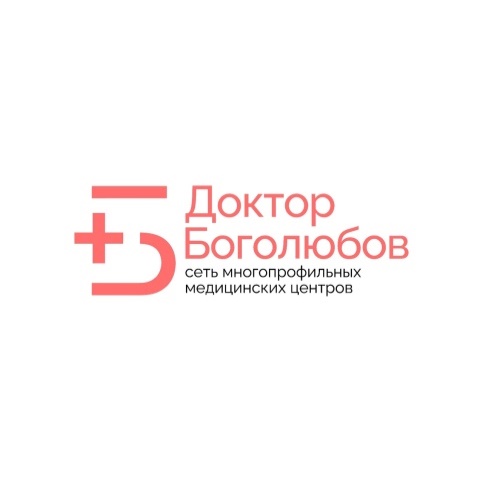 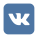 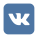 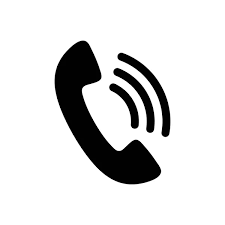 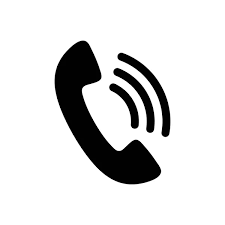 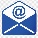 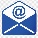 ООО СЦНТ «Новостом»  
    : https://www.novostom.ru/     : https://vk.com/novostom   
    : 8 (495) 445-02-03
    : info17@novostom.info
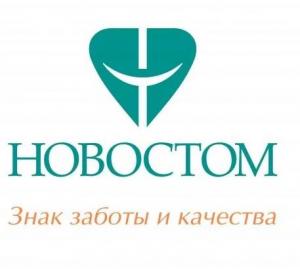 ООО «Восток-ДО»    
    : https://vostok-do.ru/     : -
    : 8 (495) 739-99-96
    : -
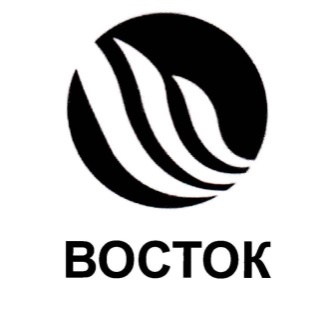 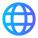 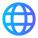 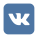 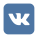 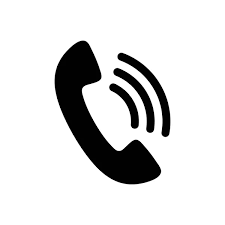 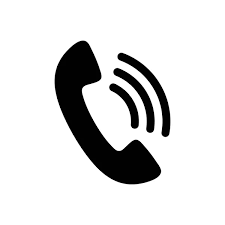 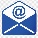 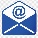 Архив Коломна
    : https://kolomnagrad.ru/kontakty-arhiv.html#     : -
    : 8 (498) 602-18-97, доб. 212  
    : cgamo@mosreg.ru
ООО «Измайлово-Сервис»   
    : http://izmaylovo-avto.ru/     : https://vk.com/izmaylovoavto    
    : 8(499)163-71-67
    : a123mn@yandex.ru
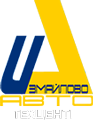 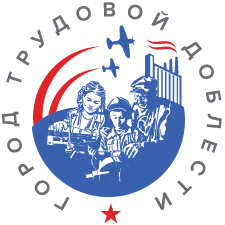 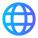 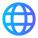 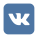 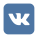 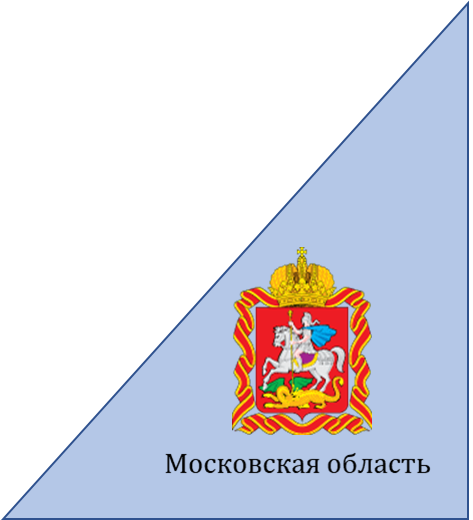 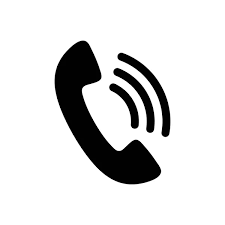 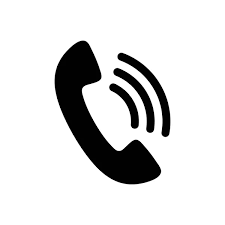 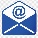 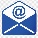 Архивное управление Раменского муниципального района   
    : https://www.ramenskoye.ru/     : https://vk.com/ramenskoyeregion
    : 8 (496) 473-91-01
    : ram_adm@mosreg.ru
АО «МОСТРАНСАВТО» Филиал МАП №11 г. Балашиха 
    : https://mostransavto.ru/     : https://vk.com/ao_mostransavto 
    : 8 (800) 700-31-13
    : referent@mtamo.ru
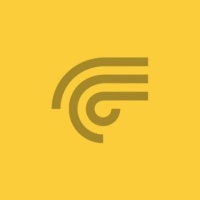 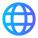 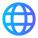 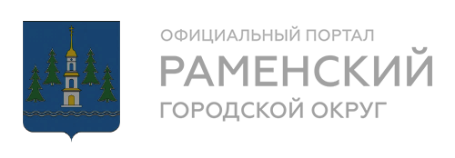 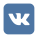 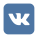 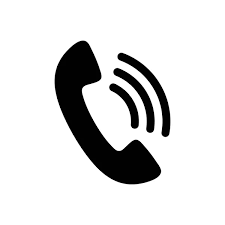 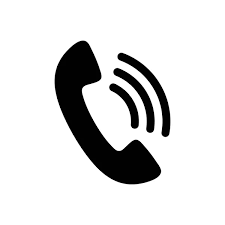 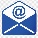 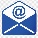 ООО «ПАТО «Лобня-транс»   
    : http://ptmo.msk.ru/index.html     : -
    : -
    : -ptmo@yandex.ru
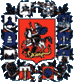 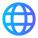 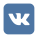 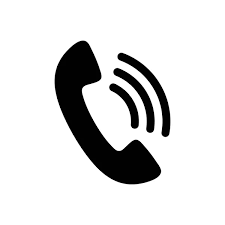 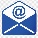 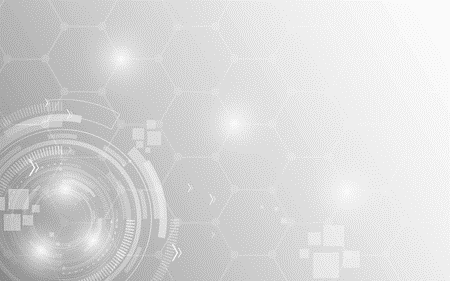 ПАРТНЕРЫ-РАБОТОДАТЕЛИ, ПРЕДЛАГАЮЩИЕ КАНДИДАТАМ С ОВЗ ИЛИ ИНВАЛИДНОСТЬЮ СТАРТОВЫЕ ВАКАНСИИ
ООО «РусДент»     
    : http://www.rus-dent.com/     : -
    : 8 (495) 707-64-87
    : -
ООО «БЕТАС»   
    : https://abz-betas.ru/     : -
    :  8 (499) 390-76-60 
    : sale@abz-betas.ru
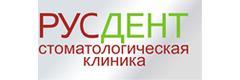 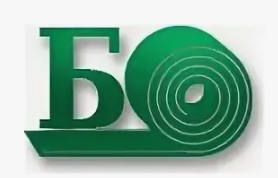 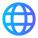 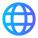 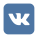 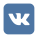 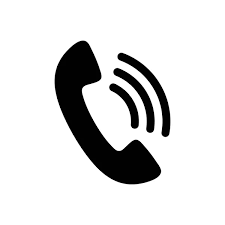 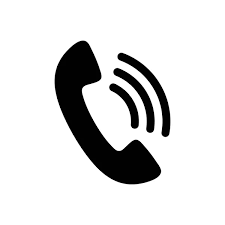 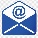 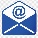 ООО «ТБ Тойо Транс»   
    : http://www.toyotrans.ru/rus/vacancy/     : -
    : 8(495) 651-92-31
    : o.lysenko@toyotrans.ru
ООО «ТАМИ и КО»
    : https://henderson.ru/company/vacancies/     : -
    : 8 (495) 744 03 00
    : pr@henderson.ru
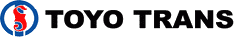 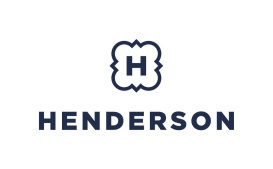 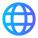 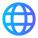 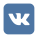 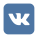 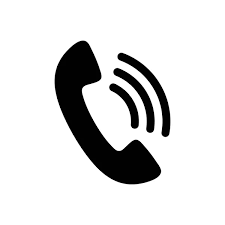 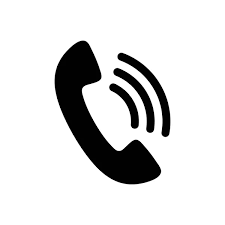 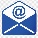 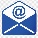 НАО «Авиа Групп» 
    : https://a-group.aero/      : -
    : 8 (495) 981-38-26
    : CLIENT@A-GROUP.AERO
ООО «Вега»    
    : http://www.wega.ru/     : -
    : 8 495 983-08-17
    : info@wega.ru
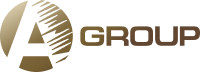 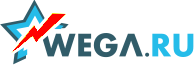 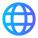 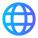 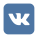 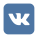 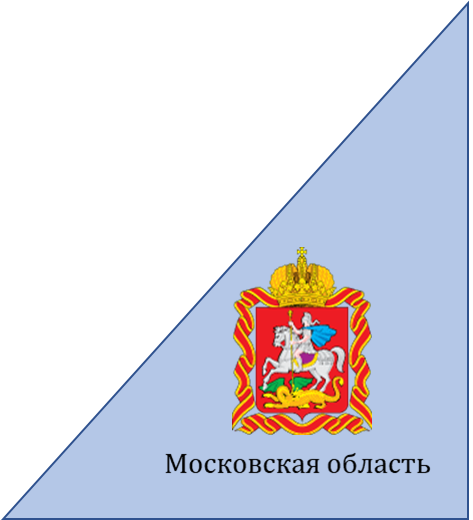 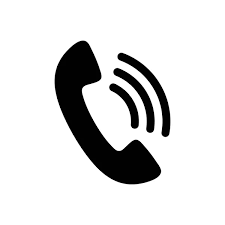 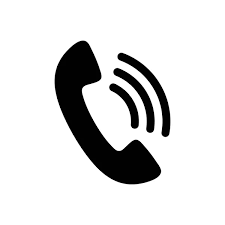 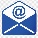 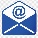 ООО «Дизайн — Пошив»
    : https://xn--80aeemecag0blk3i.xn--p1ai/     : https://vk.com/dipegorievsk
    : 8 (903) 760-74-19
    : tailon_61@mail.ru
ООО «ДГХ» 
    : http://lk.ooodgh.ru/contacts/        : -
    : 8 (496) 613-65-00
    : -
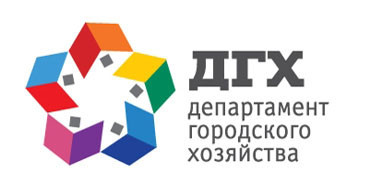 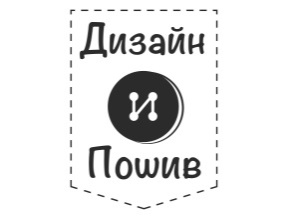 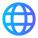 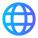 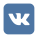 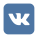 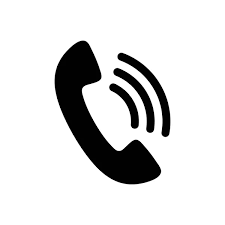 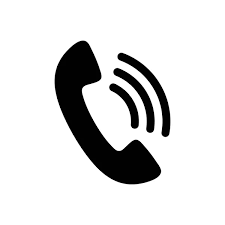 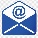 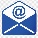 АО «Управляющая компания жилой дом»    
    : https://my-gkh.ru/getorganization/ao-uk-zhiloy-dom     : -
    : 8 496 432-33-96
    : gildom@yandex.ru
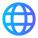 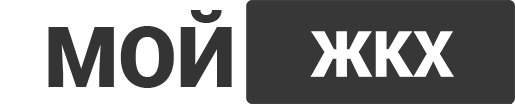 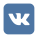 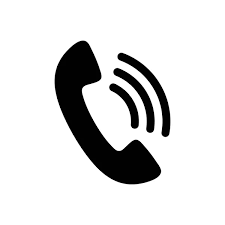 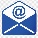 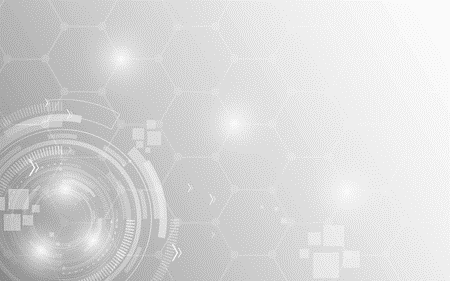 ПАРТНЕРЫ-РАБОТОДАТЕЛИ, ПРЕДЛАГАЮЩИЕ КАНДИДАТАМ С ОВЗ ИЛИ ИНВАЛИДНОСТЬЮ СТАРТОВЫЕ ВАКАНСИИ
ООО Артпласт    
    : https://www.artplast.ru/kontakty/     : -
    : 8 (800) 770 09 29 
    : artplast@artplast.ru
ООО «Сантехкомплект»   
    : https://www.santech.ru/contacts/     : -
    :   8 (495) 645-00-00 
    : opt@santech.ru
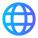 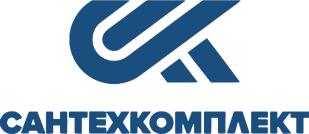 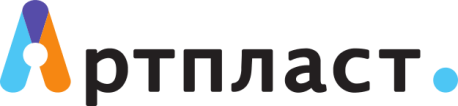 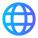 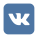 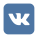 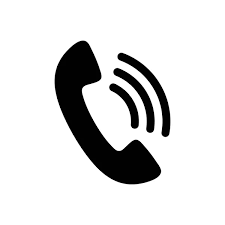 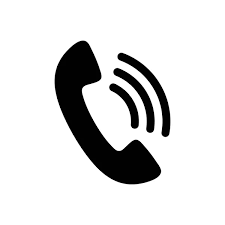 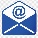 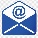 ООО «Агрокультура Групп»    
    : https://agrokulturagroup.ru/contacts/     : https://vk.com/rost.companygroup
    : 8 (499) 389-44-25
    : sales@rostgroup.ru
ООО Герофарм
    : https://geropharm.ru/contacts     : https://vk.com/geropharm_official
    :  8 (495) 995-09-17
    : inform@geropharm.com
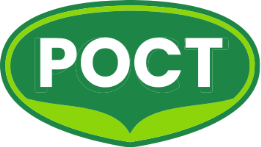 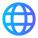 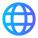 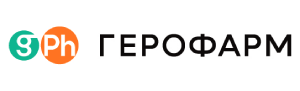 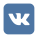 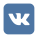 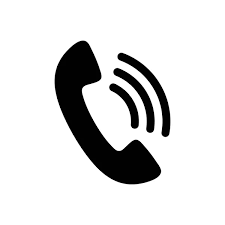 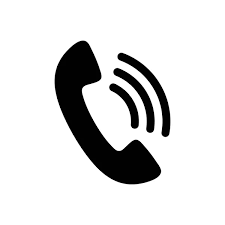 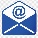 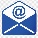 ООО «Агрокомплекс Иванисово» 
    : https://agpcomplex.com/contacts     : https://vk.com/agpcomplex
    : 8 496 577-45-03
    : office@central-market.site
ООО ПРОМАЛЬЯНС     
    : https://promalliance.pro/     : -
    : 8 495 927 30 33    : info@met-prom.com
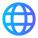 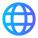 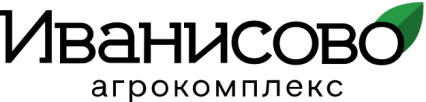 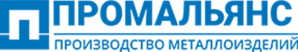 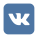 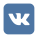 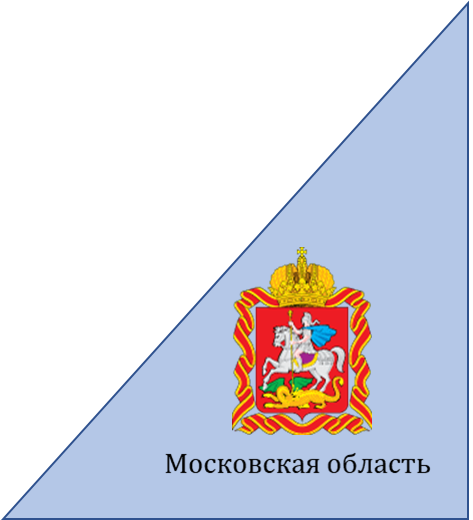 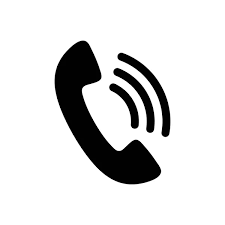 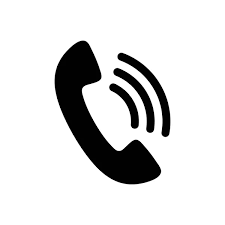 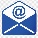 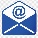 АО Турбокомплект
    : https://www.kamturbo.ru/     : -
    : 8(916)582-67-38
    : ok@kamturbo.ru
ООО СЕРПУХОВСКИЙ ЛИФТОСТРОИТЕЛЬНЫЙ ЗАВОД  
    : https://slz-lift.ru/     : https://vk.com/slzlift
    : 8  (495) 604-44-09
    : sales@slz-lift.ru
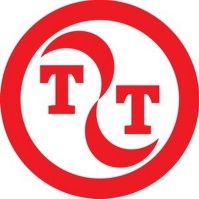 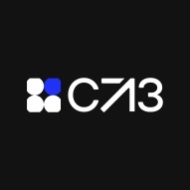 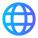 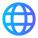 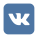 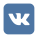 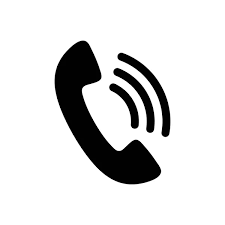 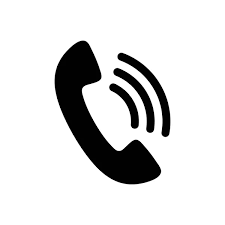 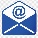 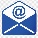 ООО Универсальные пищевые технологии     
    : https://unifoods.ru/     : -
    : 8(495)648-77-01
    : unifoods@unifoods.ru
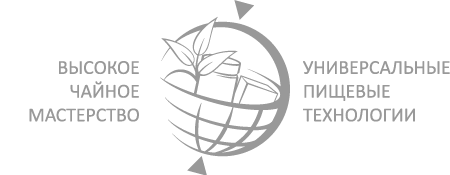 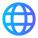 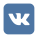 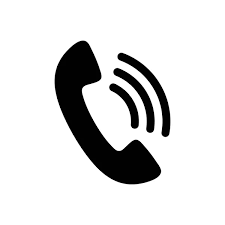 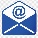 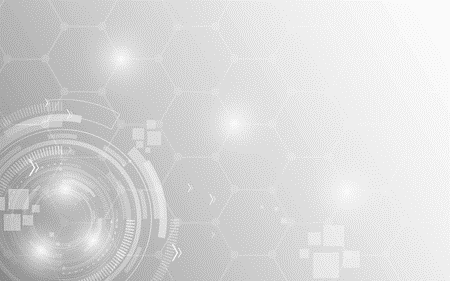 ПАРТНЕРЫ-РАБОТОДАТЕЛИ, ПРЕДЛАГАЮЩИЕ КАНДИДАТАМ С ОВЗ ИЛИ ИНВАЛИДНОСТЬЮ СТАРТОВЫЕ ВАКАНСИИ
ООО Реклайм    
    : http://reklime.ru/     : -
    : 8(495)401-43-04
    : info@reklime.ru
ООО ДИАМЕД-фарма   
    : https://www.diamed-farma.com/     : -
    :   8(499) 707-11-52    : kp@diamed-farma.com
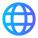 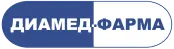 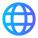 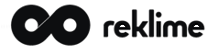 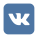 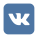 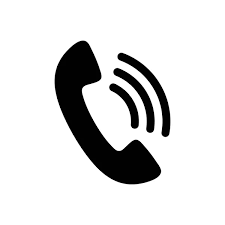 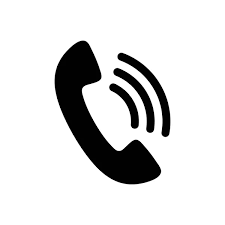 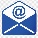 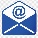 ООО КоролёвФарм    
    : https://www.korolevpharm.ru/     : https://vk.com/share.php
    : 8(495) 646-76-56
    :  job@korolevpharm.ru
АО РЕТИНОИДЫ
    : https://retinoids.ru/     : https://vk.com/retinoids
    :  8 (495) 234-61-17
    :  contacts@retinoids.ru
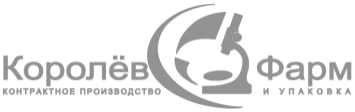 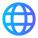 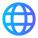 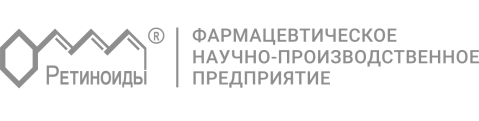 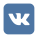 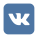 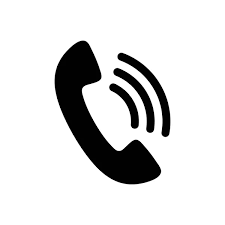 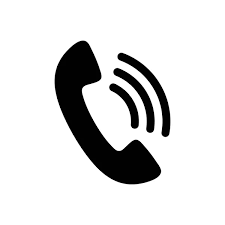 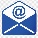 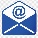 ООО ОРТОСТАНДАРТ 1 кв
    : https://ortostandart.ru/#karta     : https://vk.com/club206356419
    : 8 800 600 53 88
    : ooo.ortostandart2017ooo.ortostandart2017@gmail.com@gmail.com
ООО КОТТОН КЛАБ    
    : https://cottonclub.ru/ru/contacts/     : -
    : 8 (495) 730-07-77    : info@cottonclub.ru
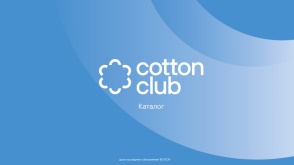 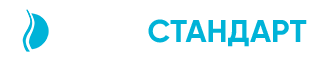 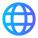 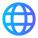 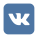 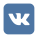 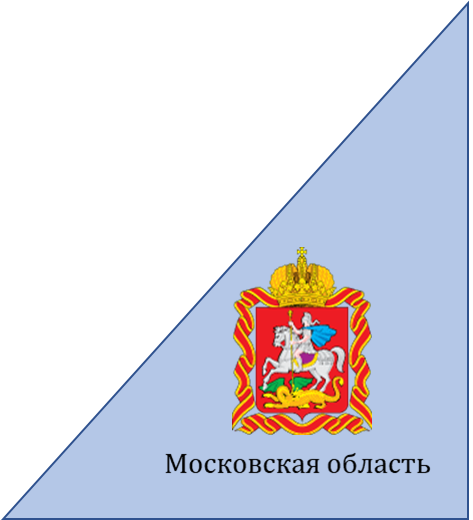 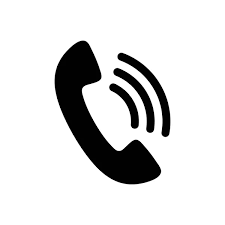 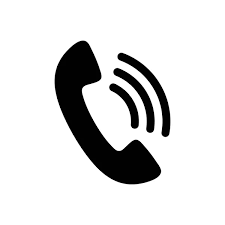 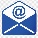 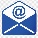 ООО ПЛАСТИК ОН ЛАЙН
    : https://www.plastic-online.ru/      : https://vk.com/flexpocketru
    : 8 (800) 333 54 31
    :  site@plastic-online.ru
ООО КОФЕПОД  
    : https://singlecup.ru/     : https://vk.com/public91655969
    : 8 (499) 350-51-45
    : info@singlecup.ru
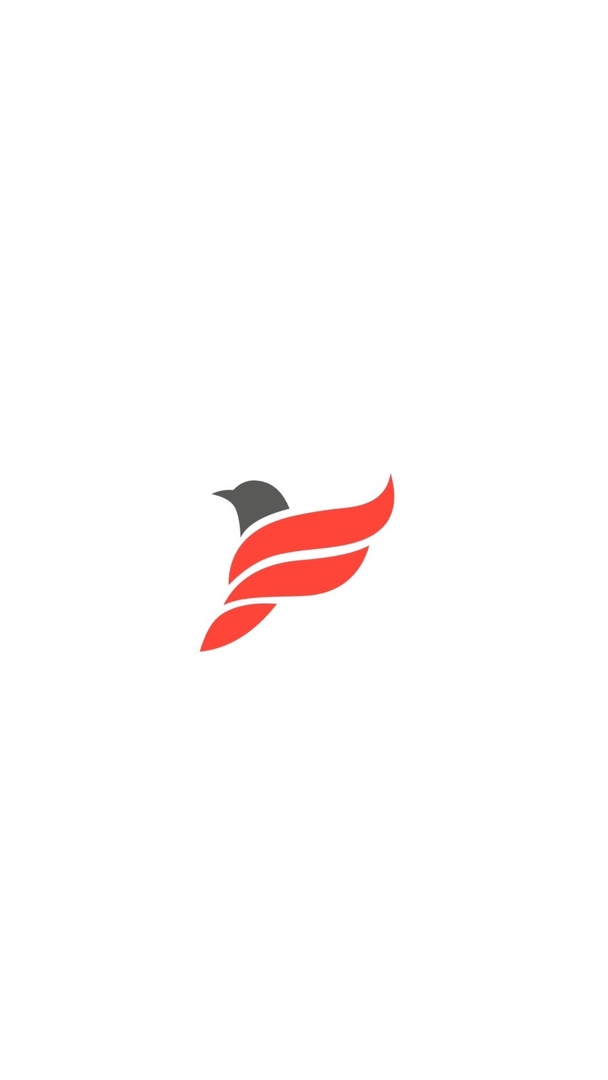 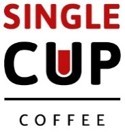 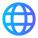 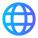 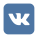 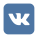 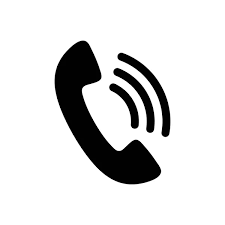 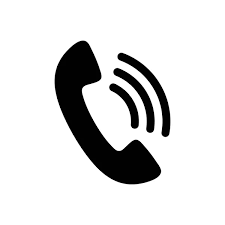 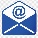 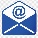 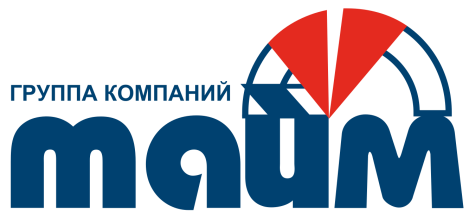 ООО ТАЙМ
    : https://teplonet.ru/     : https://vk.com/time_teplonet 
    : 8 (495) 933-15-99 
    : sales@teplonet.ru
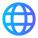 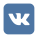 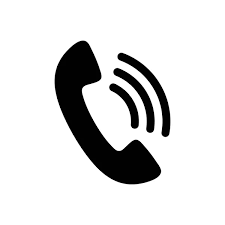 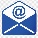 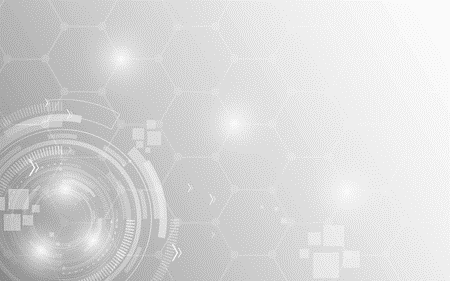 ПАРТНЕРЫ-РАБОТОДАТЕЛИ, ПРЕДЛАГАЮЩИЕ КАНДИДАТАМ С ОВЗ ИЛИ ИНВАЛИДНОСТЬЮ СТАРТОВЫЕ ВАКАНСИИ
АО Технопарк Импульс    
    : https://www.impulse.su/people/     : https://vk.com/tehnopark_impulse
    : 8 (495) 367-22-59
    : mail@impulse.su
ООО ФАБРИКА ВЕНТИЛЯЦИИ ГАЛВЕНТ   
    : https://otvody.galvent.ru/?utm     : https://vk.com/galventventilyacia
    :   8(495)153-50-93    : vent@galvent.su
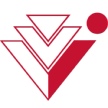 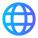 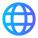 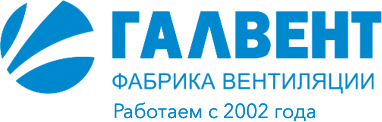 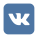 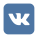 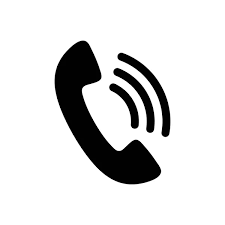 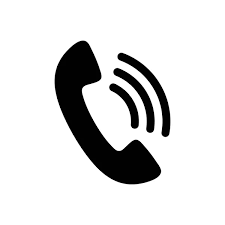 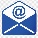 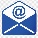 ПАО АВИАЦИОННАЯ КОРПОРАЦИЯ РУБИН  
    : https://acrubin.ru/     : https://vk.com/akrubin
    : 8 (495) 521-57-66
    :   kadr@akrubin.ru
ООО АКУСТИК РУ
    : www.acoustic.ru/productions/brands/self_made/     : https://vk.com/acousticru 
    :  +7 (495) 134-98-98
    :  support@acoustic.ru
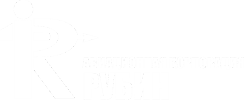 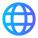 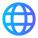 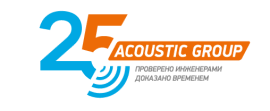 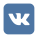 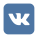 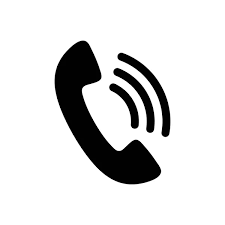 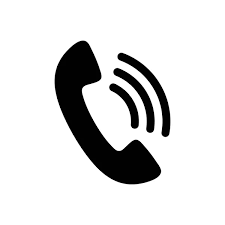 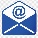 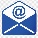 АО Георг Полимер
    : https://www.georgpolymer.ru/#_contacts     : https://vk.com/georgpolymer
    : 8 (495) 363-58-83
    : sales@georgpolymer.ru
ООО Биотех-Зоо    
    : https://biotech-zoo.ru/     : https://vk.com/biotech_c   
    : 8(901)367-63-27    : biotech-zoo.msk@yandex.ru
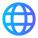 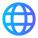 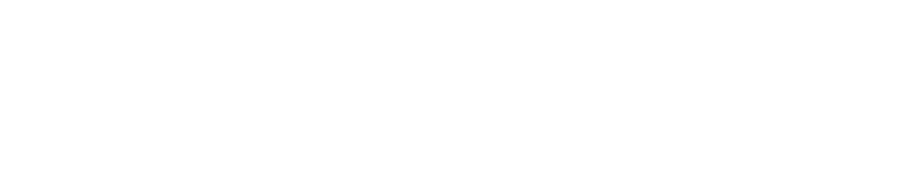 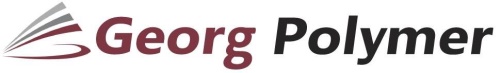 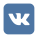 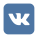 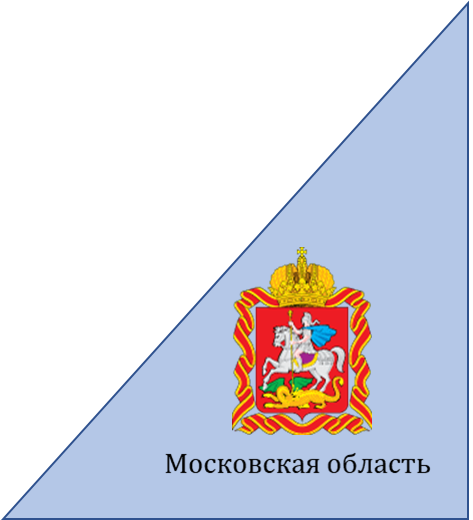 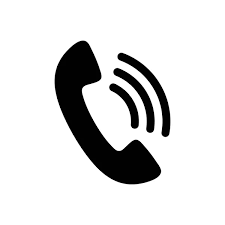 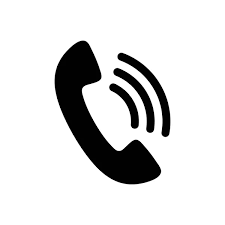 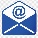 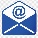 АО ОЛТЕКС С.А.
    : https://oltex-sa.ru/     : -
    : 8(49)5745-36-40 
    :   info@oltex-sa.ru
ООО ИПК РР ДЕВЕЛОПМЕНТ  
    : https://rrdblok.ru/     : -
    : +7 (499) 755-84-46
    : rr-d19@mail.ru
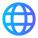 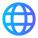 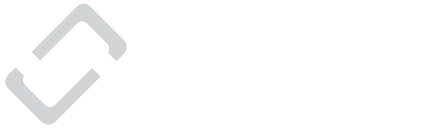 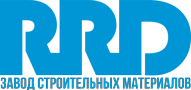 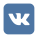 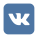 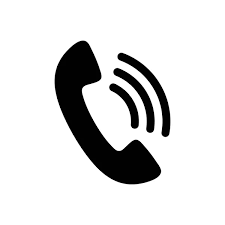 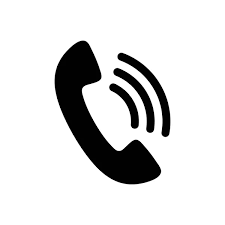 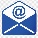 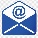 ООО КЛИМОВСКИЙ ТРУБНЫЙ ЗАВОД
    : https://www.polyplastic.ru/ktz     : https://vk.com/polyplastic
    : 8 (495) 745-68-57
    :  liman.o@polyplastic.ru
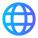 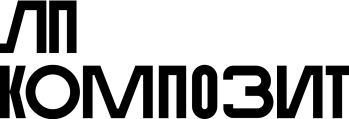 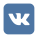 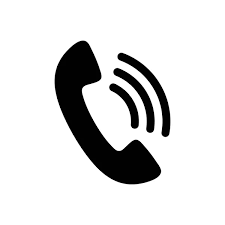 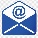 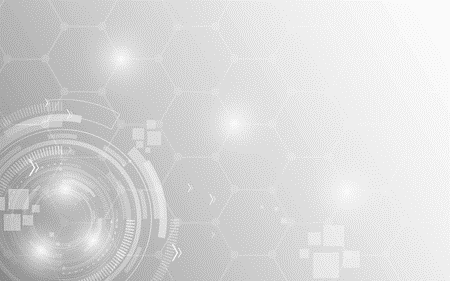 ПАРТНЕРЫ-РАБОТОДАТЕЛИ, ПРЕДЛАГАЮЩИЕ КАНДИДАТАМ С ОВЗ ИЛИ ИНВАЛИДНОСТЬЮ СТАРТОВЫЕ ВАКАНСИИ
ООО СМАРТ ТЕХНО СЕРВИС    
    : https://smart-wall.ru/kontakty-smartwall/     : -
    : 8 (499) 755-88-45
    : Info@smart-wall.ru
ООО НТТ   
    : http://ooontt.ru/ru/#about     : -
    :   8(495) 2580990    : info@ooontt.ru
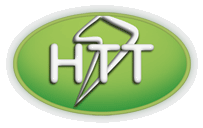 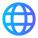 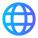 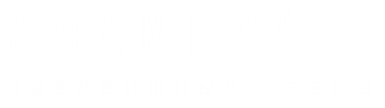 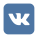 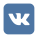 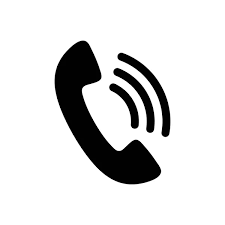 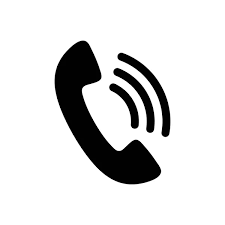 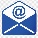 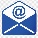 ООО Полипак  
    : https://polipak.ru/     : -
    : 8 (496) 212-55-55
    :   order@polipak.ru
ООО Технопарк Импульс
    : https://www.impulse.su/     : https://t.me/+KKuF-OxJttUwZDVi 
    :  8 (495) 367-22-59
    :   mail@impulse.su
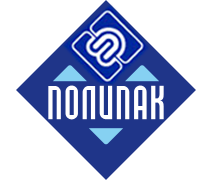 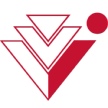 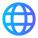 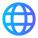 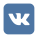 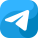 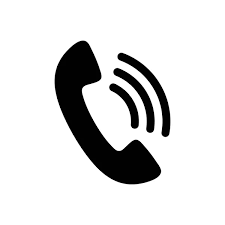 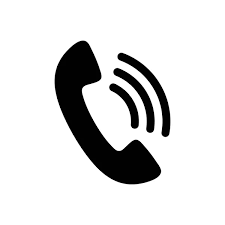 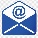 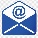 ООО ПРЕМИУМ СТАНДАРТ
    : https://pspress.ru/     : -
    : 8( 495)- 155 15 51, доб. 770 
    : sales@pspress.ru
ООО Фабрика нетканых материалов Весь мир  
    : https://wesmir.com/o-kompanii/     : https://vk.com/wesmir.fabrika 
    : 8 (495) 677-95-39    : kadry@wesmir.com
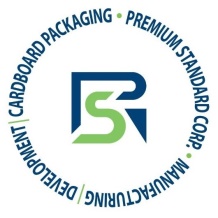 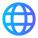 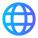 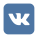 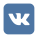 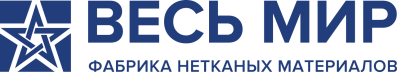 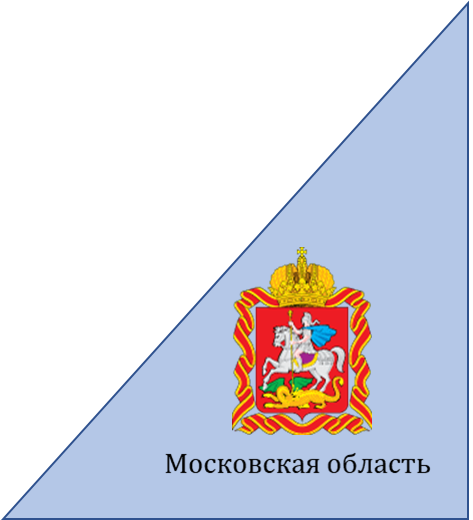 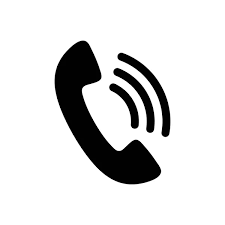 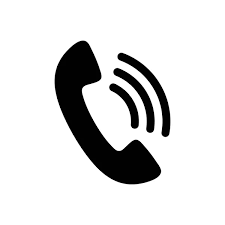 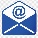 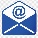 ООО РОТА-АГРО
    : https://rota-agro.ru/     : https://t.me/rotaagro
    : 8 (499) 601-20-76
    :   info@rota-agro.ru
ООО ФИТНИК 
    : https://fitnik.tech/about/     : https://vk.com/fitnik3d 
    : 8 (910) 451-42-63
    : nfo@fitnik.tech
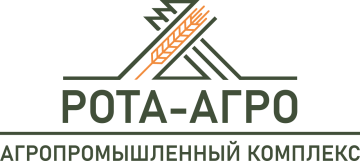 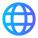 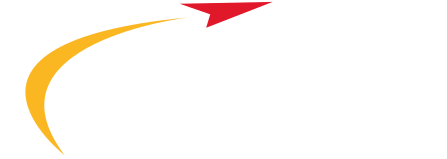 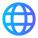 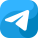 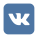 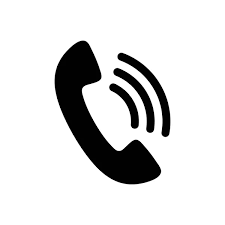 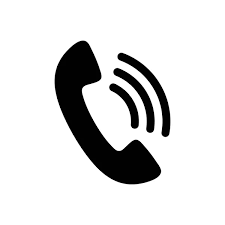 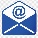 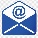 ООО Фортекс & Ко
    : https://fourtex.ru/     : -
    : 8 495 669 68 29
    :  https://fourtex.ru/
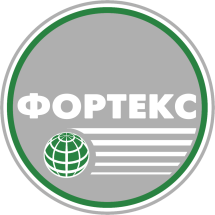 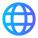 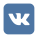 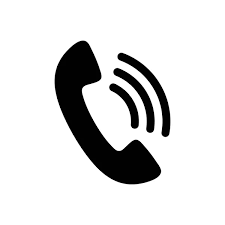 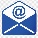 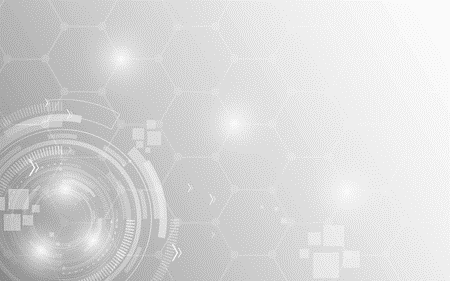 ПАРТНЕРЫ-РАБОТОДАТЕЛИ, ПРЕДЛАГАЮЩИЕ КАНДИДАТАМ С ОВЗ ИЛИ ИНВАЛИДНОСТЬЮ СТАРТОВЫЕ ВАКАНСИИ
НПК ПОФ   
    : https://fenixpet.ru/about     : - https://t.me/nvremya 
    : 8 (936) 316-29-32
    : info@fenixpet.ru
ООО ЦСКТ
    : https://cspekt.ru/    : -
    :   8 (495) 108-69-36    : info@cspekt.ru
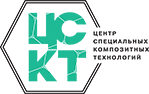 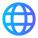 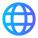 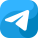 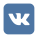 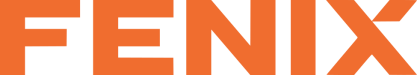 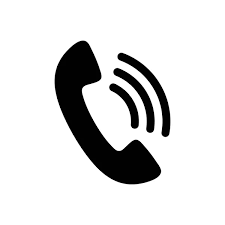 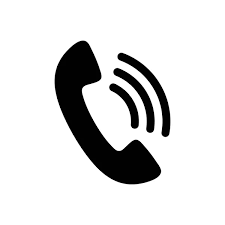 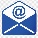 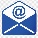 ООО ЭТАЛОН ПРОФИЛЬ 
    : https://sadray.ru/    : https://t.me/rayskiysad
    : 8 (985) 773-12-59
    :  info@sadray.ru
ООО ЕВРОМОЛ
    : https://evromol.com/     : -
    :  8 (495) 111-40-20
    :   info@evromol.com
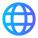 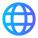 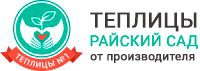 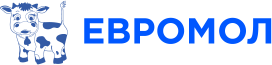 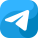 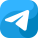 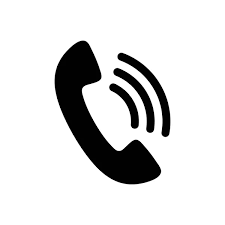 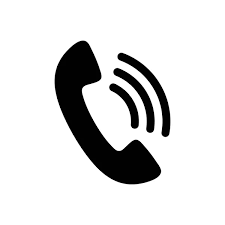 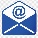 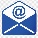 ООО ТК ЛИФТ
    : https://tk-lift.ru/     : https://vk.com/torgkoms?roistat_visit=1673
    : 8 (495) 877-40-42
    : zakaz@tk-lift.ru
ООО КППП РУСКОН  
    : https://ruskon.ru/contacts     : -
    : 8 (495)580-50-10     : info@ruskon.ru
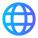 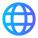 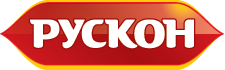 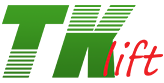 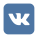 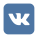 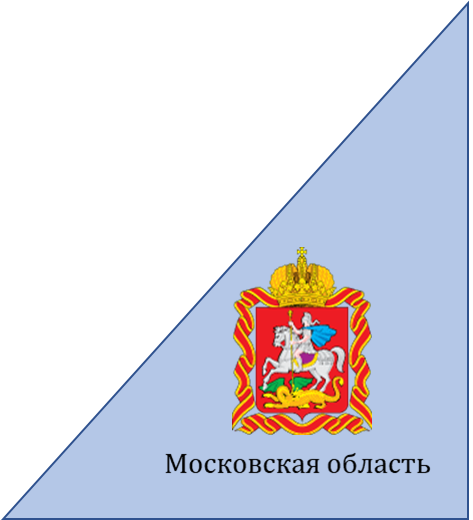 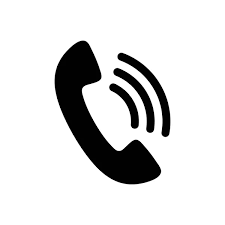 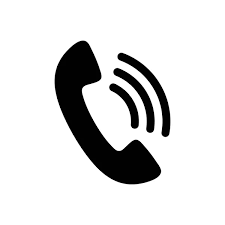 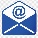 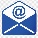 ООО ТРОЛЬ-АВТО
    : https://troll-auto.ru/      : -
    : 8 (968) 708-34-26
    : kerry@kerry.ru
ООО Руберг 
    : https://www.rubberfactory.ru/about-us     : -
    : 8  495 66 88 00 9
    : info@rubberfactory.ru
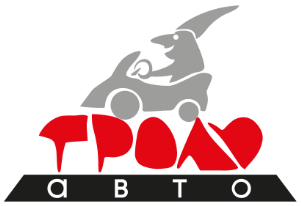 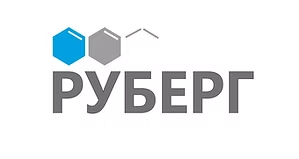 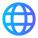 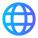 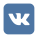 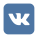 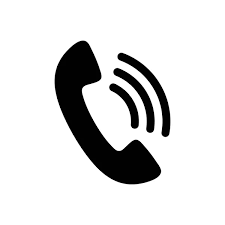 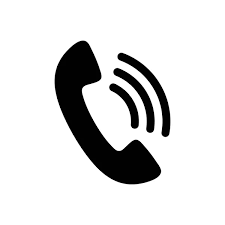 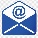 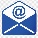 ООО Т.Б.Х.-РАМЕНСКОЕ
    : https://tbh.su/     : -
    :  8(495) 532-10-25
    :  info@tbh.su
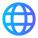 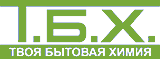 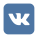 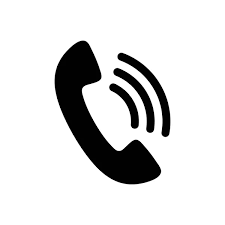 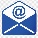 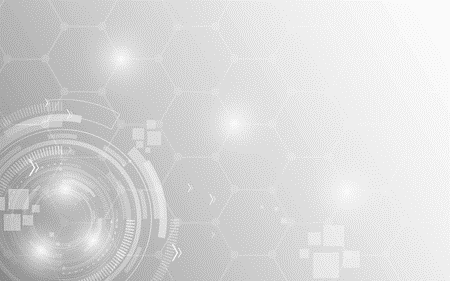 ПАРТНЕРЫ-РАБОТОДАТЕЛИ, ПРЕДЛАГАЮЩИЕ КАНДИДАТАМ С ОВЗ ИЛИ ИНВАЛИДНОСТЬЮ СТАРТОВЫЕ ВАКАНСИИ
ООО Дёке Экстружн   
    : https://www.docke.ru/company/about/     : https://vk.com/dockeru 
    : 8 800 100 71 45
    : site@docke.ru
ООО МАГНИТОСИЛА
    : https://step-lap.com/    : -
    :   8 495 740-61-78    :  info@step-lap.com
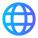 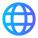 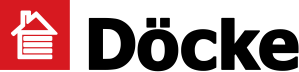 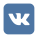 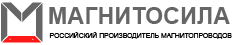 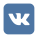 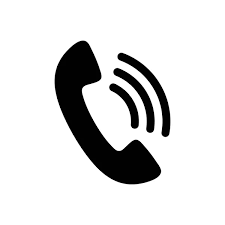 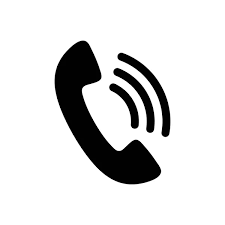 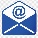 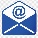 ООО ПРОМЫШЛЕННЫЕ РЕШЕНИЯ 
    : https://prom-resheniya.ru/    : -
    : 8(495)515-40-40
    :  info@prom-resheniya.ru
ООО НОВЫЕ ТЕХНОЛОГИИ
    : https://nt-factory.ru/     : https://t.me/nt_factory
    :  8 (495) 41-41-355 
    :  -
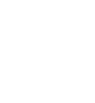 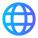 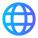 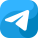 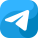 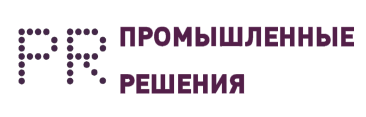 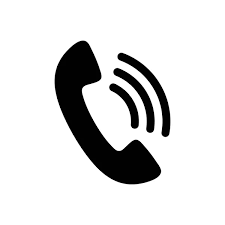 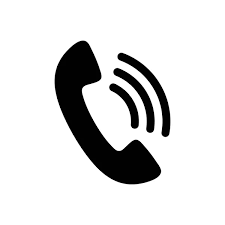 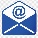 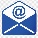 АО Основа
    : https://vososnova.ru/about/     : -
    : 8 (936) 306-61-51
    : vososnova@yandex.ru
ООО ПСК ФАРМА
    : https://rusbiopharm.ru/     : -
    : 8 (499) 400-16-99    : office@rusbiopharm.ru
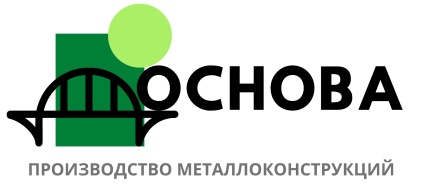 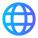 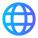 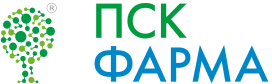 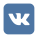 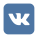 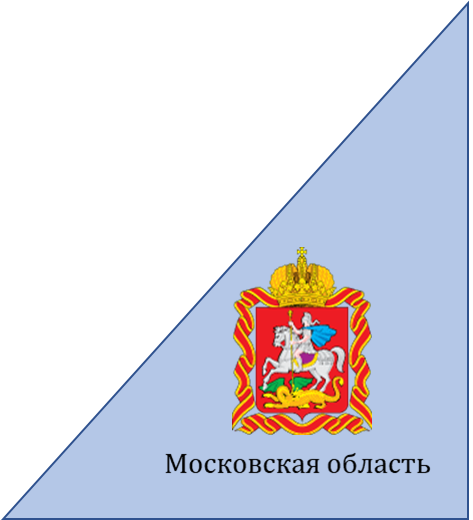 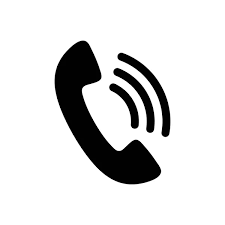 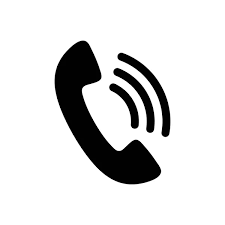 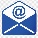 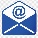 АО ПРОМТЕХ-ДУБНА
    : https://promtech-dubna.ru/     : https://vk.com/promtechcaree
    : 8 (495) 526-69-93
    : info@promtech-dubna.ru
ООО С-Компонент
    : https://c-component.ru/     : -
    : 8 (495) 663-93-17
    : zakaz@c-component.ru
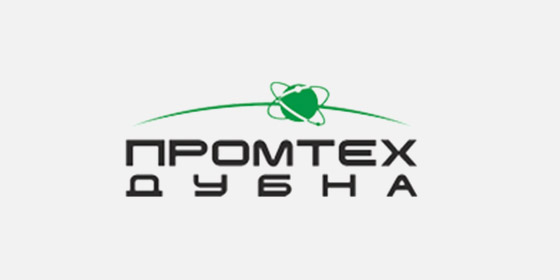 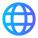 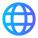 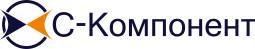 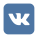 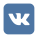 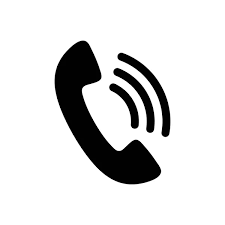 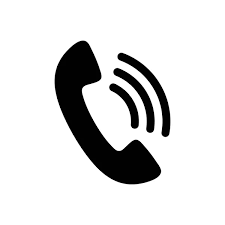 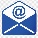 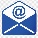 ООО Аргументум Фарма
    : https://oezdubna.ru/investors/residents/one/?id=244     : https://t.me/oezdubna_official  
    :  -
    :  info@argumentum-pharma.ru
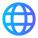 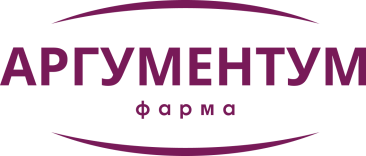 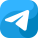 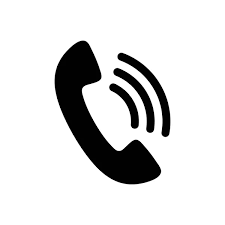 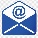